Szilády Áron Gimnázium és Kollégium
Díjazottak2025
Pro excellentia-díj
Pro excellentia díjazottAK 2025-bEna 12. A OSZTÁLYBÓL
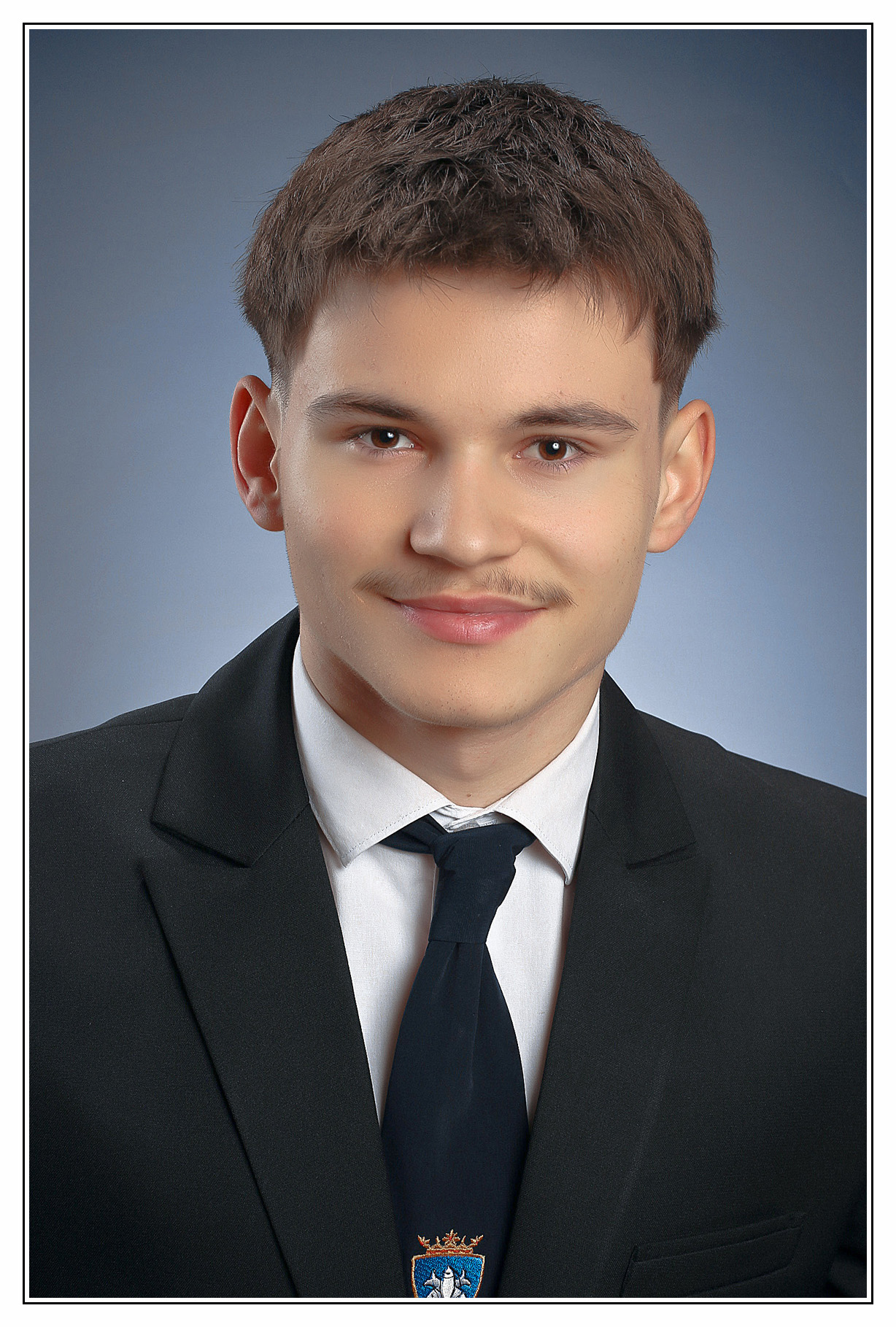 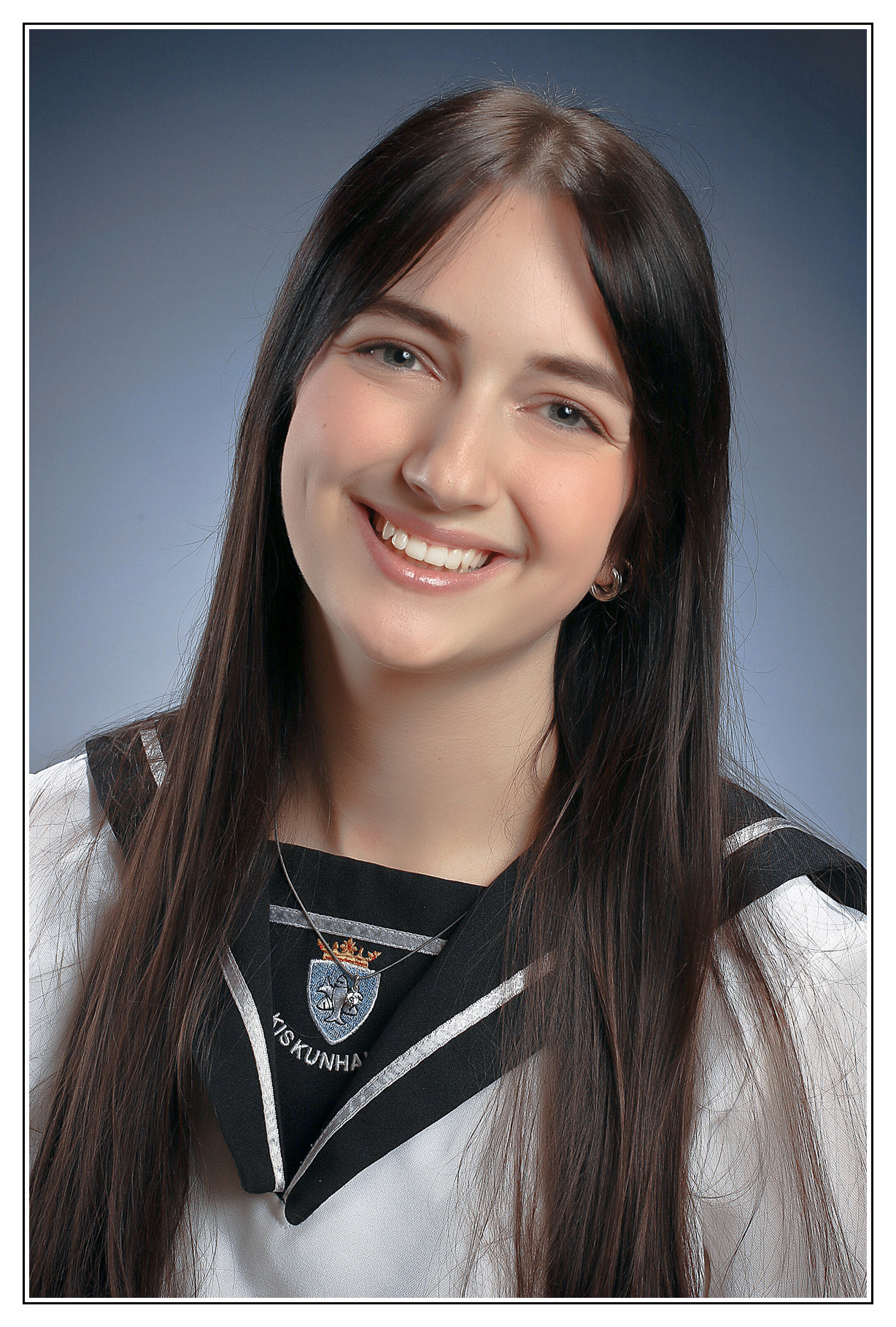 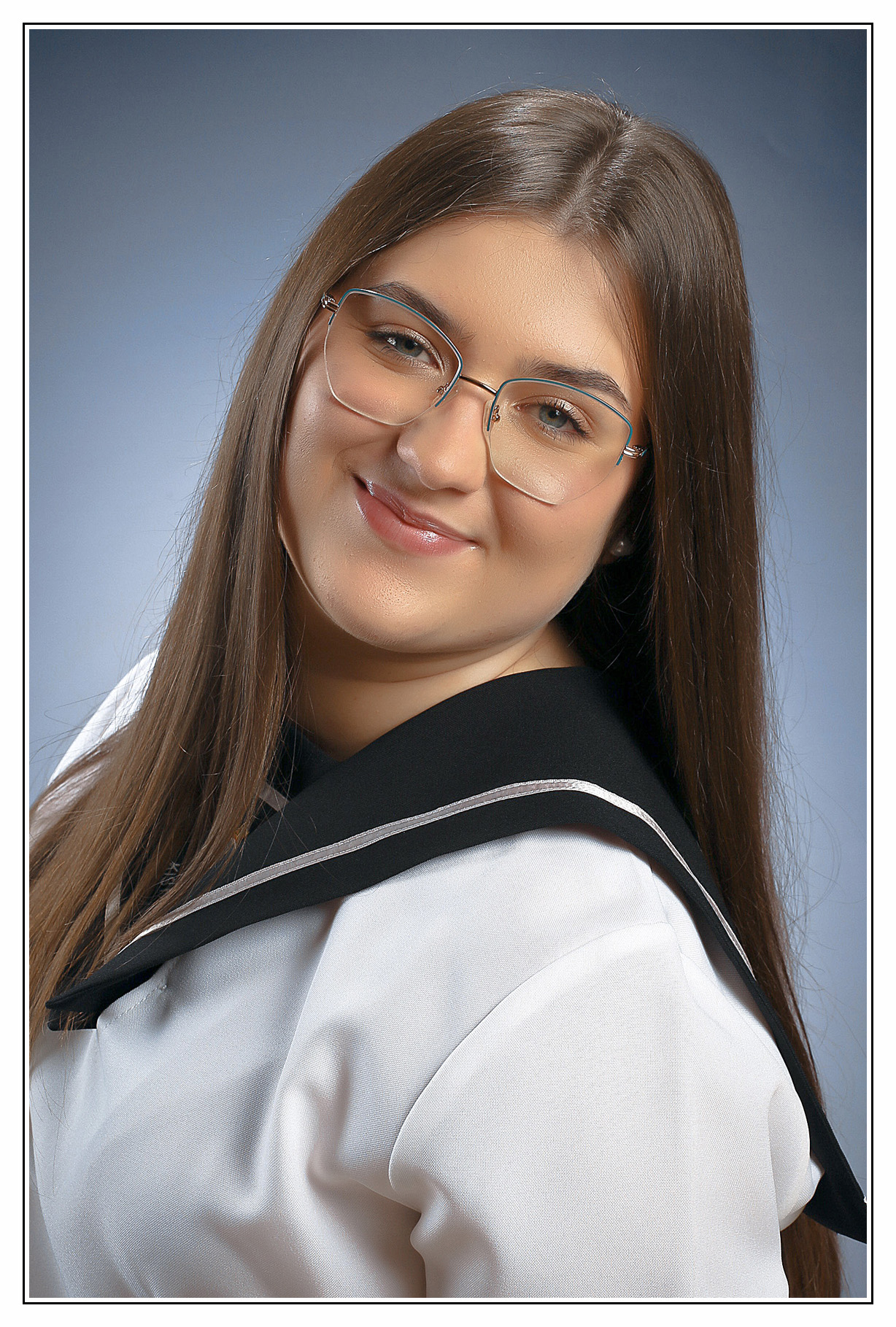 Garas Diána
Németh Gergő
Viszmeg Ninetta Judit
Pro excellentia díjazott 2025-bENa 12. B OSZTÁLYBÓL
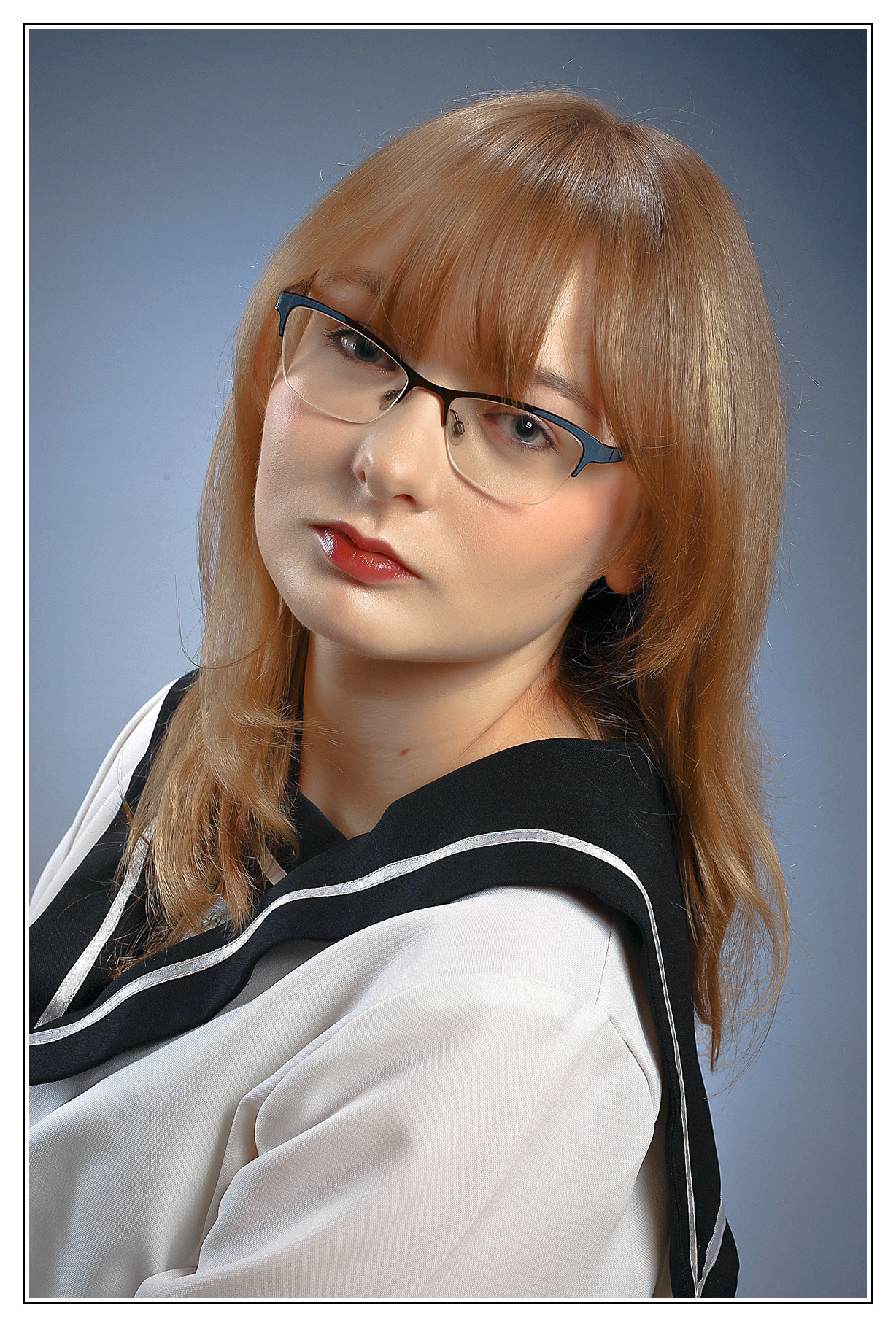 Jónás Anna Emese
Pro excellentia díjazottAK 2025-bEna 12. C OSZTÁLYBÓL
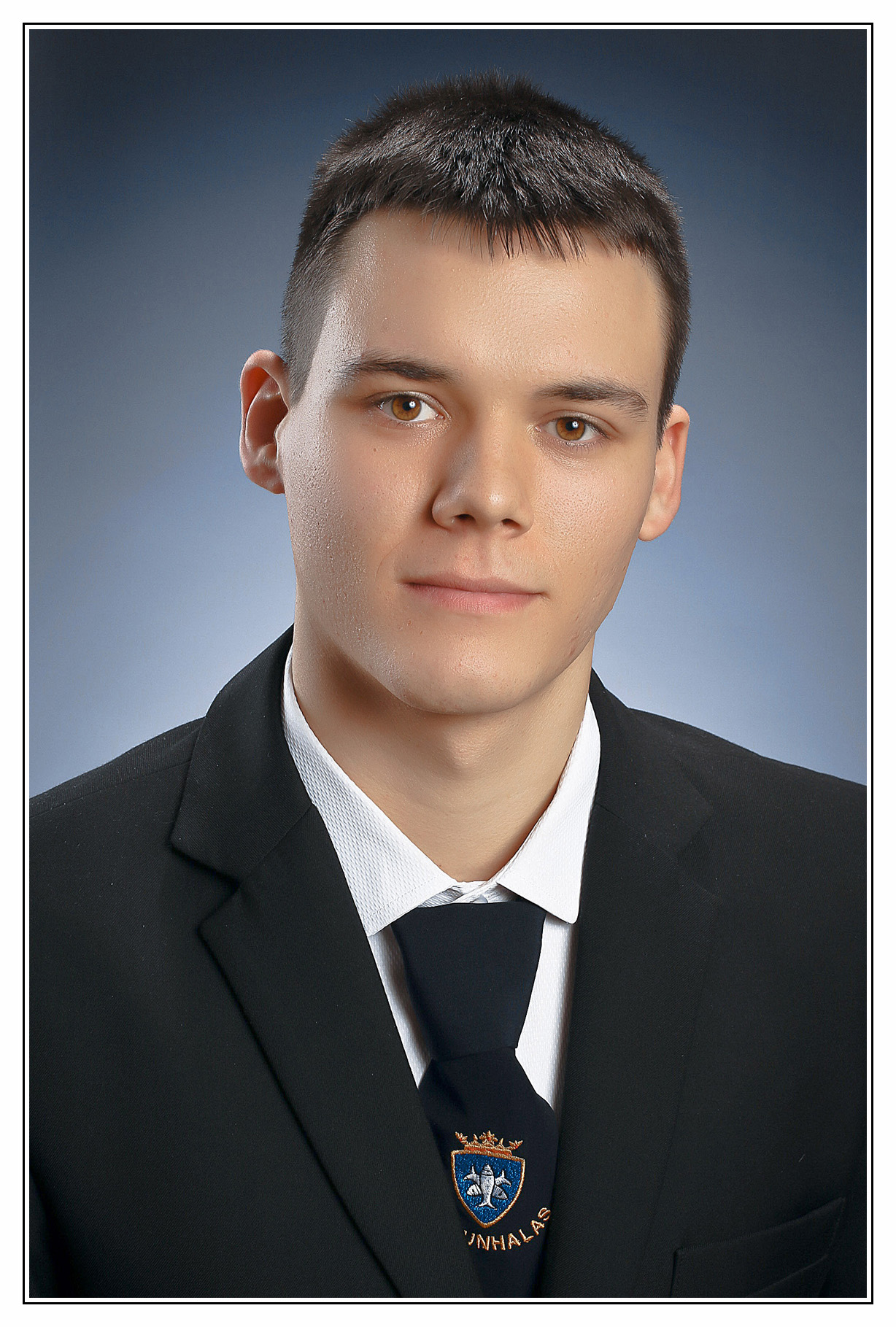 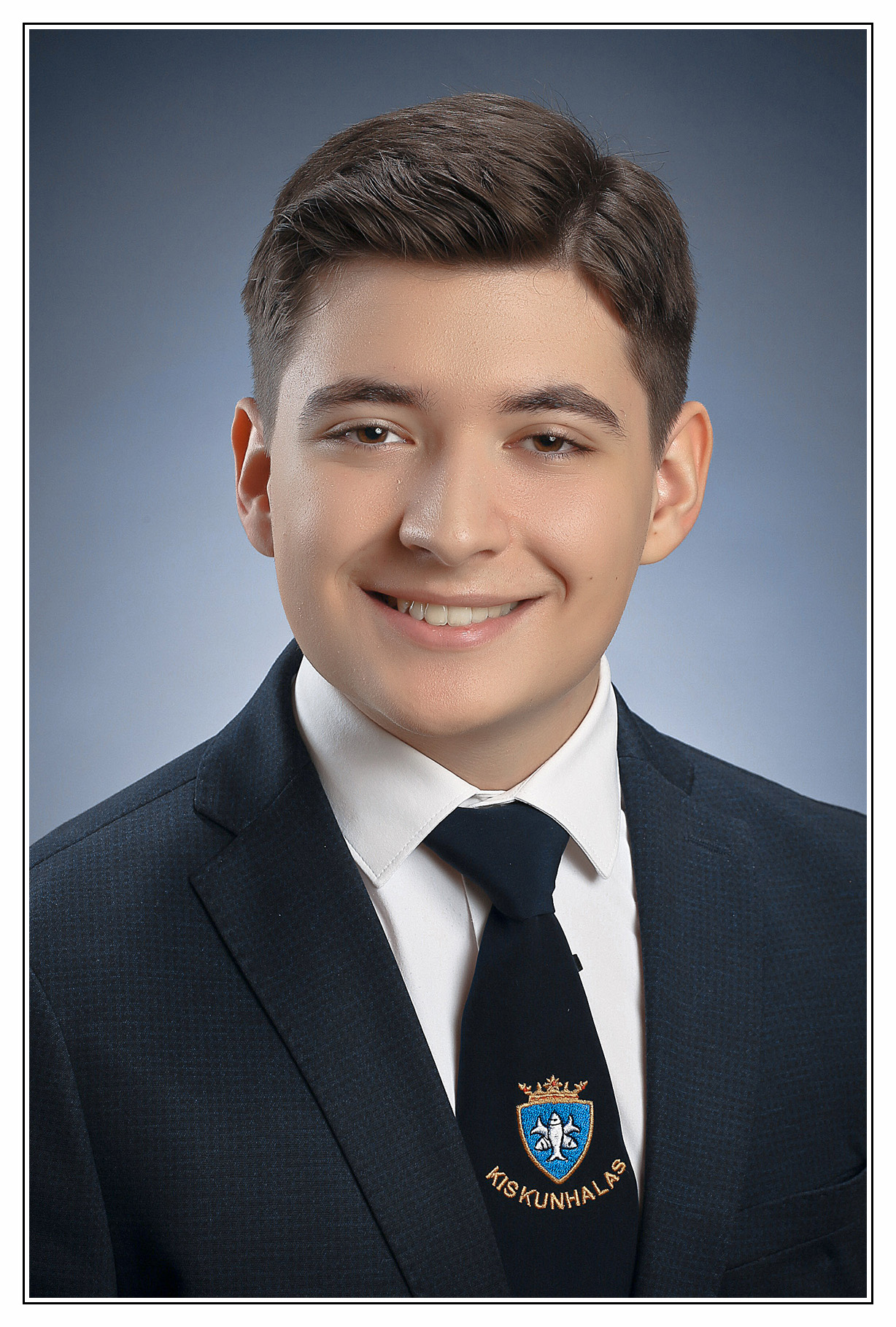 Bíró Dániel
Loridon Ákos
Pro excellentia díjazottAK 2025-bEna 12. D OSZTÁLYBÓL
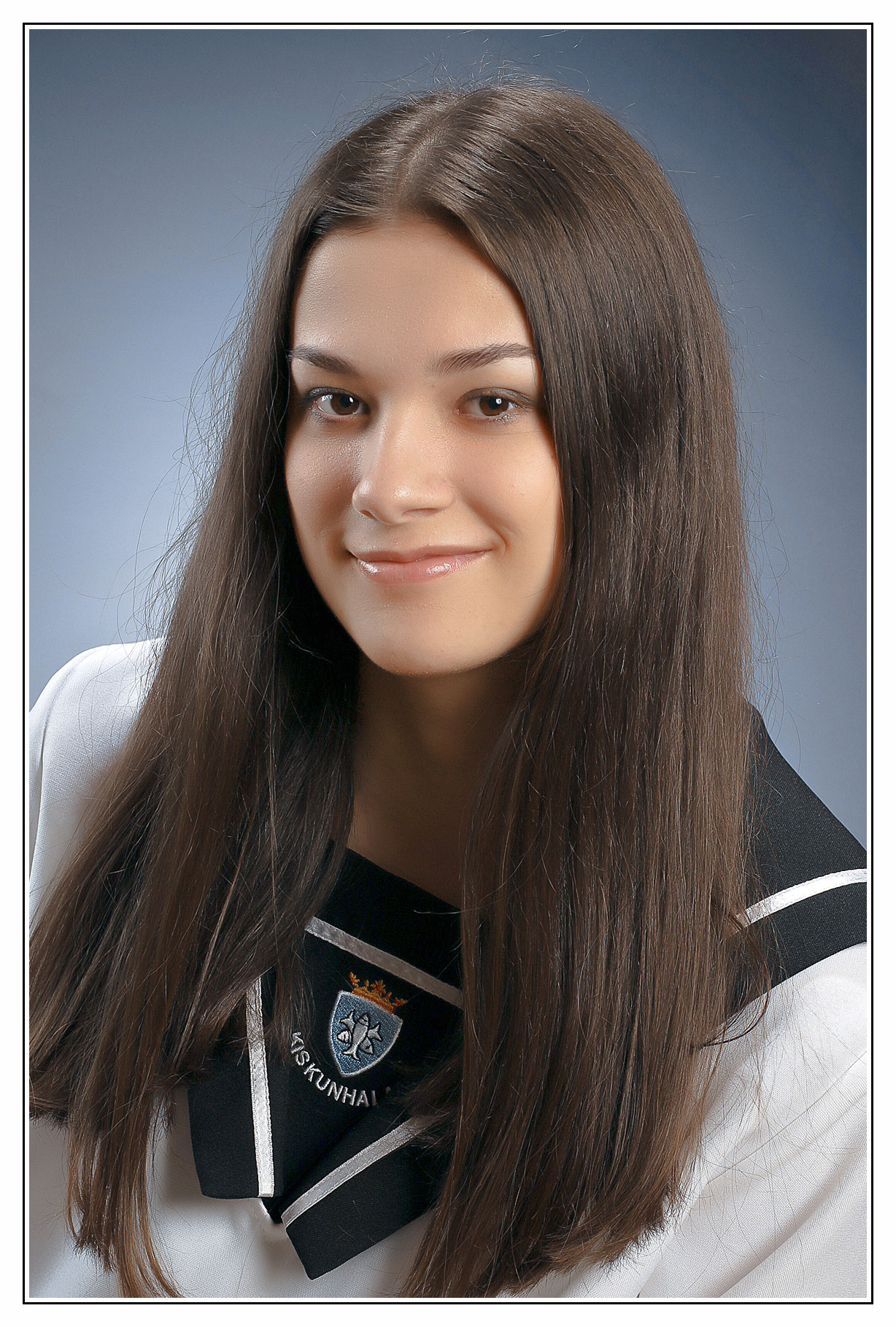 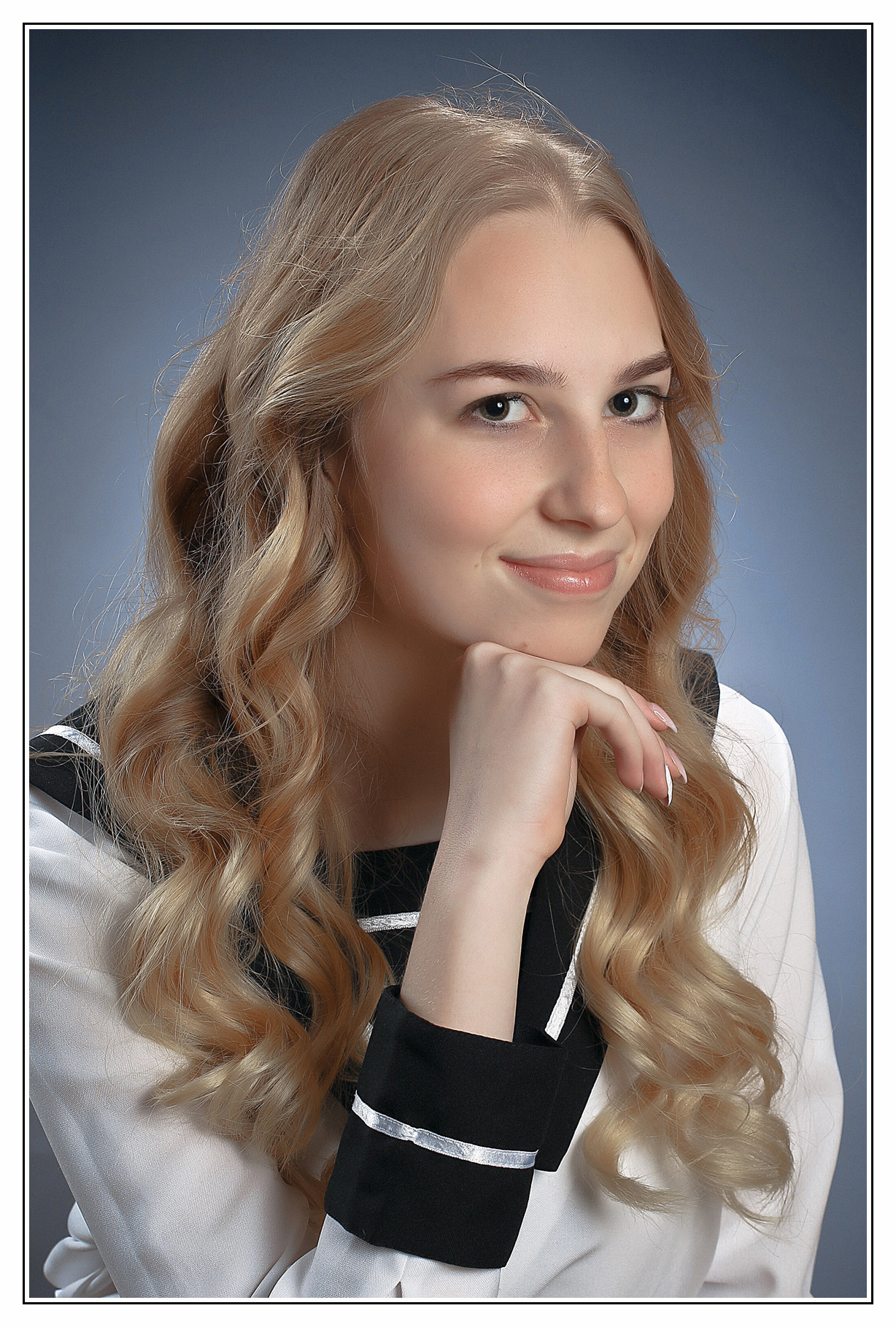 Bánóczki Bianka
Édes Hanna Zsófia
Pro excellentia díjazottAK 2025-bEna 12. D OSZTÁLYBÓL
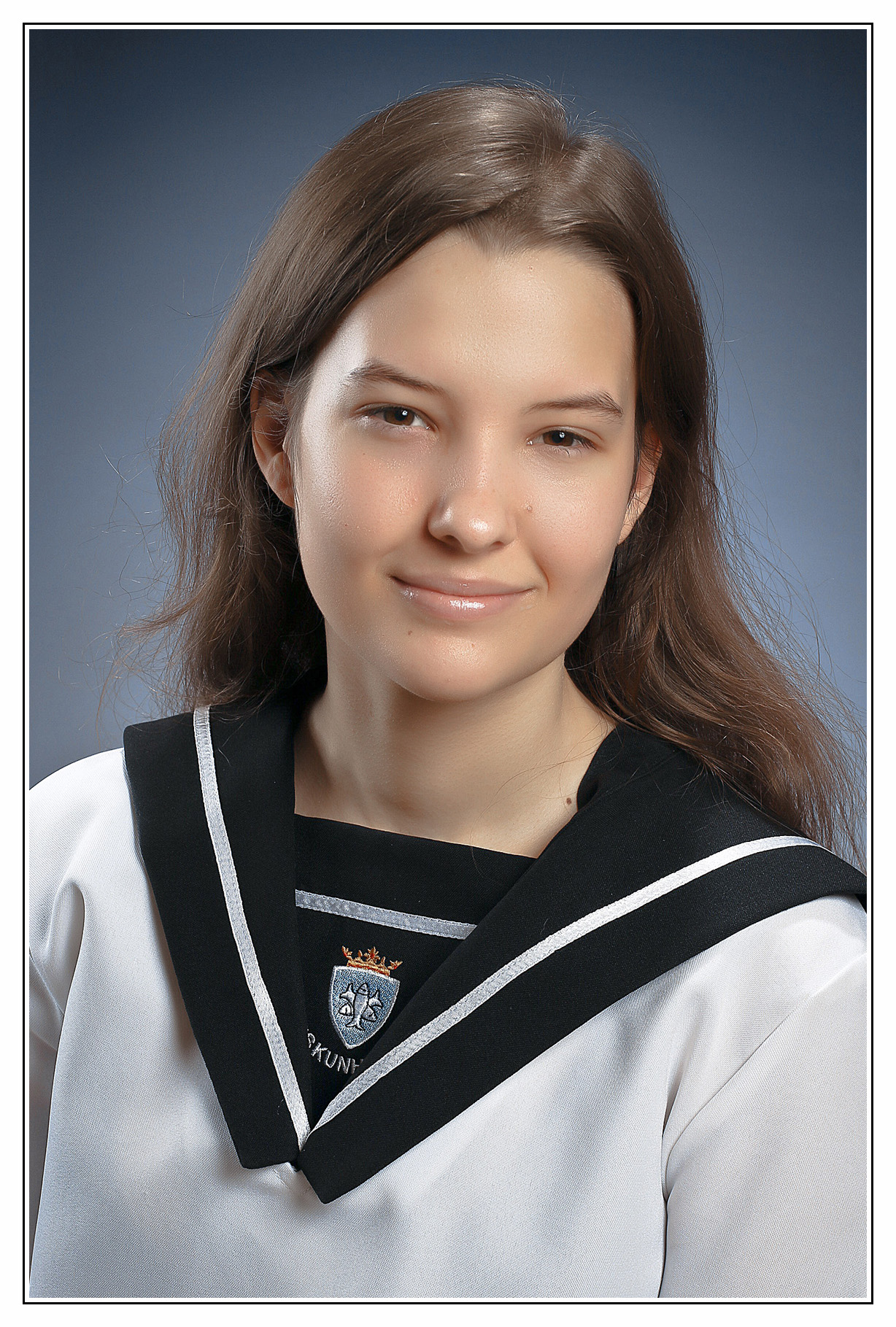 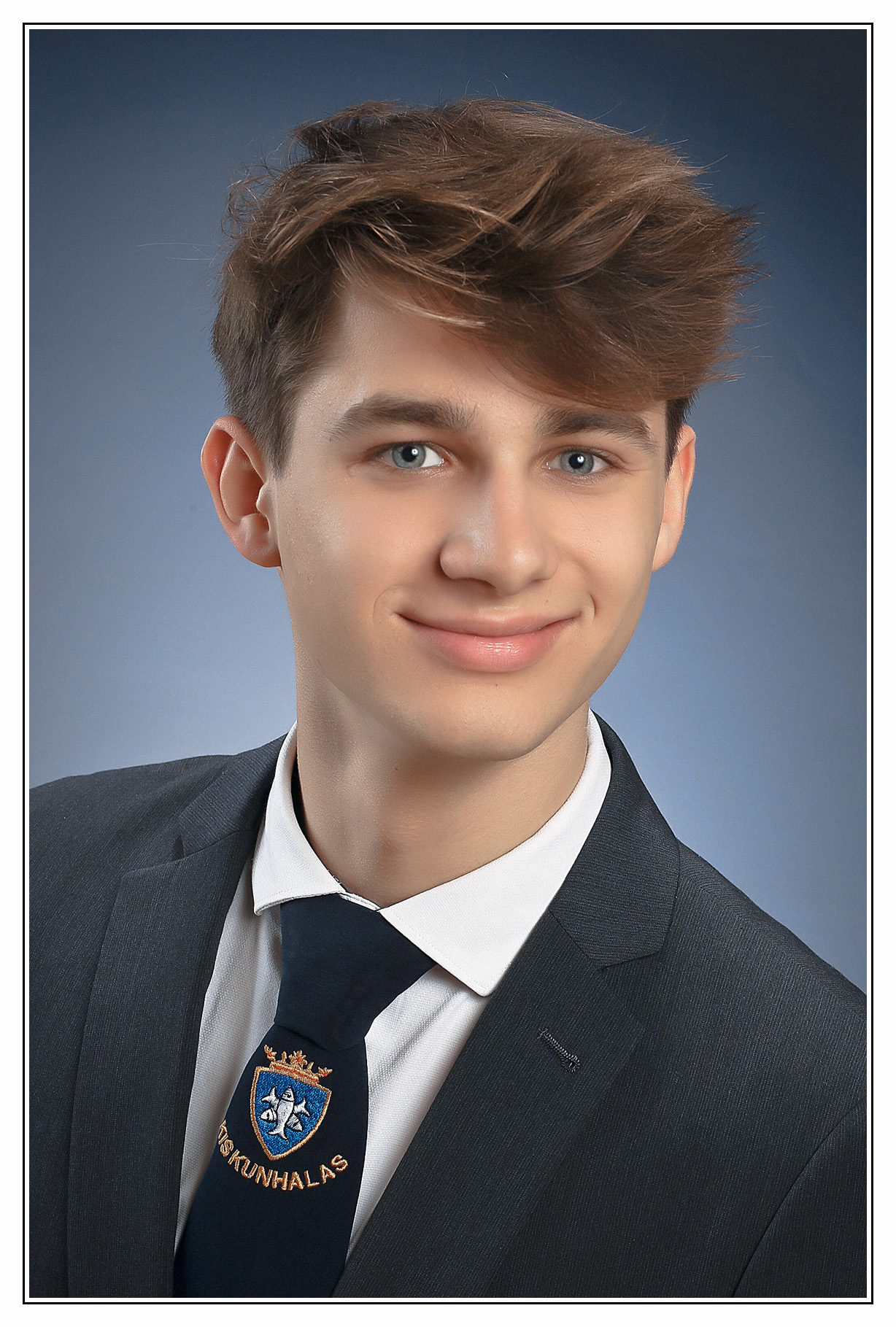 Lengyel Domonkos
Varga Lilla Virág
Pro nobis-díj
Pro nobis díjazottAK 2025-bEn
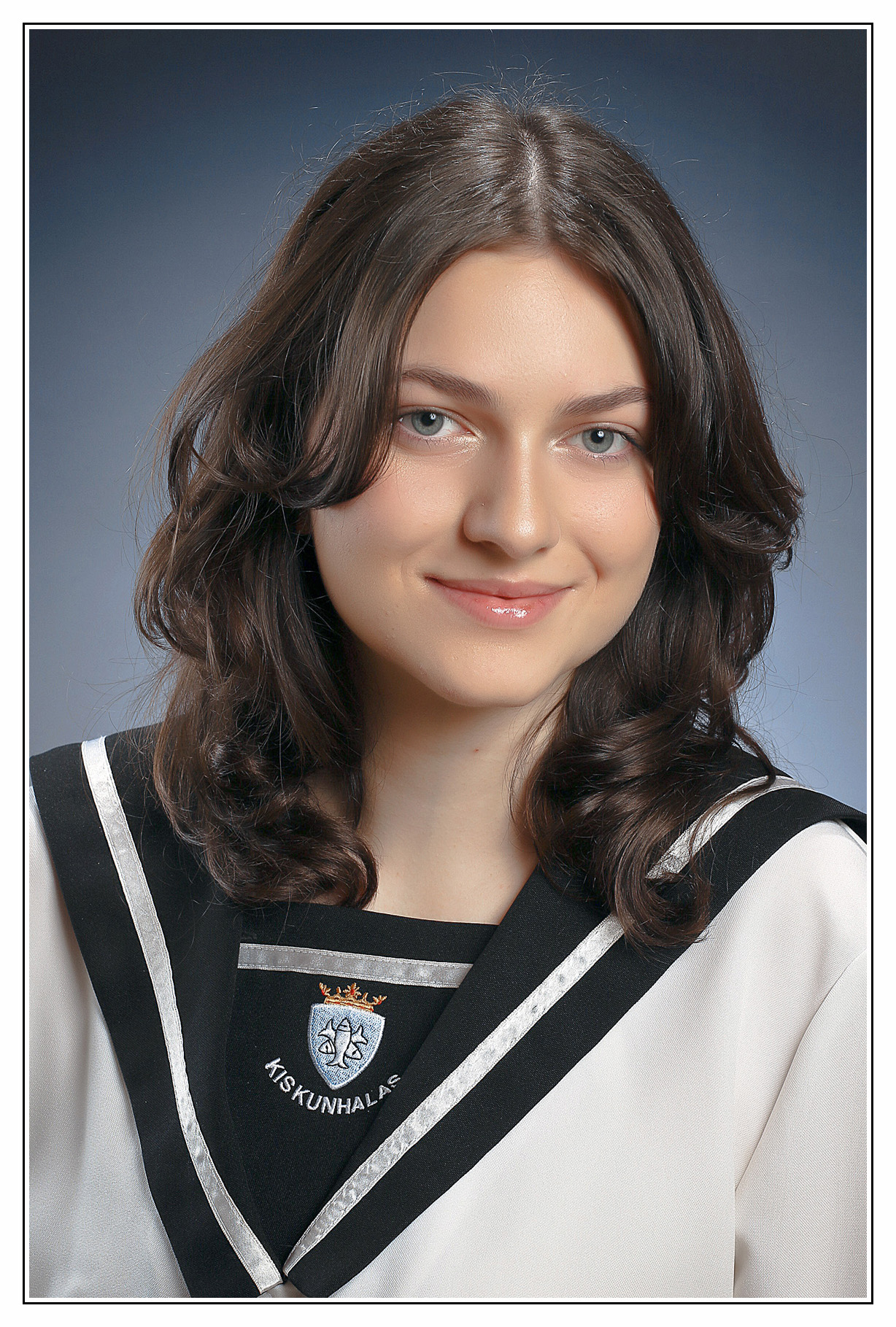 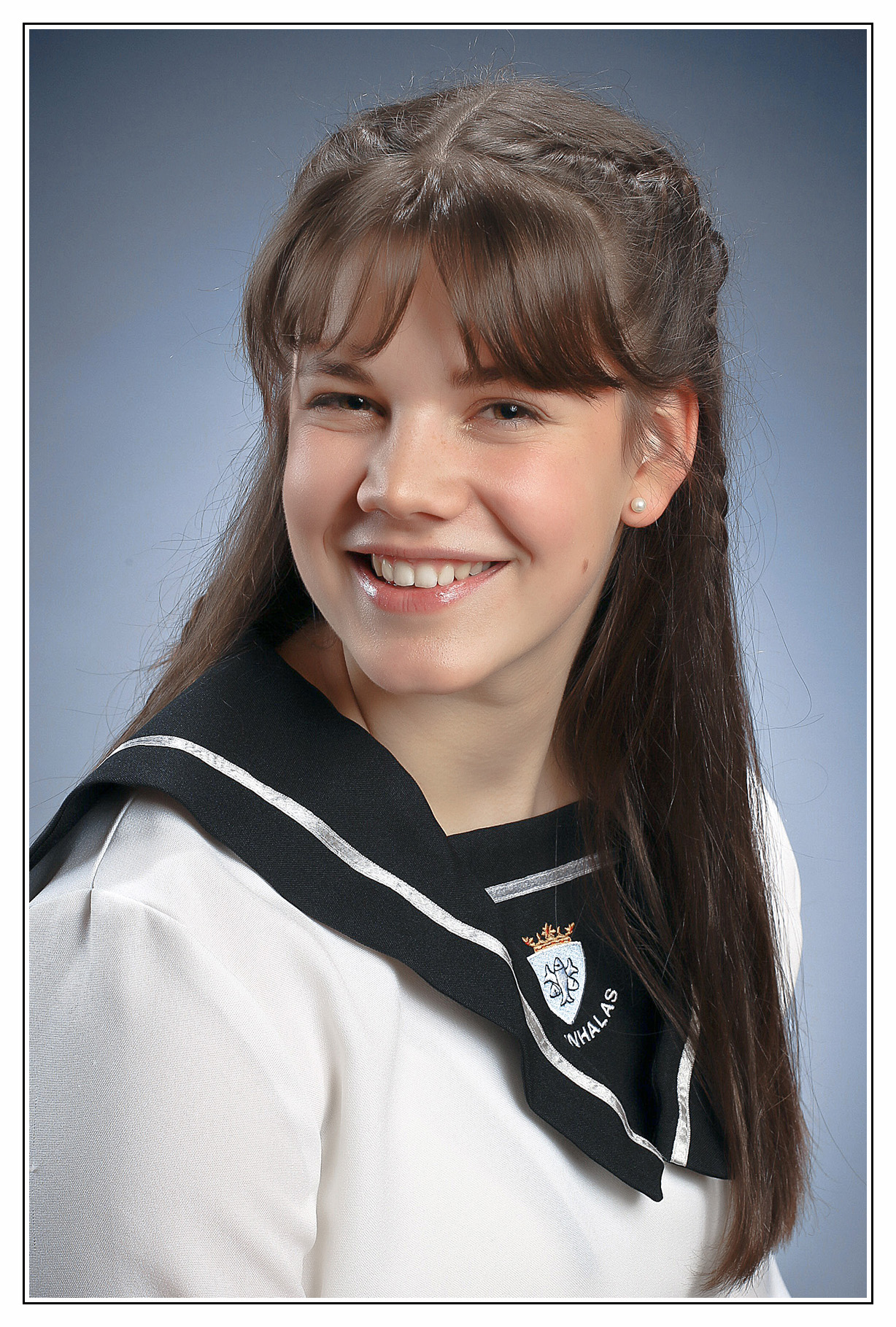 Patocskai Emese
Kiss Emma
Pro nobis díjazottAK 2025-bEn
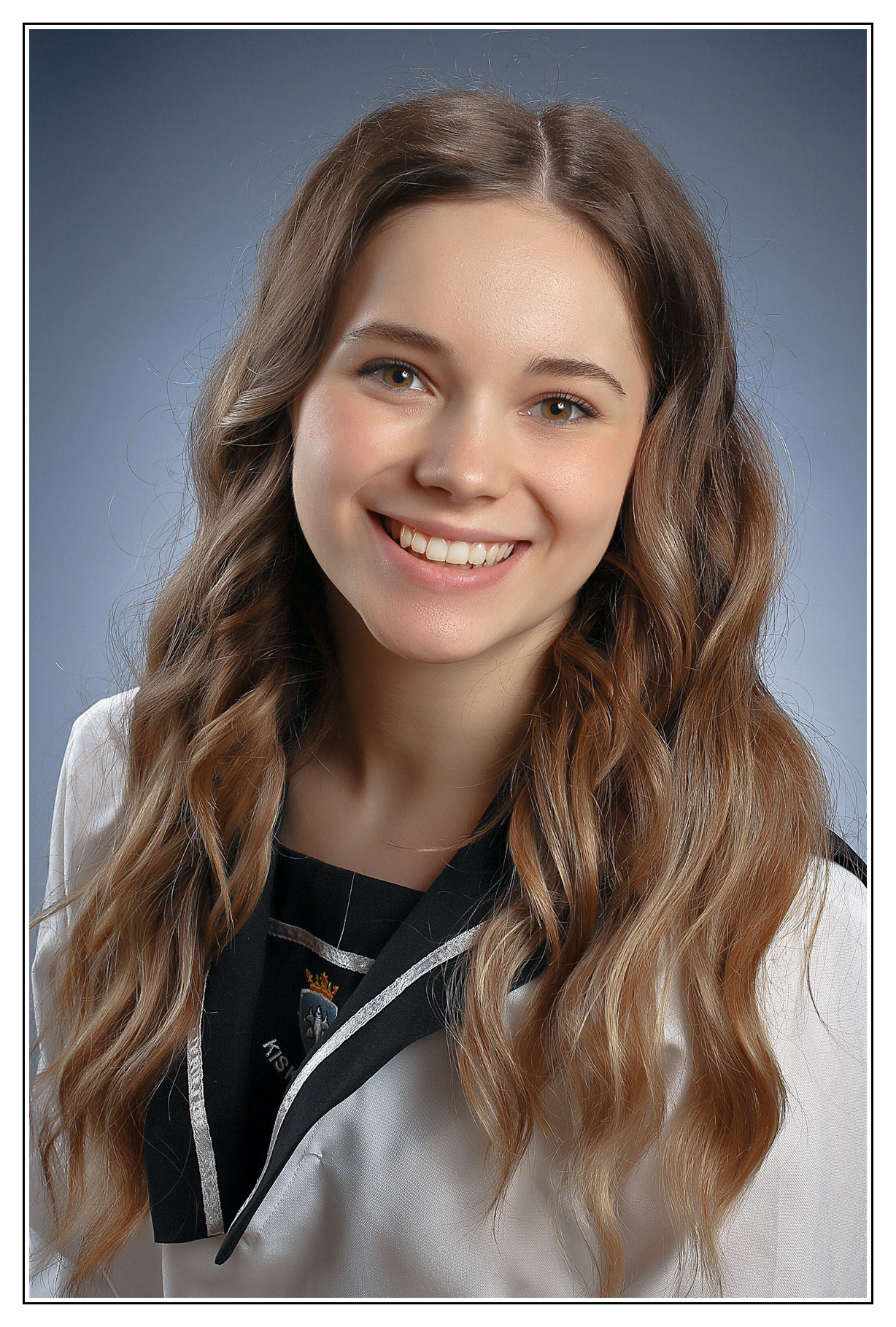 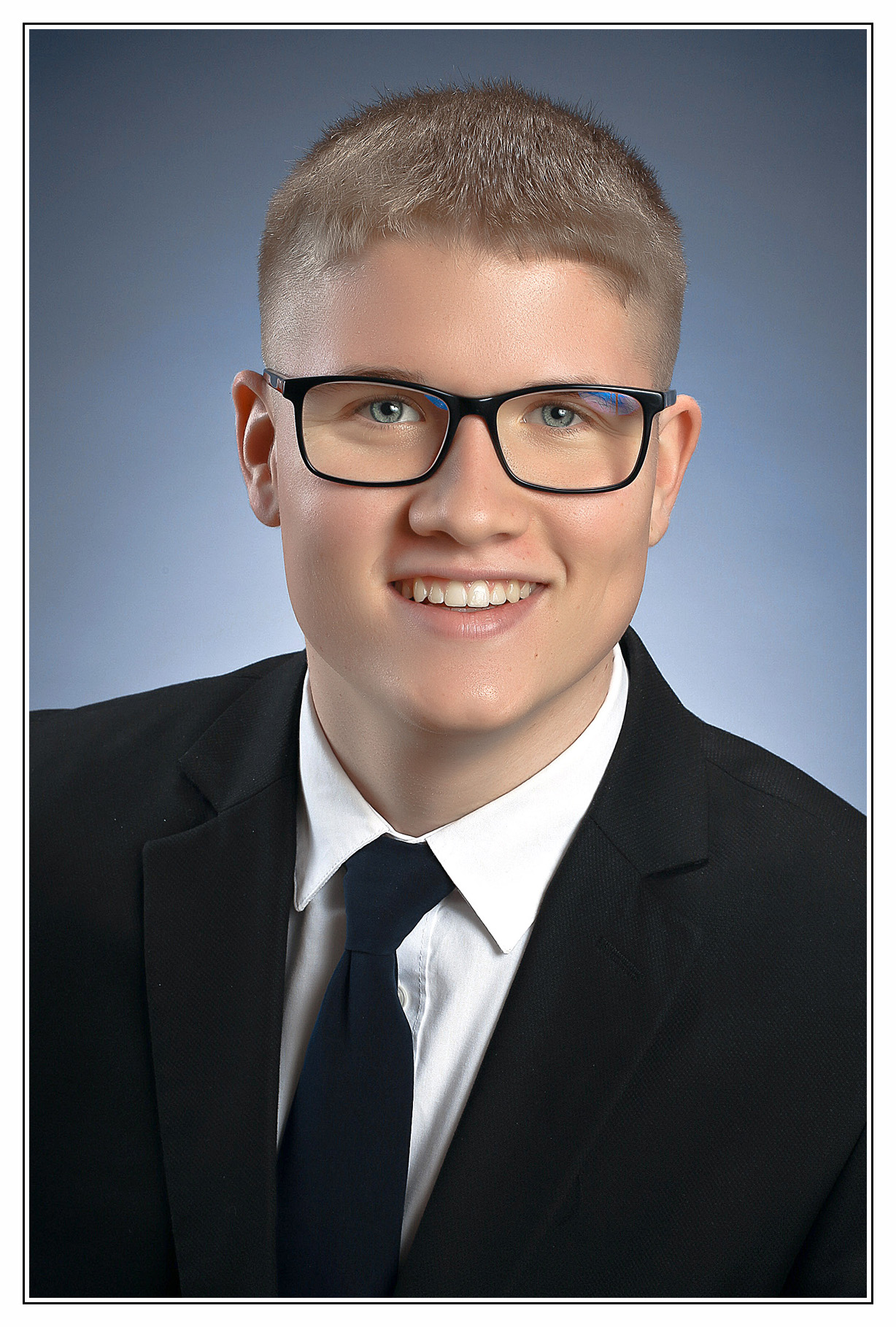 Andirkó Bettina
Kriszt Ármin
Pro laudem augendo-díj
Pro Laudem augendo díjazottAK 2025-bEna 12. A osztályból
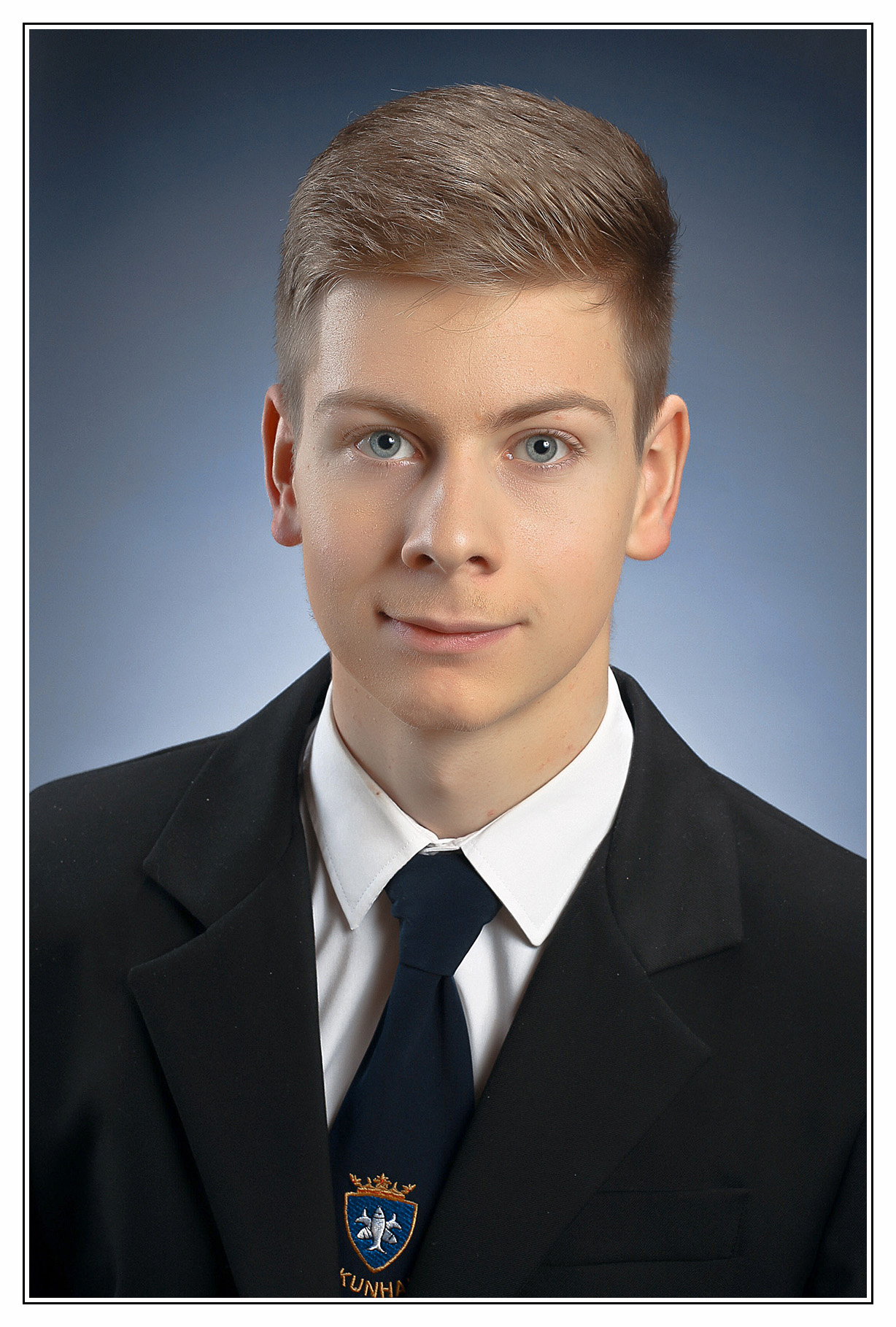 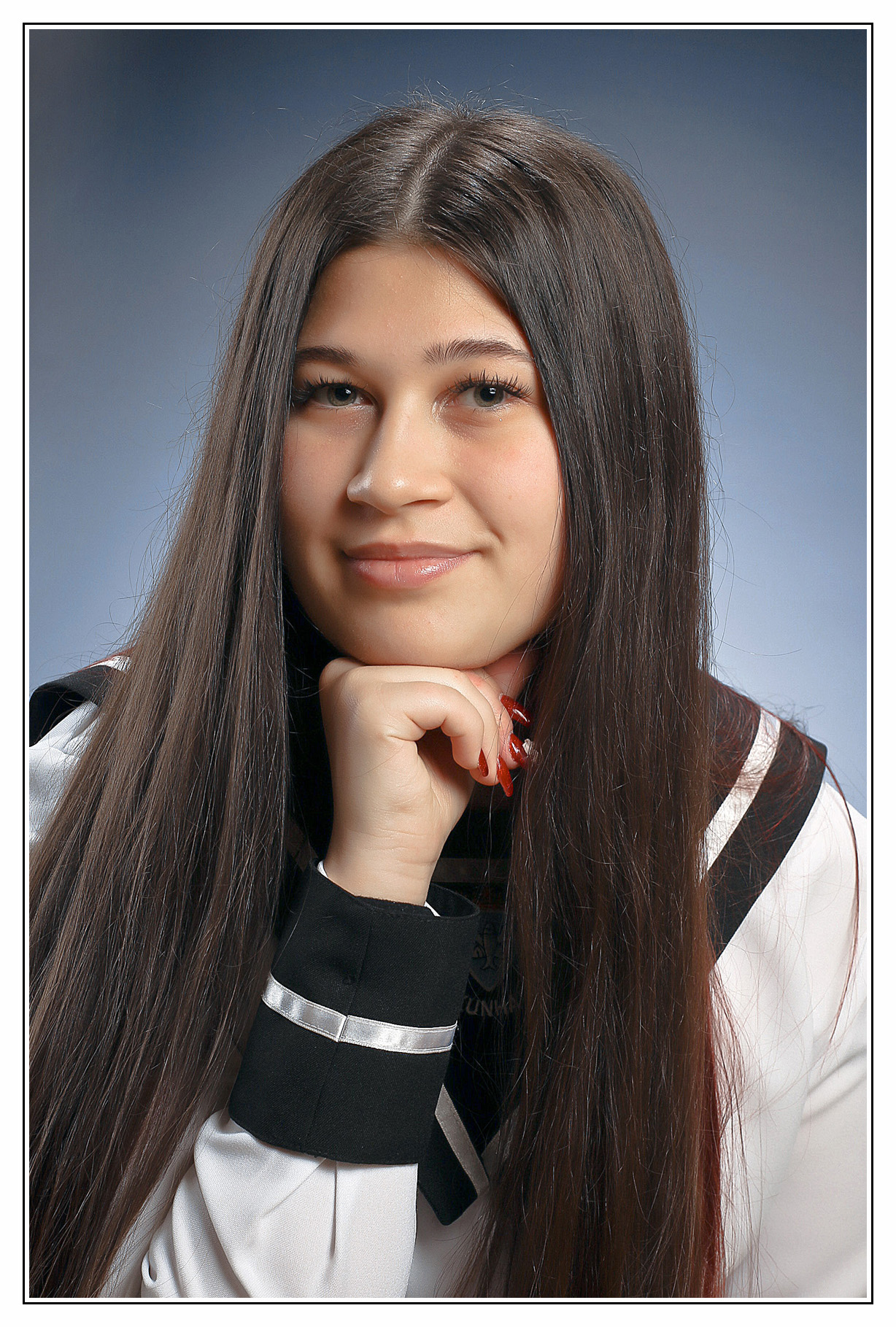 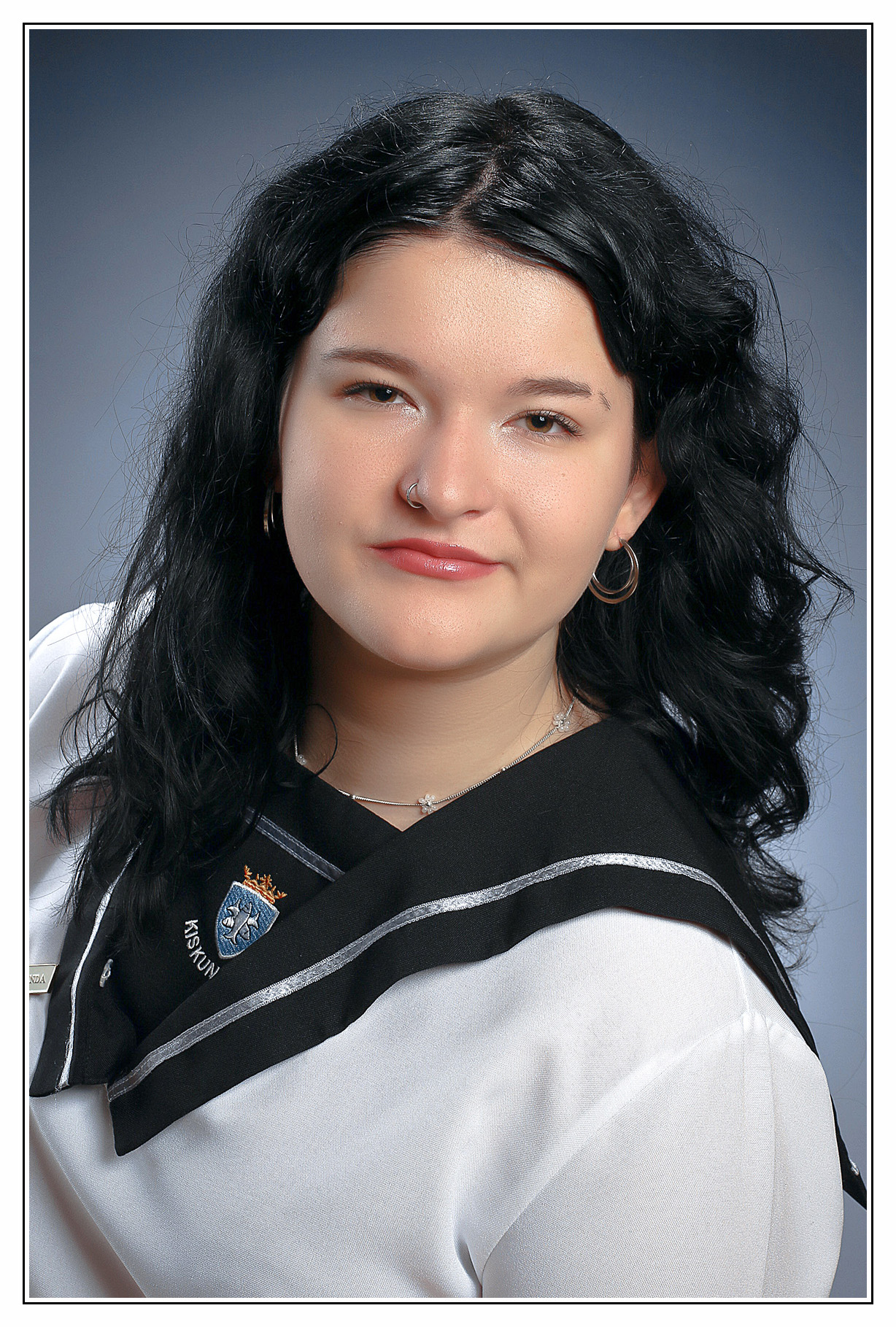 Antal Zoltán
Horváth Anna
Pepó Réka
Pro Laudem augendo díjazottAK 2025-bEna 12. B osztályból
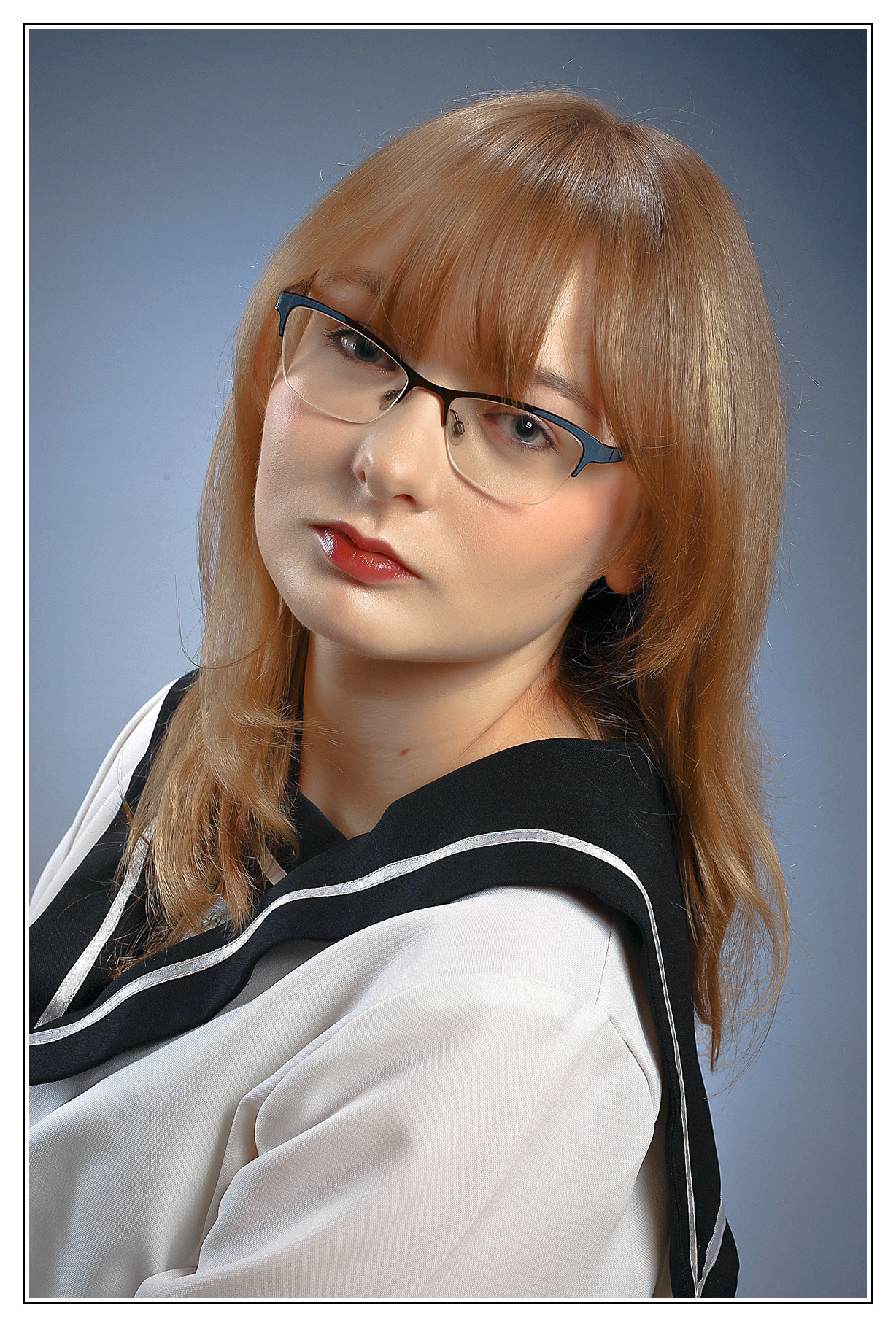 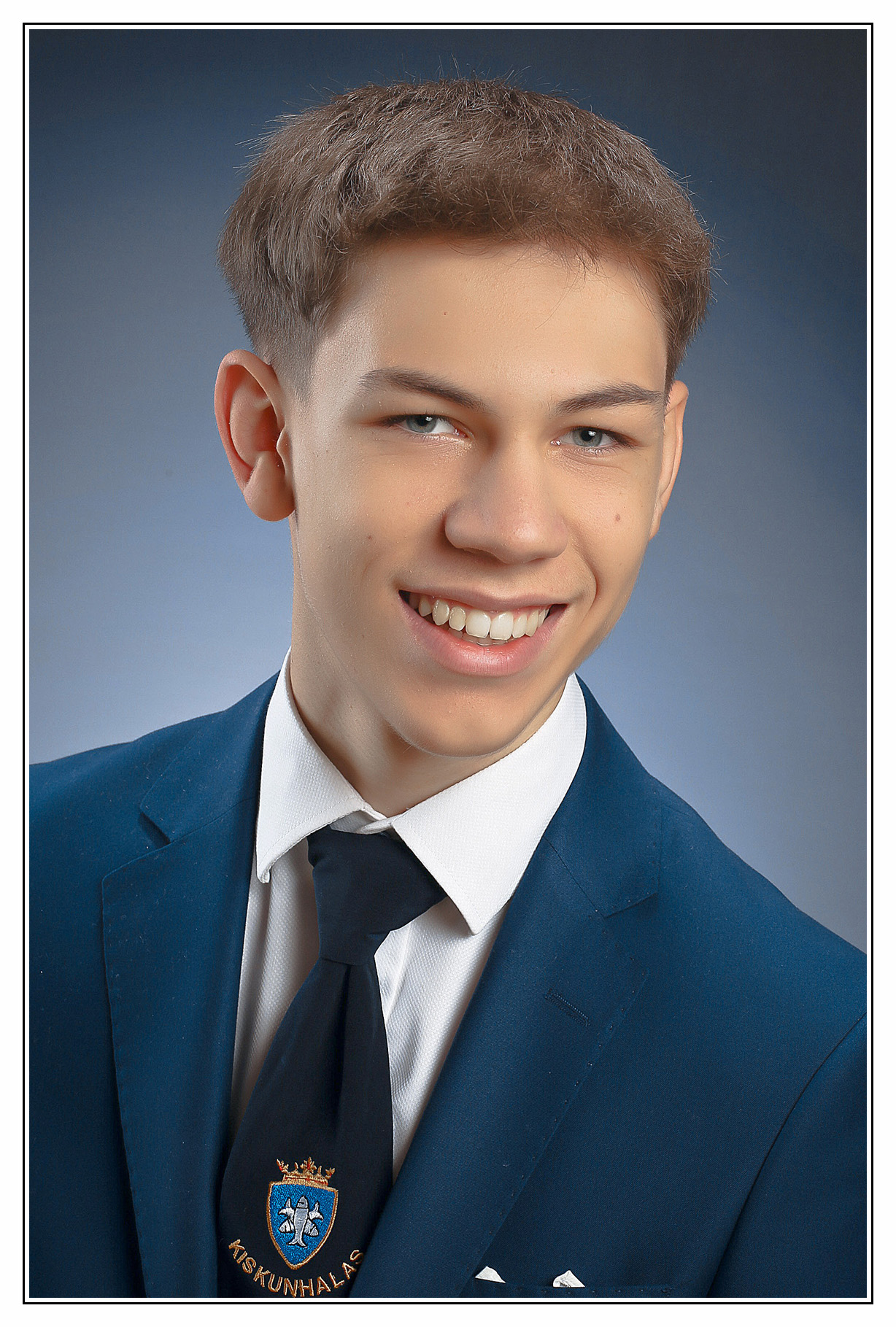 Jónás Anna Emese
Renner Bálint
Pro Laudem augendo díjazottAK 2025-bEna 12. C osztályból
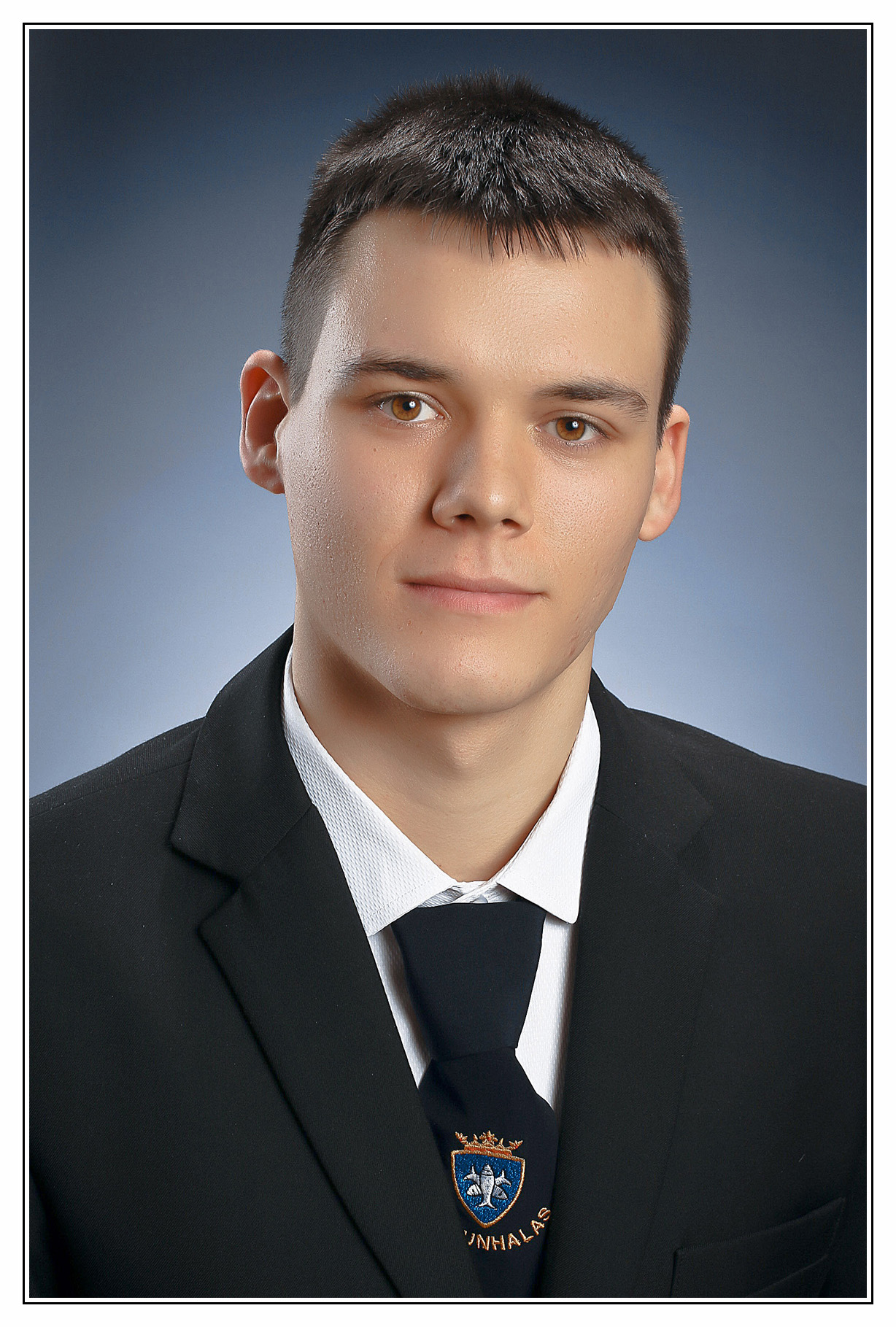 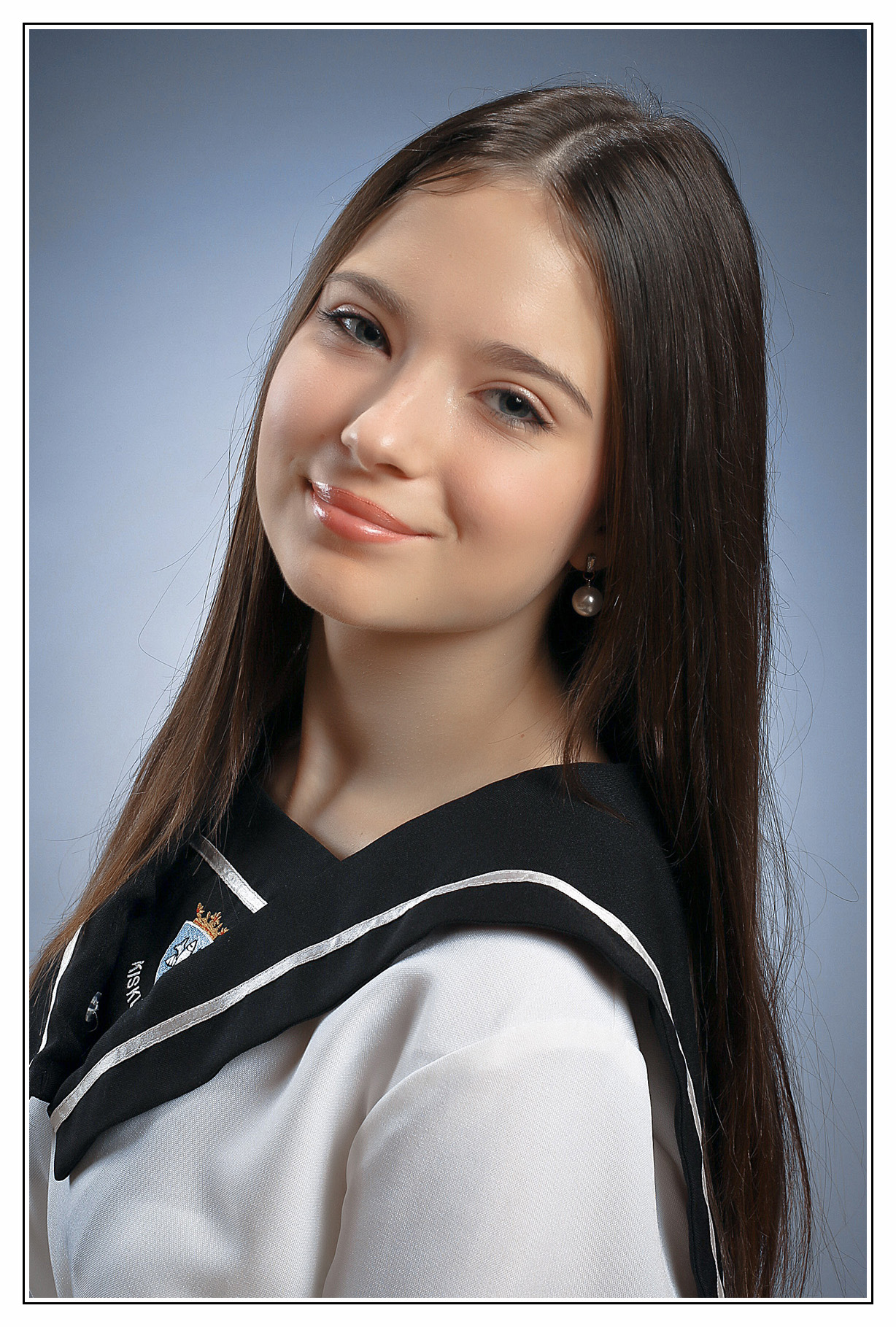 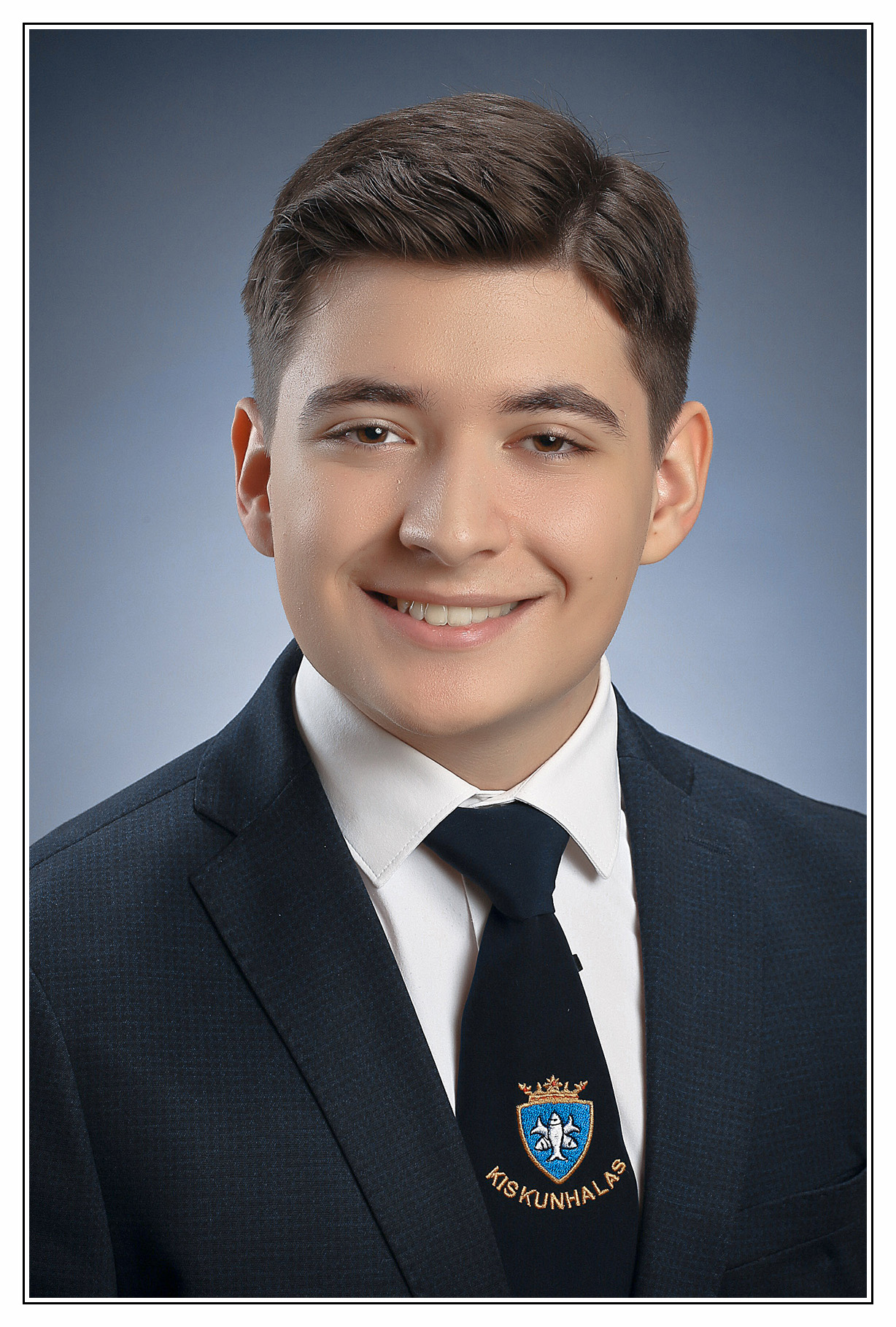 Bíró Dániel
Hegedűs Bettina
Loridon Ákos
Pro Laudem augendo díjazottAK 2025-bEna 12. D osztályból
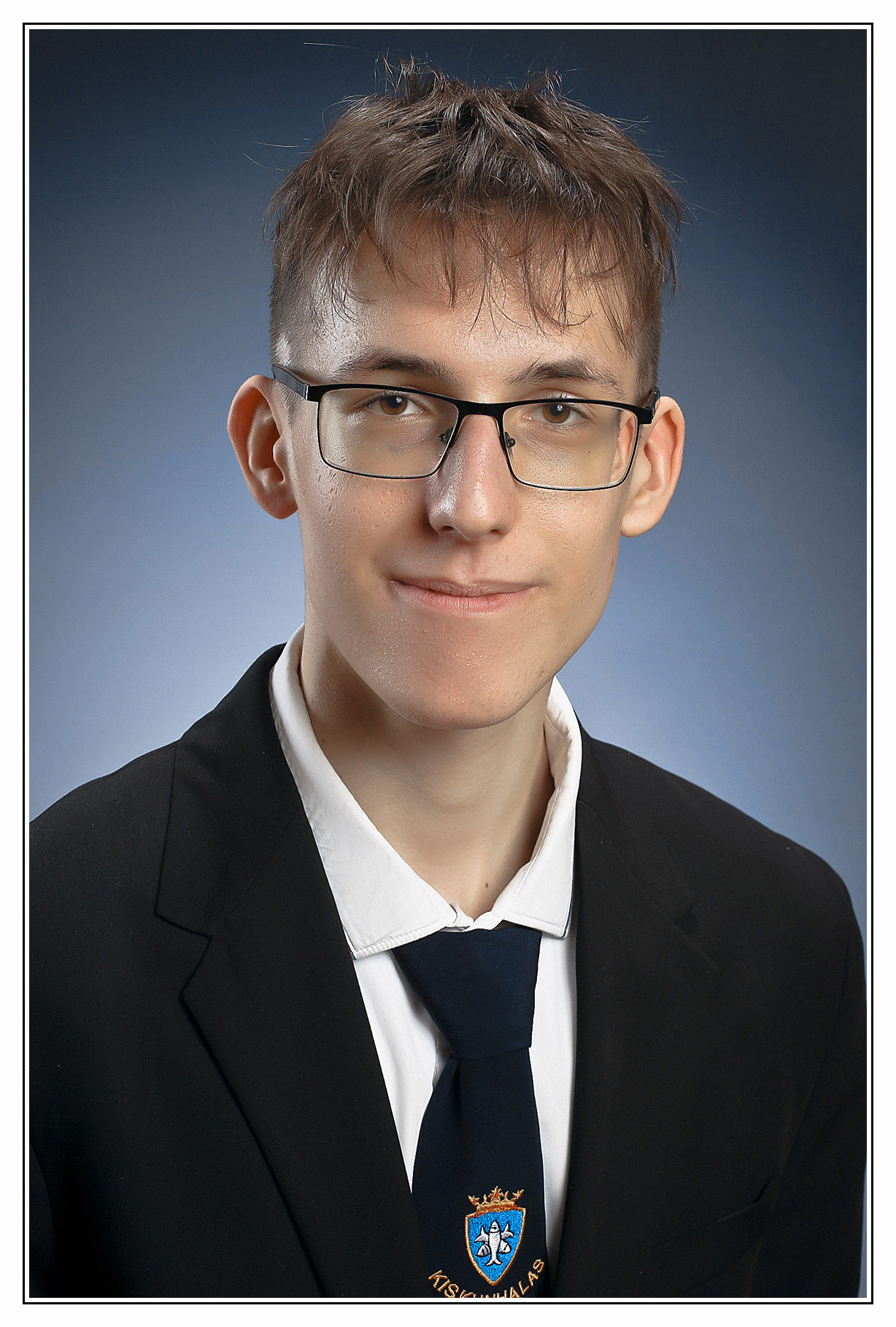 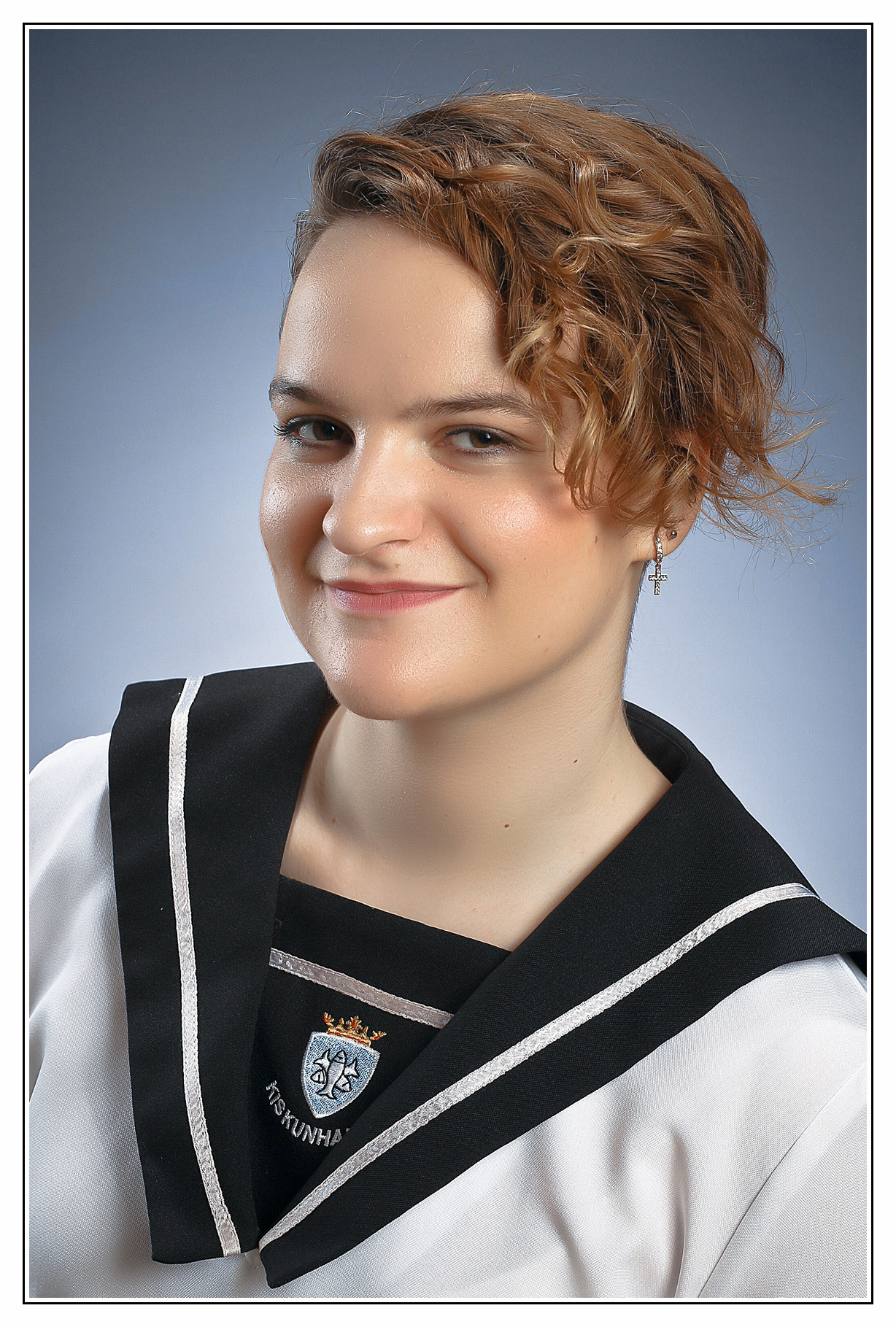 Antal Mirjam
Bódi Tamás
Pro Laudem augendo díjazottAK 2025-bEna 12. D osztályból
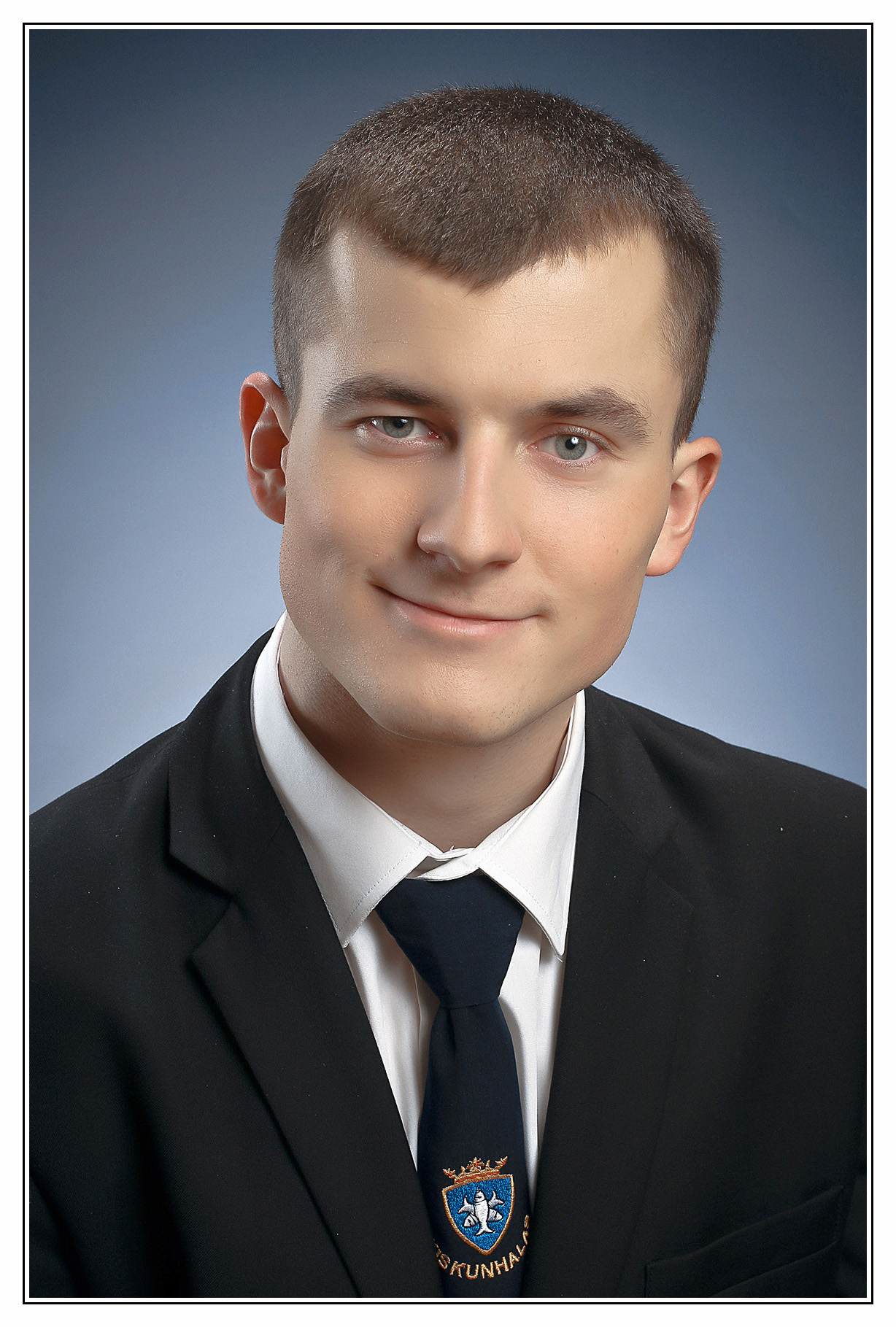 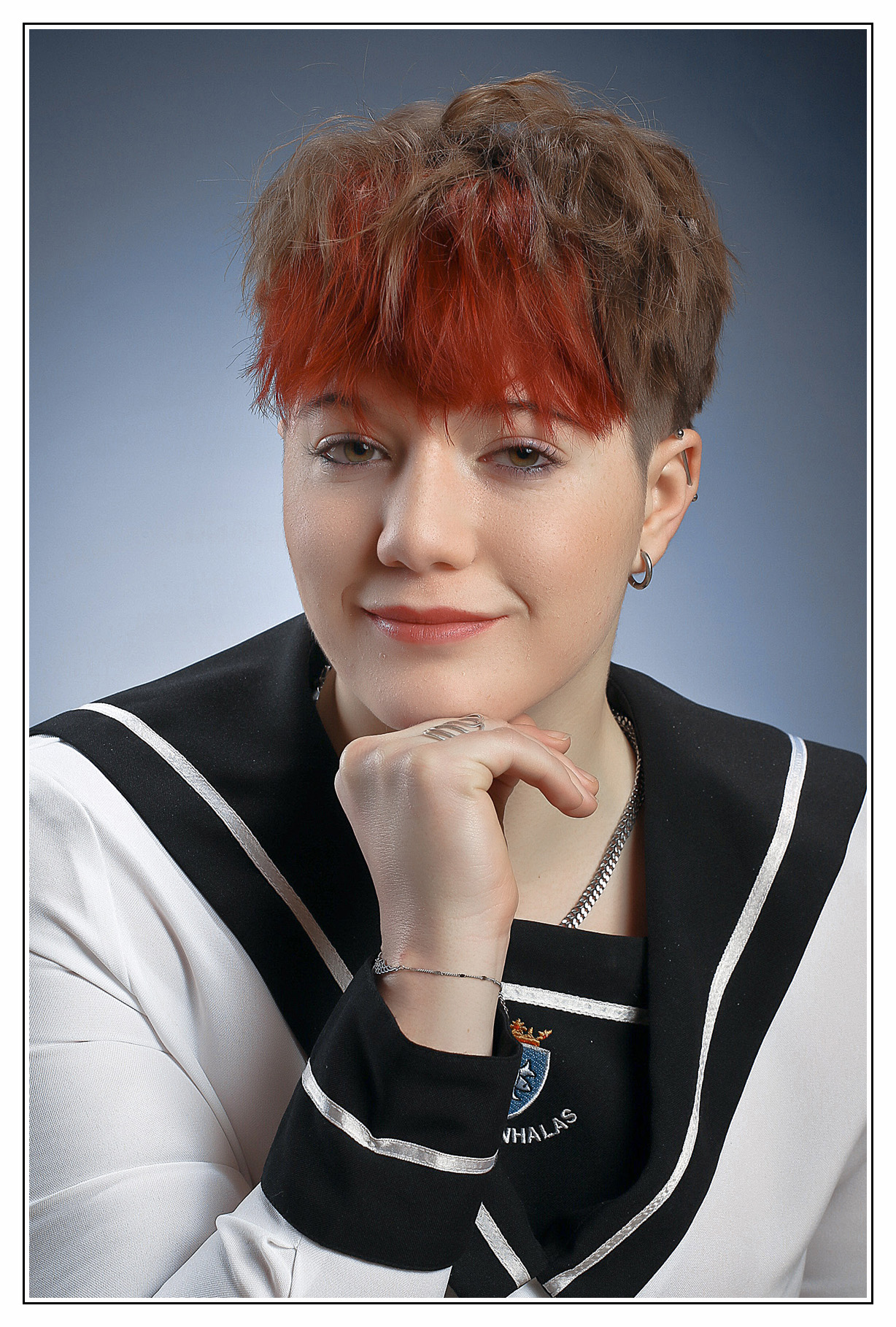 Figura Dorka
Vincze Kristóf
Szathmáry julianna-díj
Szathmáry julianna-díj
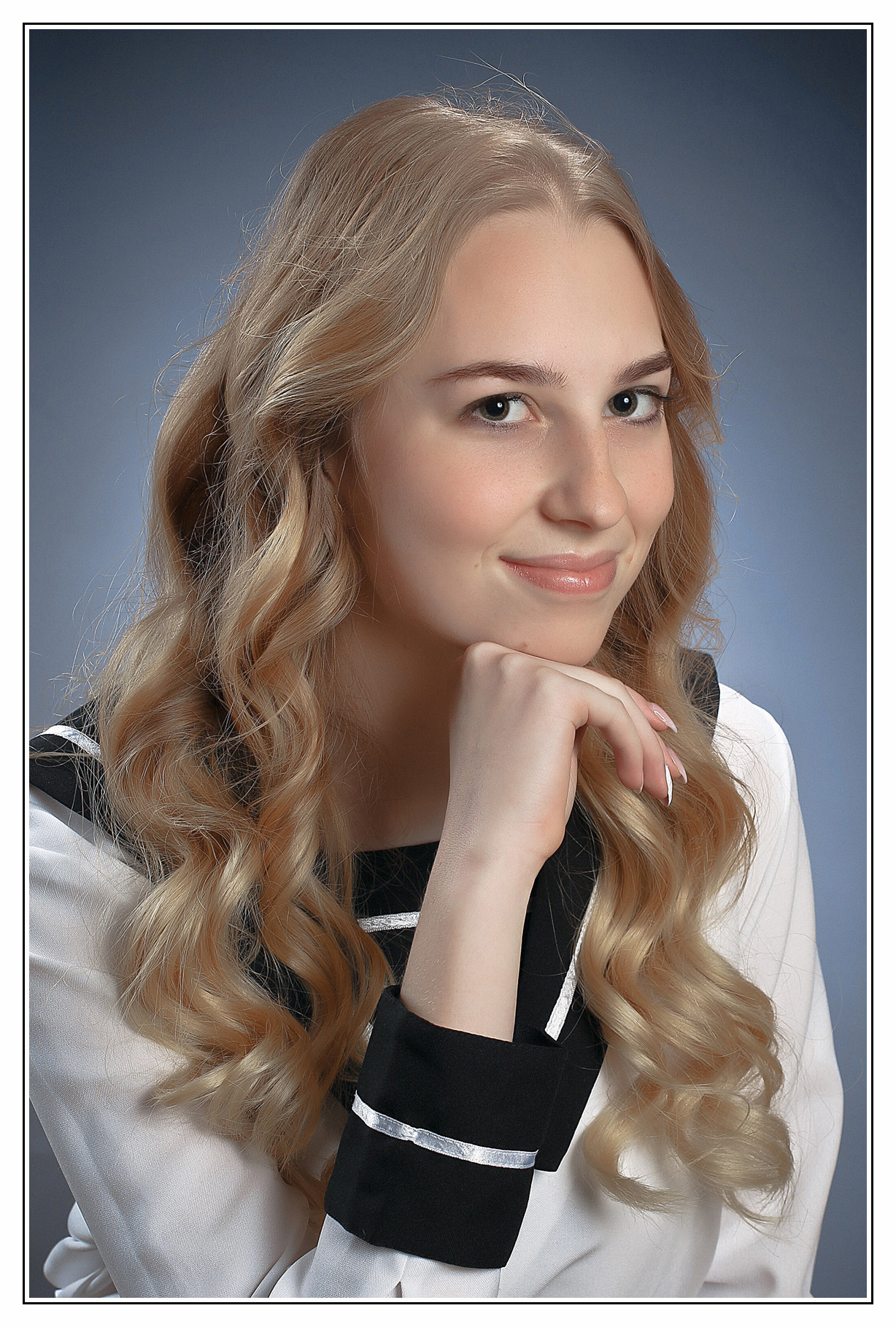 Édes Hanna Zsófia
Iskolai Közösségi szolgálatért járó elismerés
Iskolai Közösségi szolgálatért járó elismerés
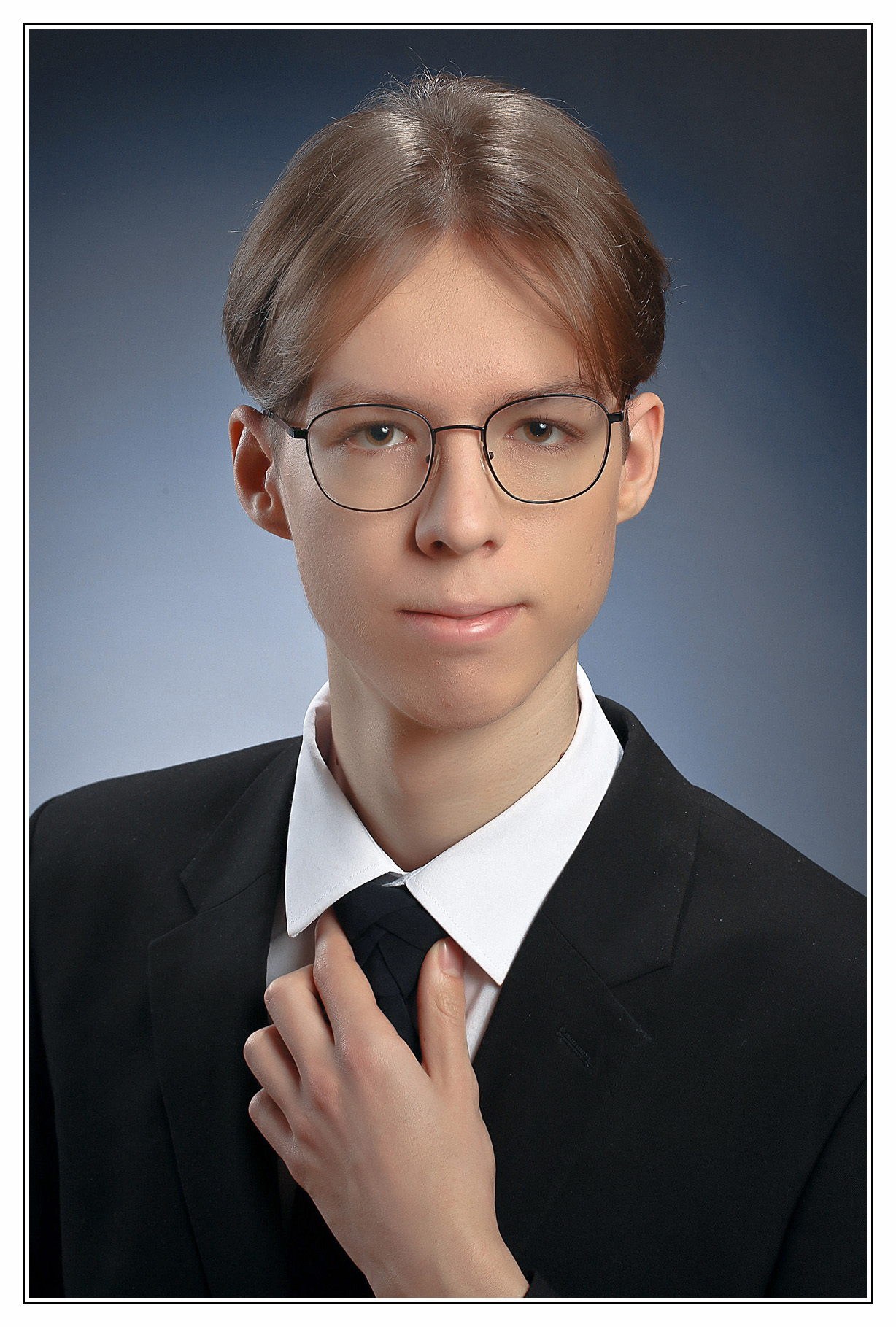 Nasz Péter Pál
VIVA LA MUSICA-DÍJ
Viva la musica díjazottak
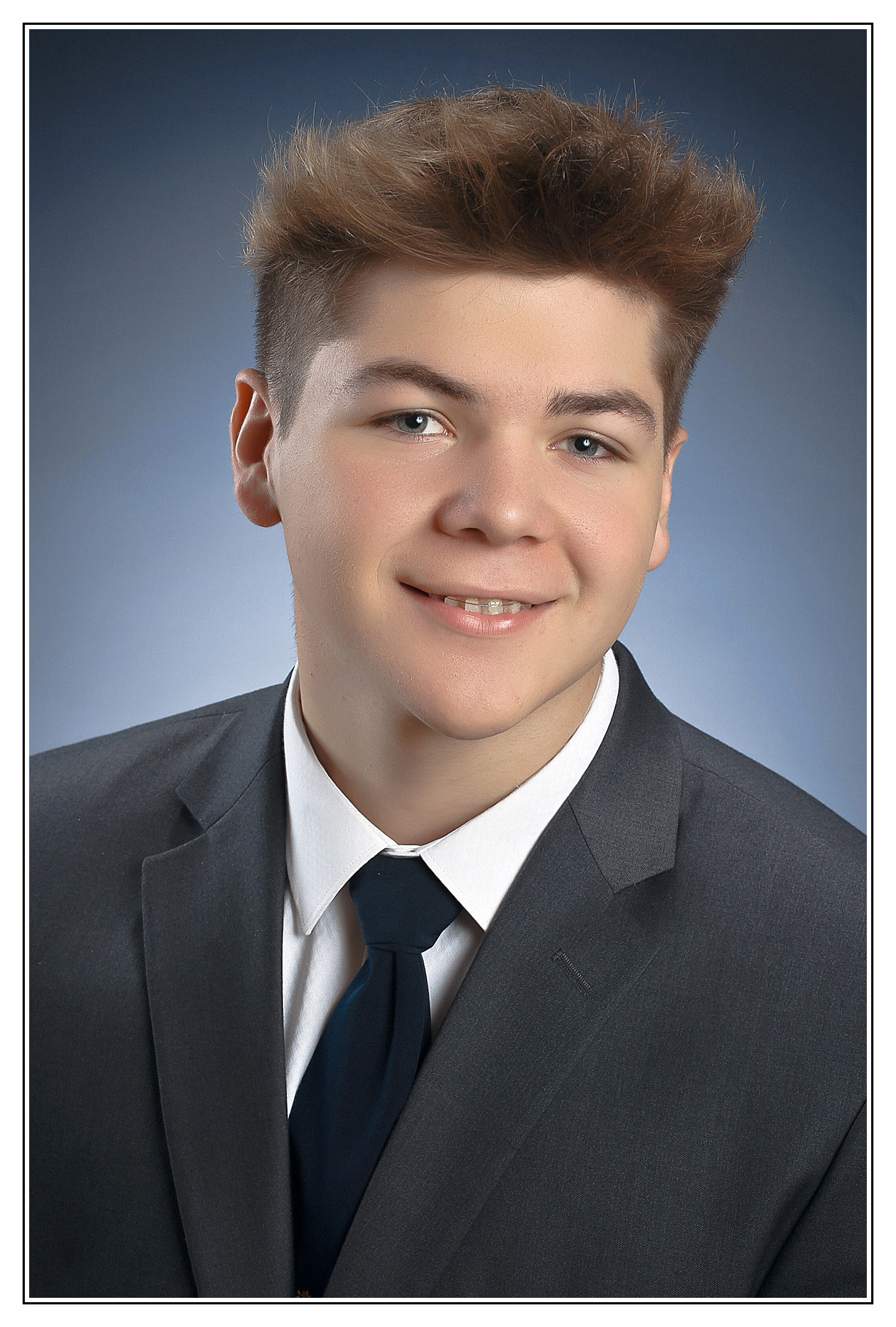 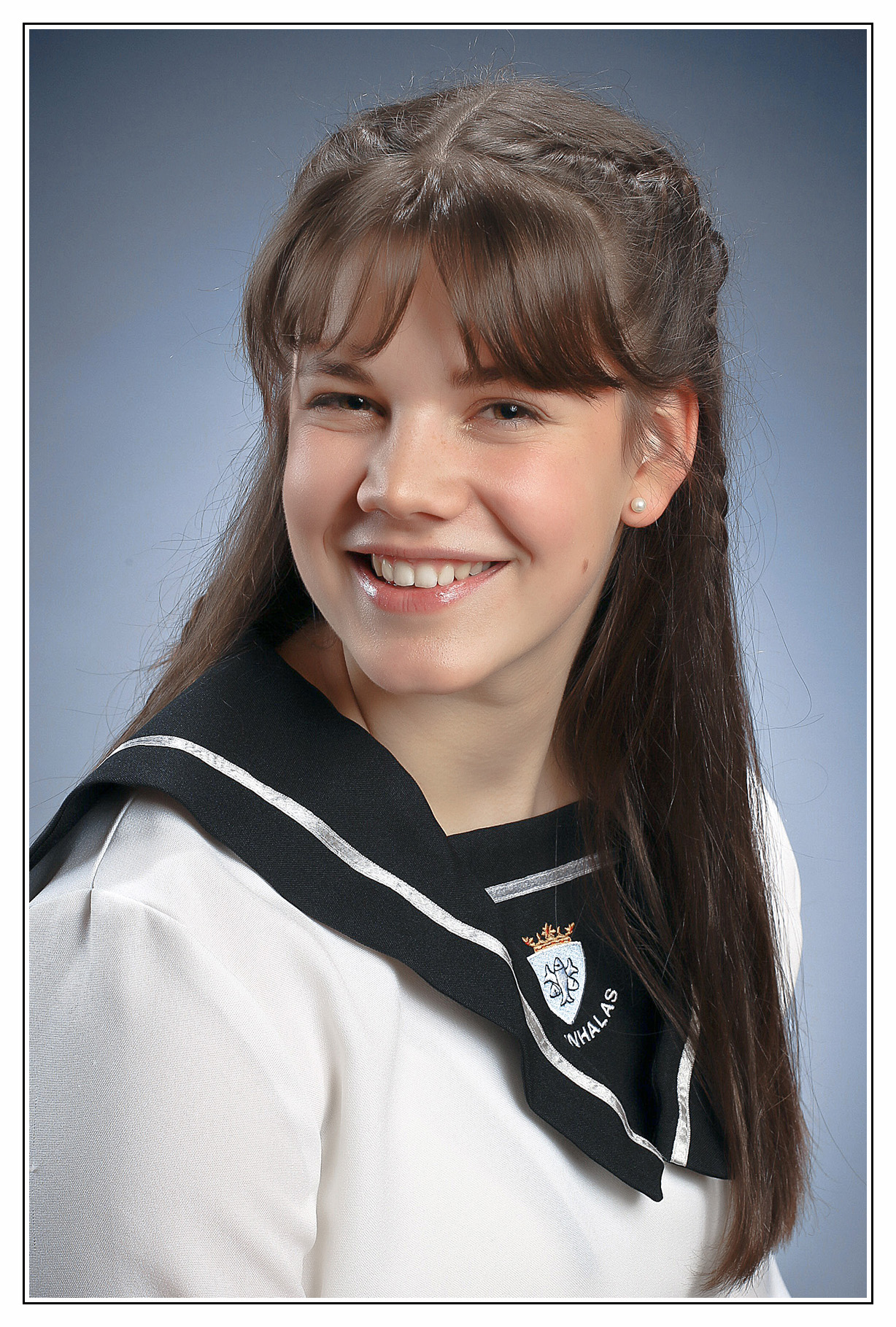 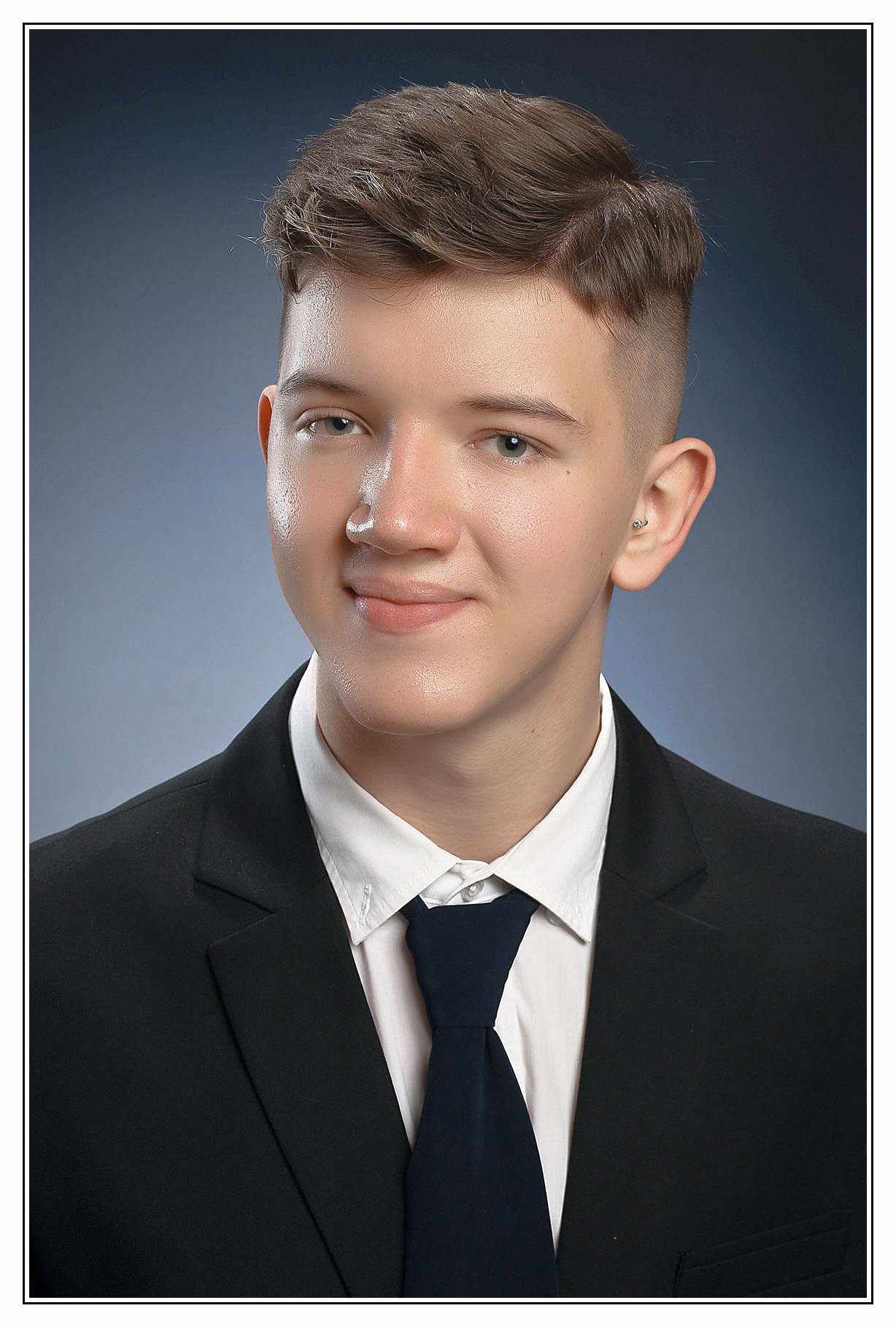 Patocskai Emese
Vígh Bálint Péter
Gszelmann Edvárd
Sportolók elismerése
Sportolók elismerésekézilabda
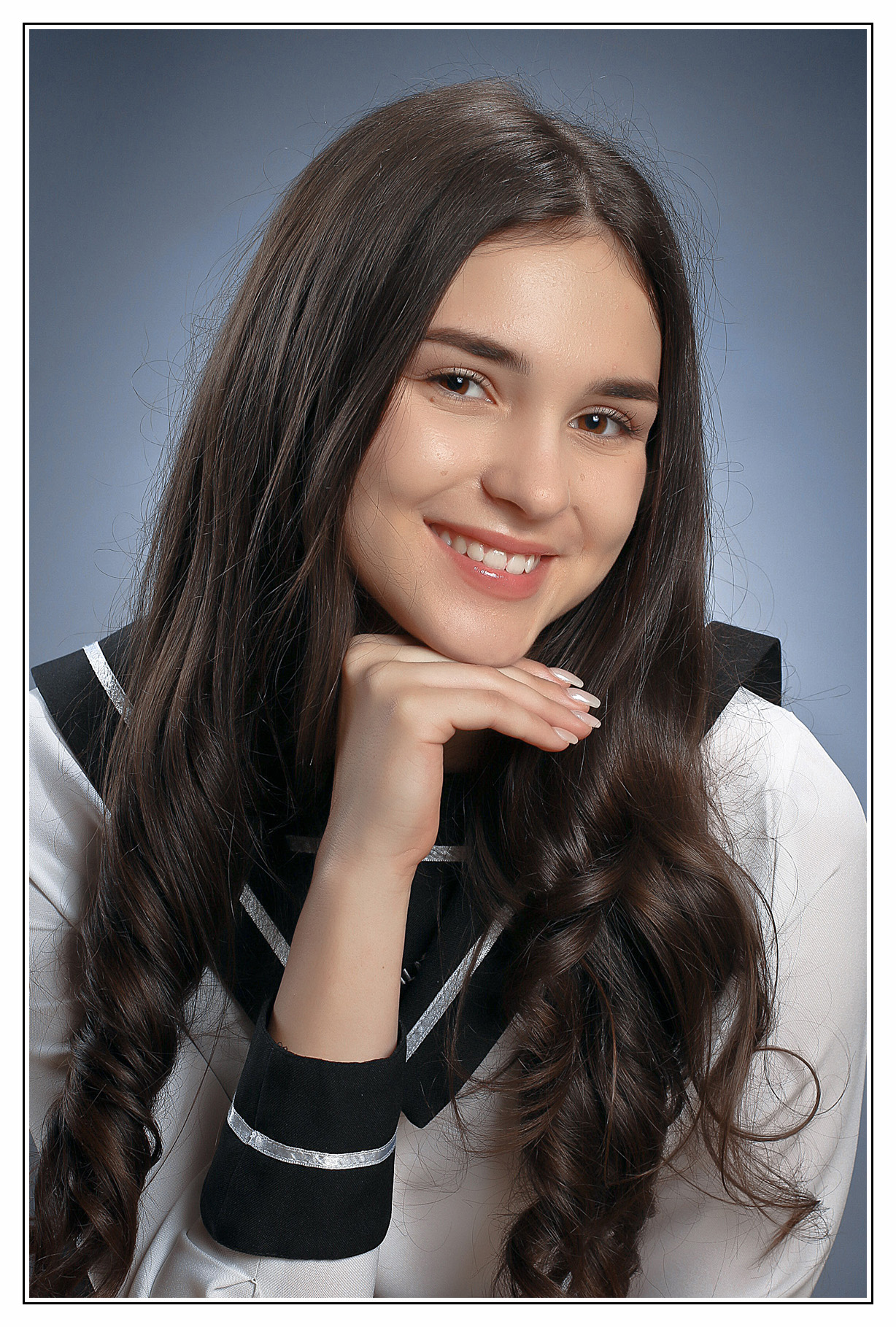 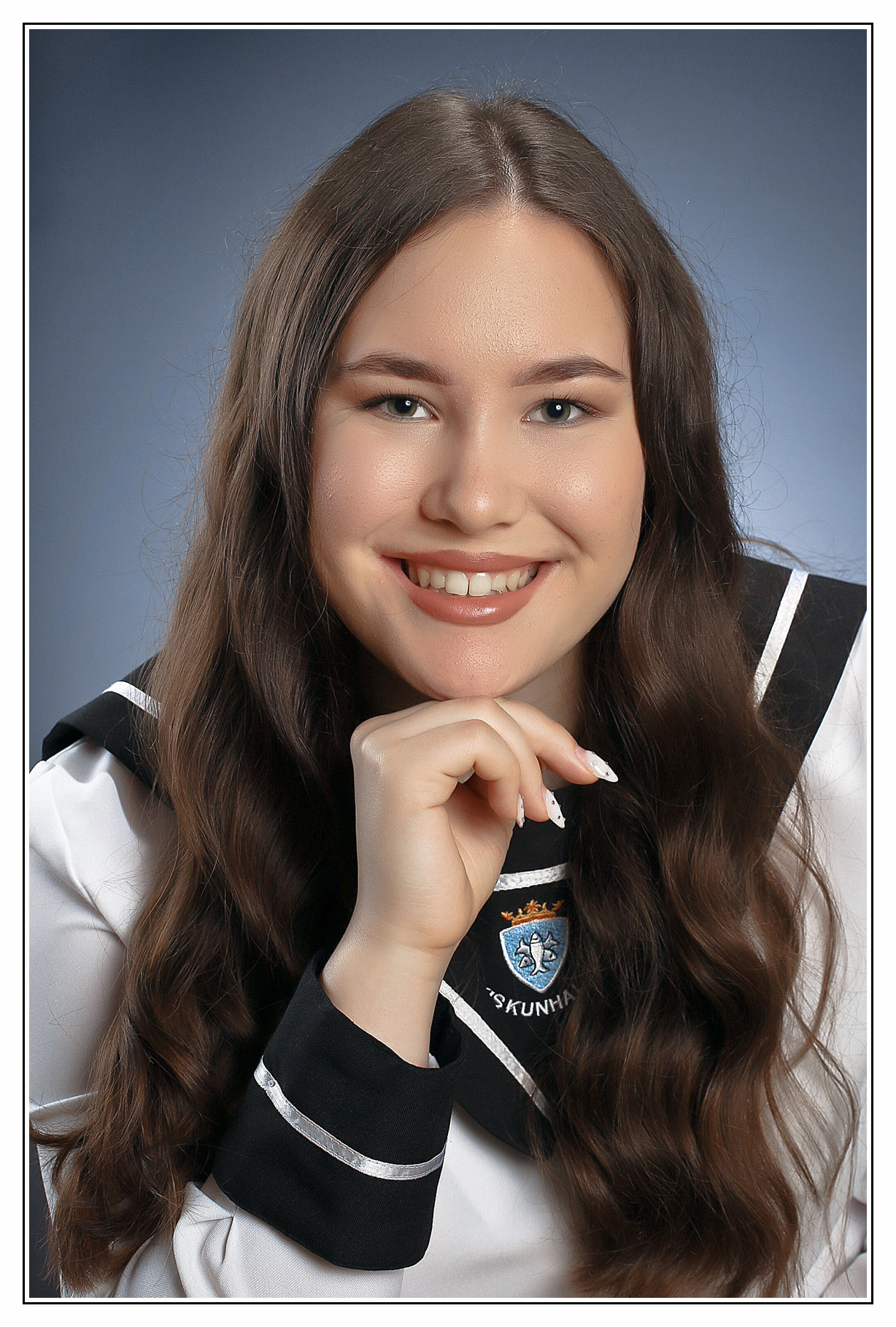 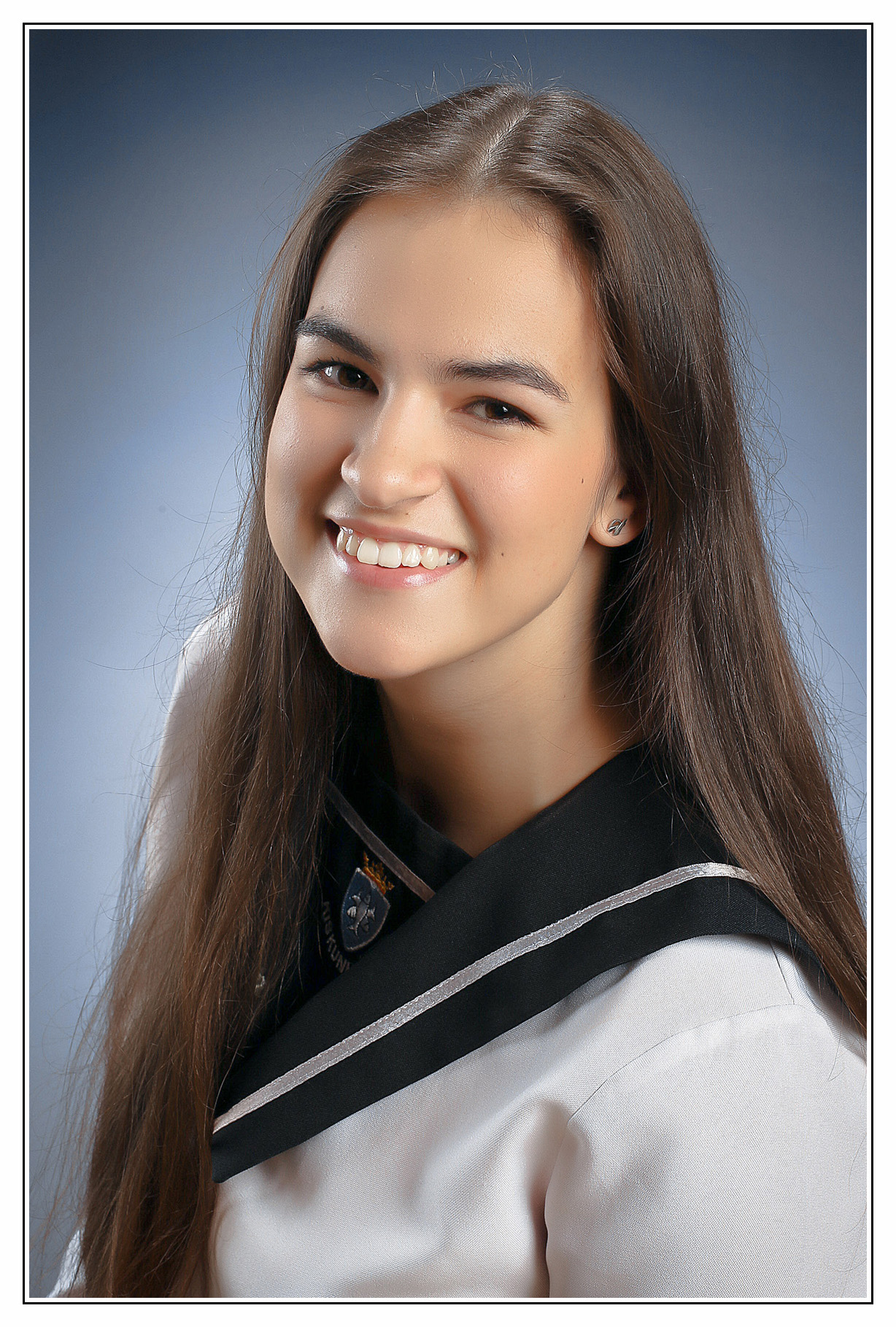 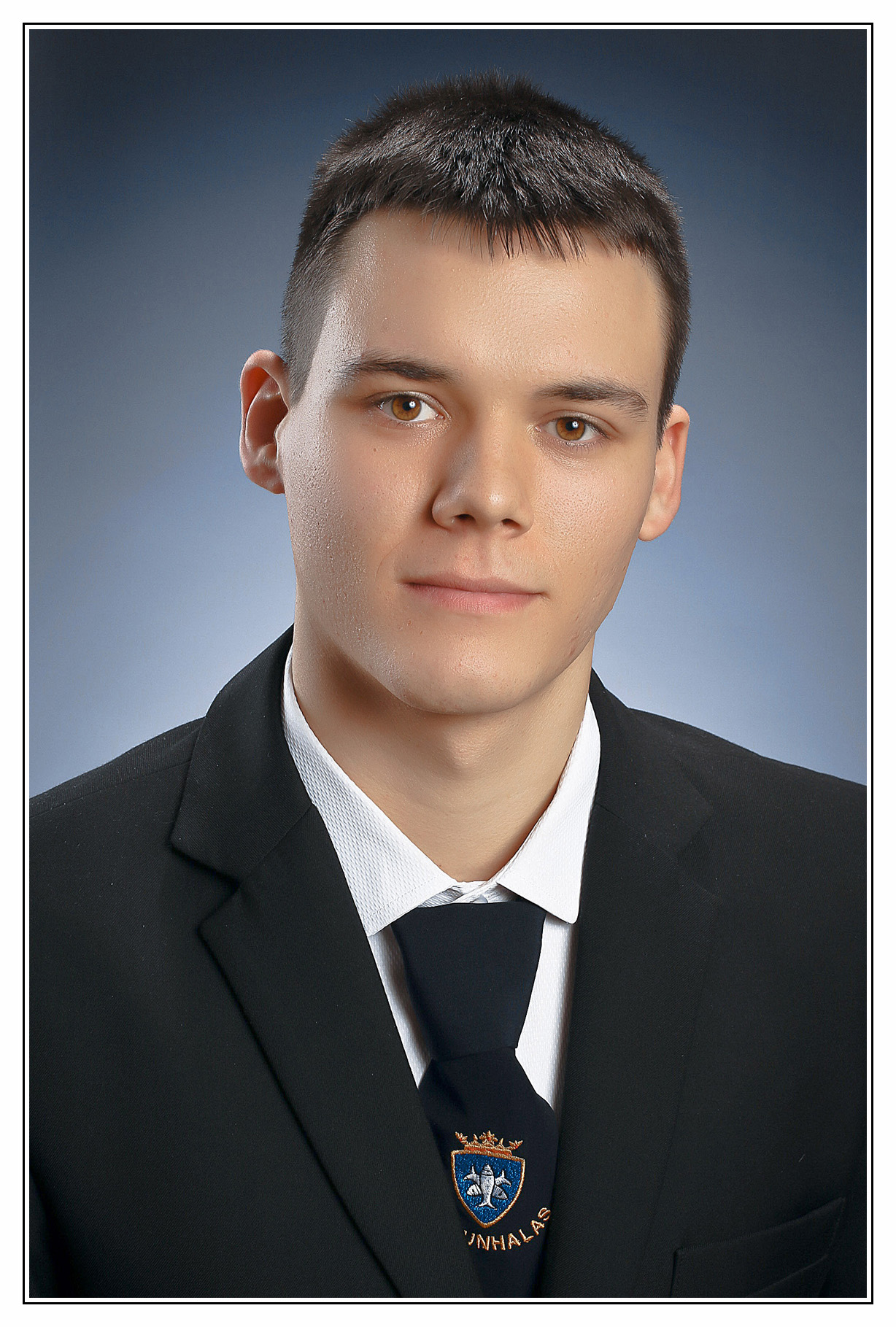 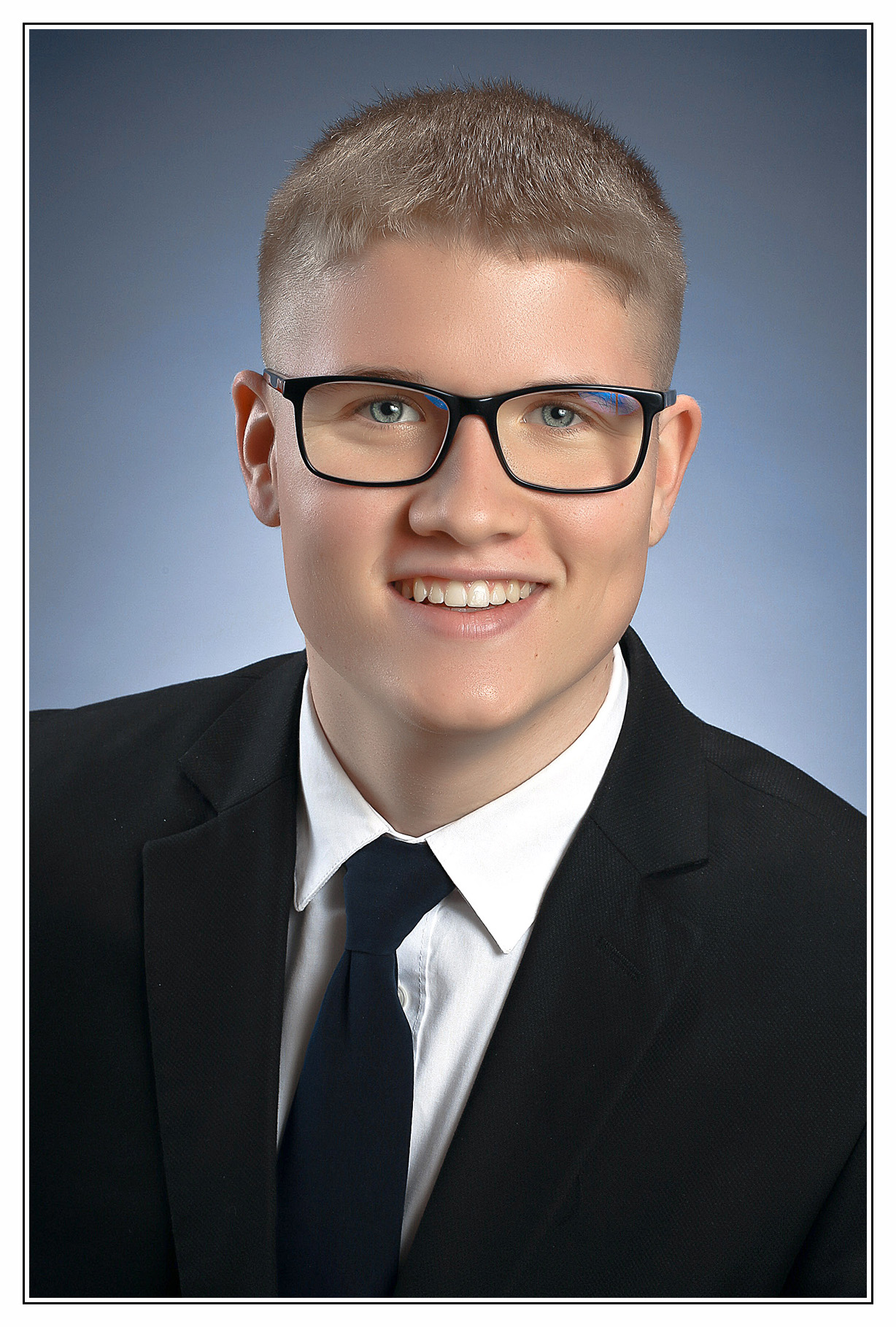 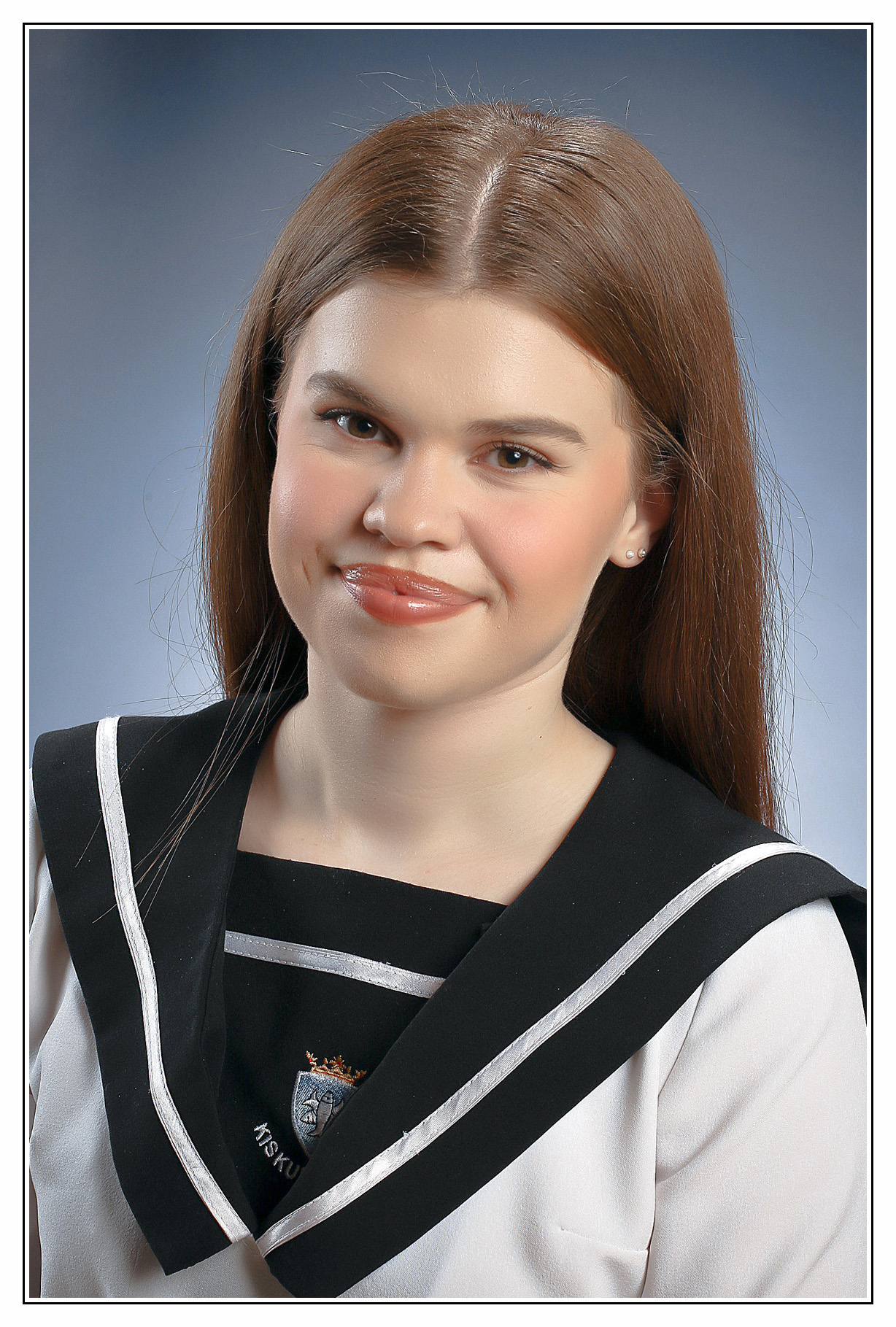 Malustyik Laura
Csák Adrienn
Balázs Alma
Bíró Dániel
Kriszt Ármin
Váczi Veronika
Sportolók elismeréseröplabda
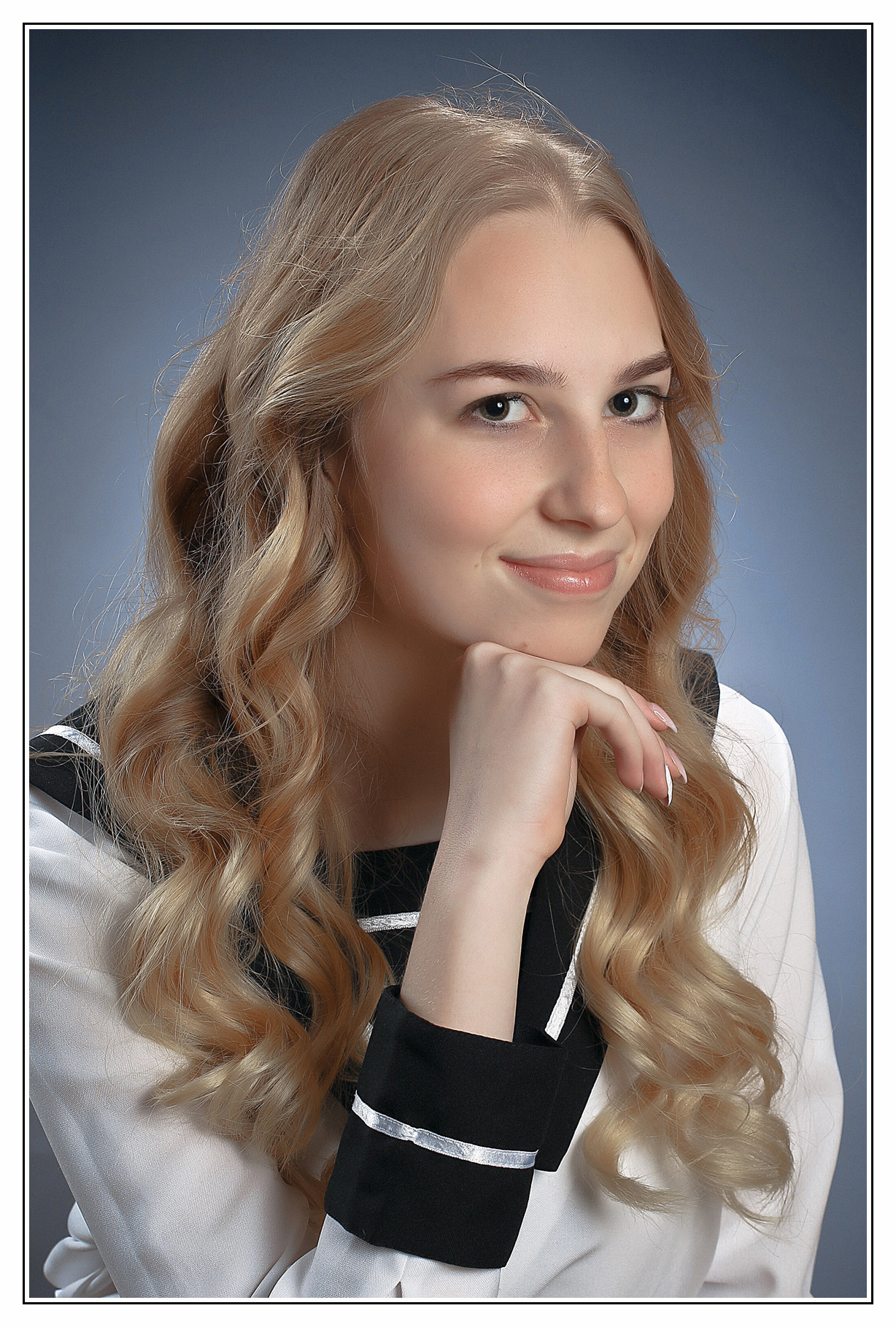 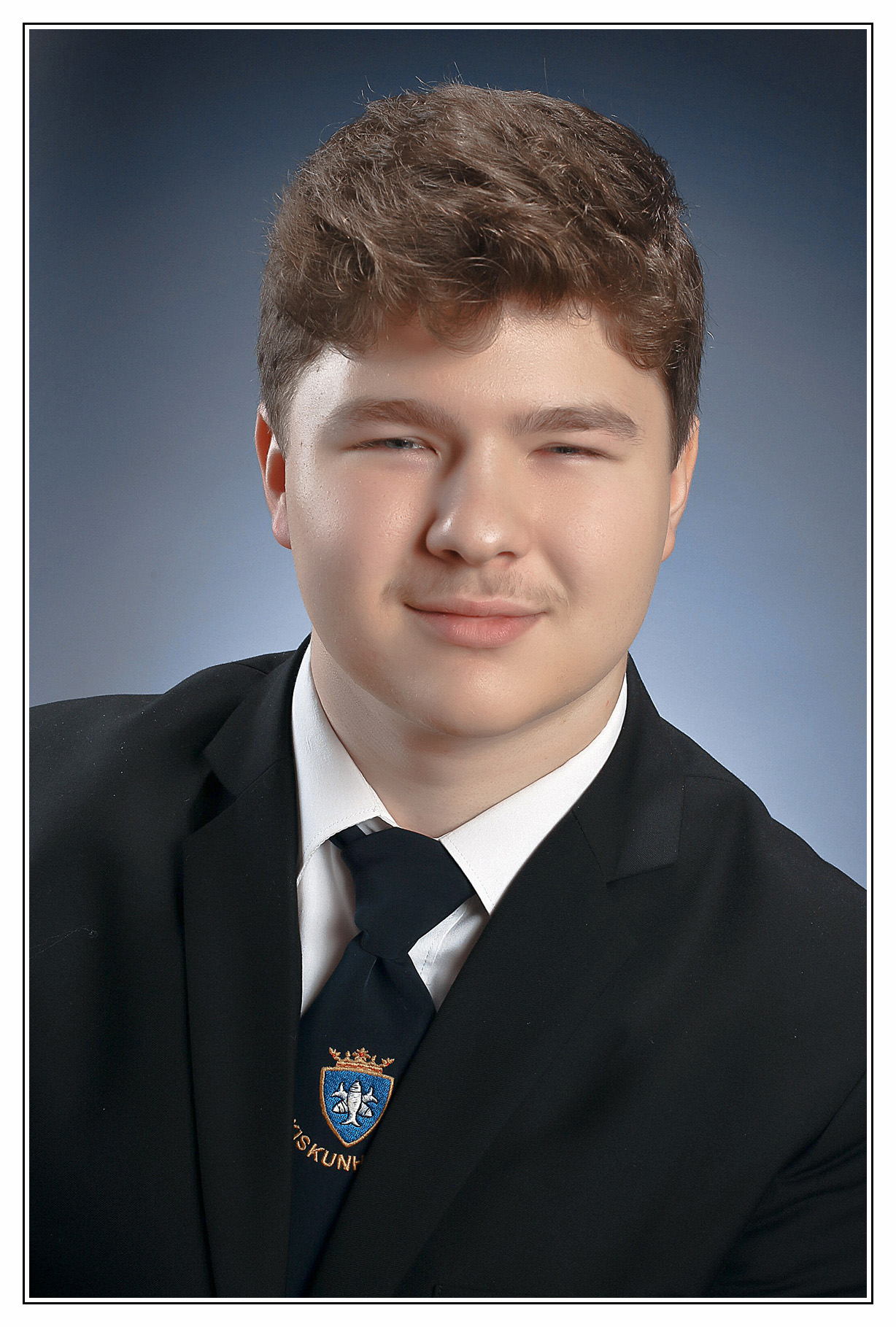 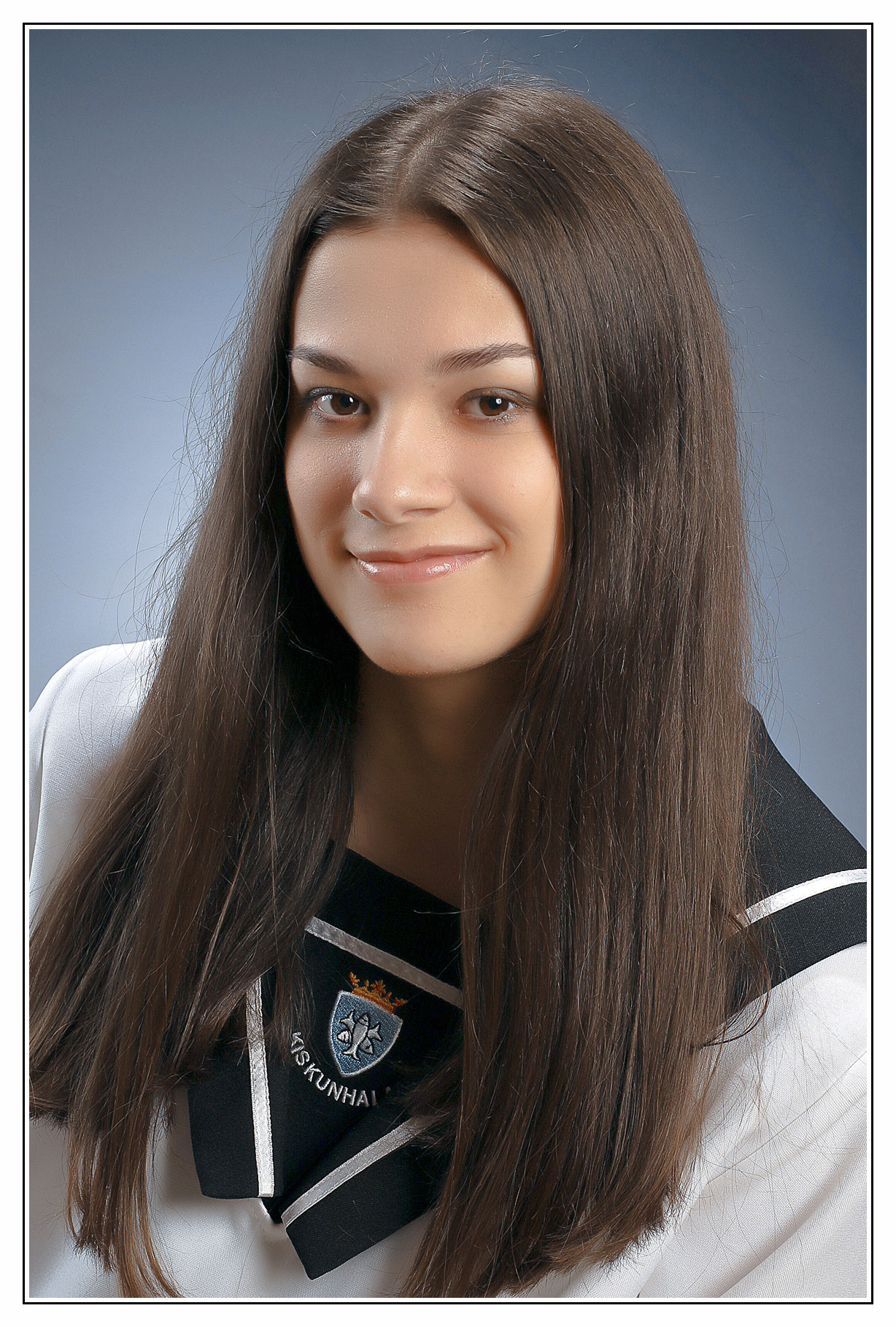 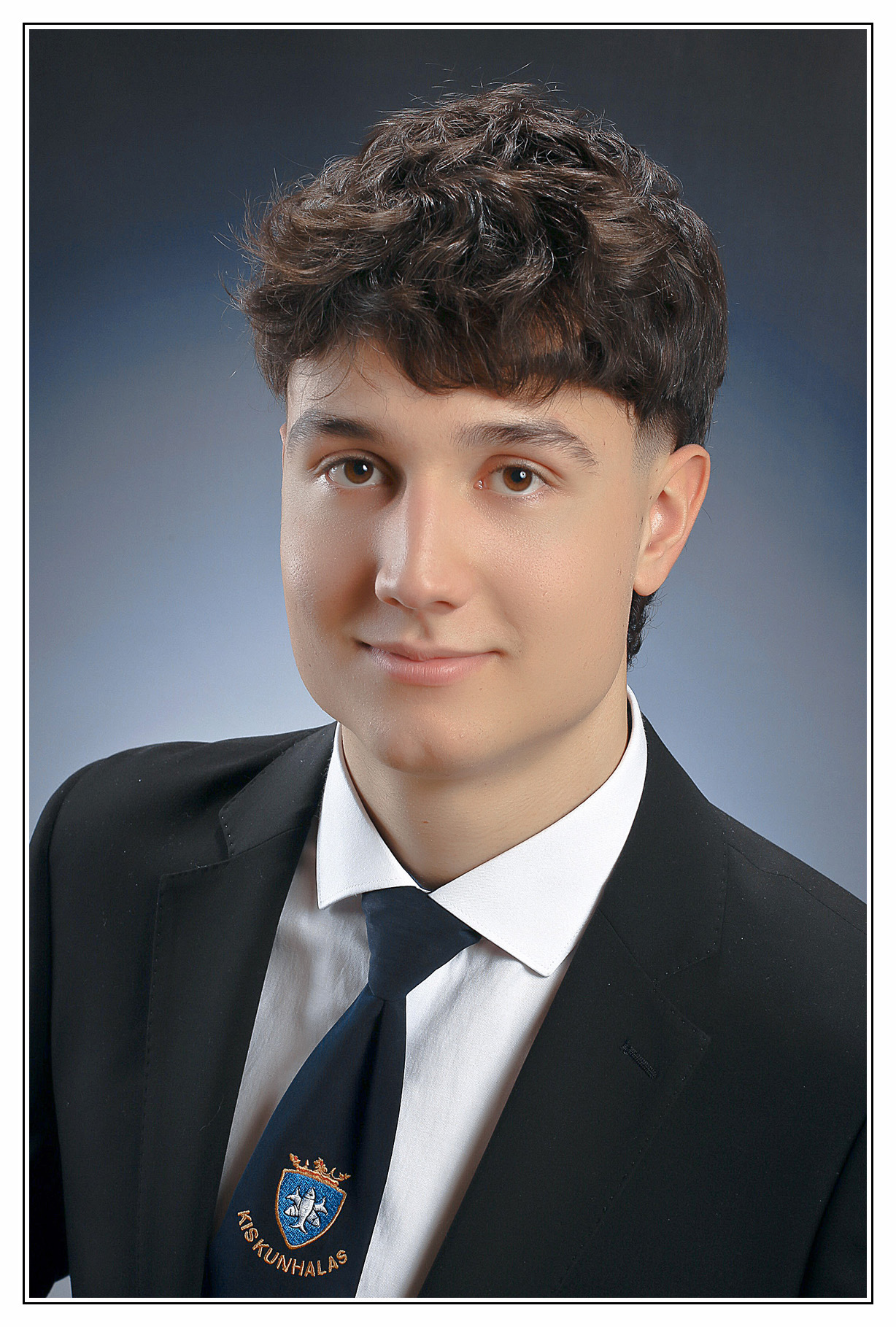 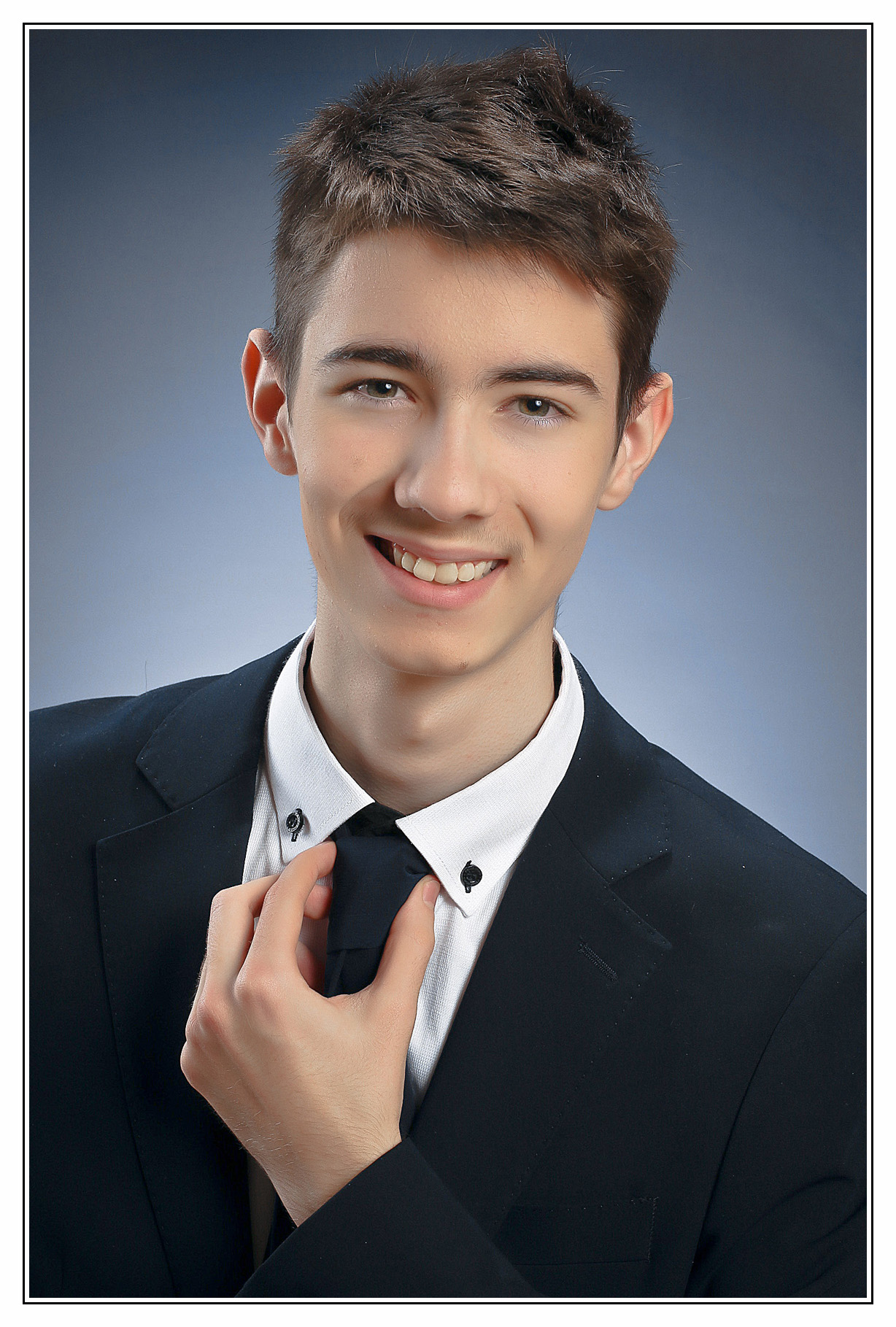 Sipos-Szabó Dávid
Csúzi Előd
Czene Barnabás
Édes Hanna Zsófia
Bánóczki Bianka
Sportolók elismeréselabdarúgás
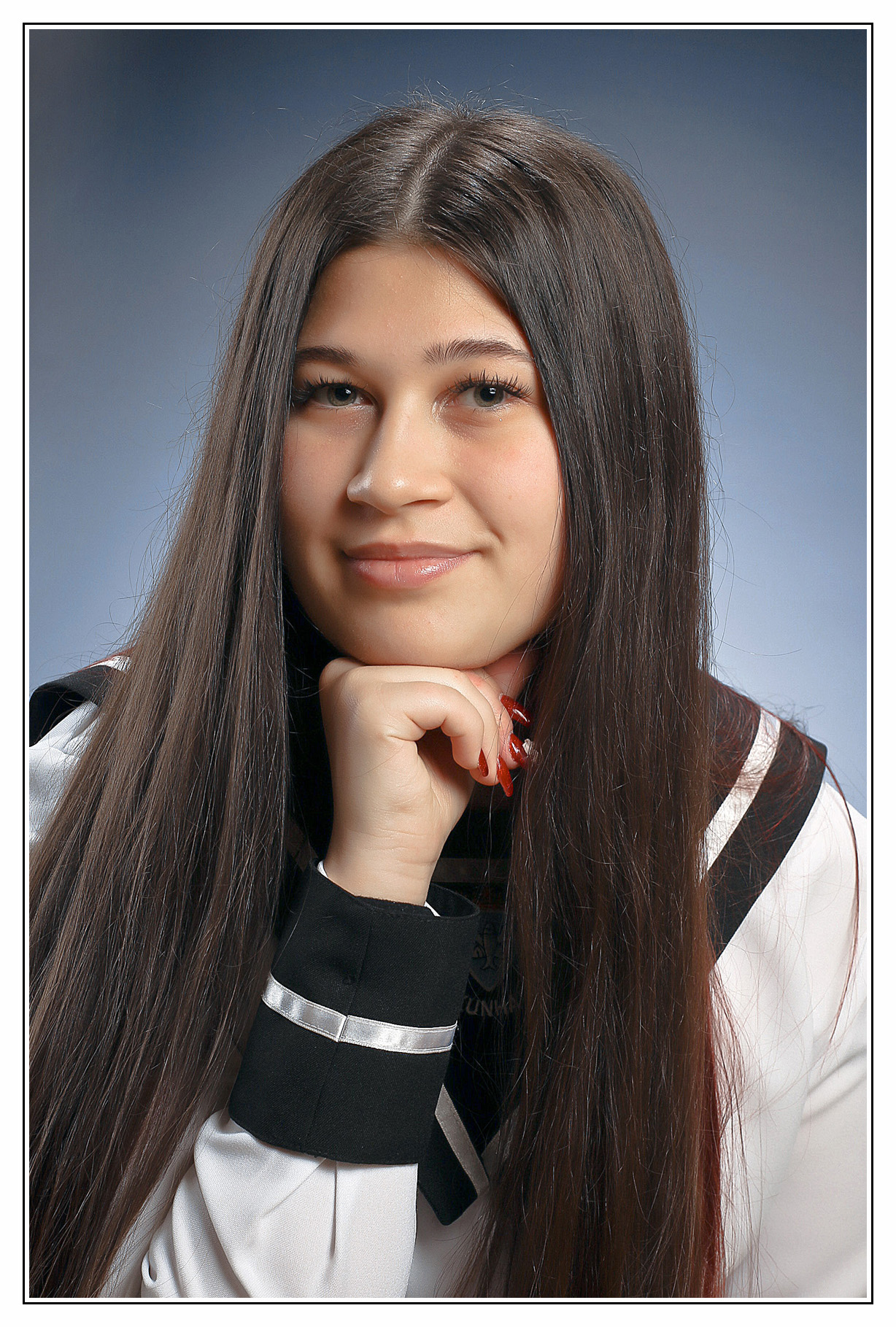 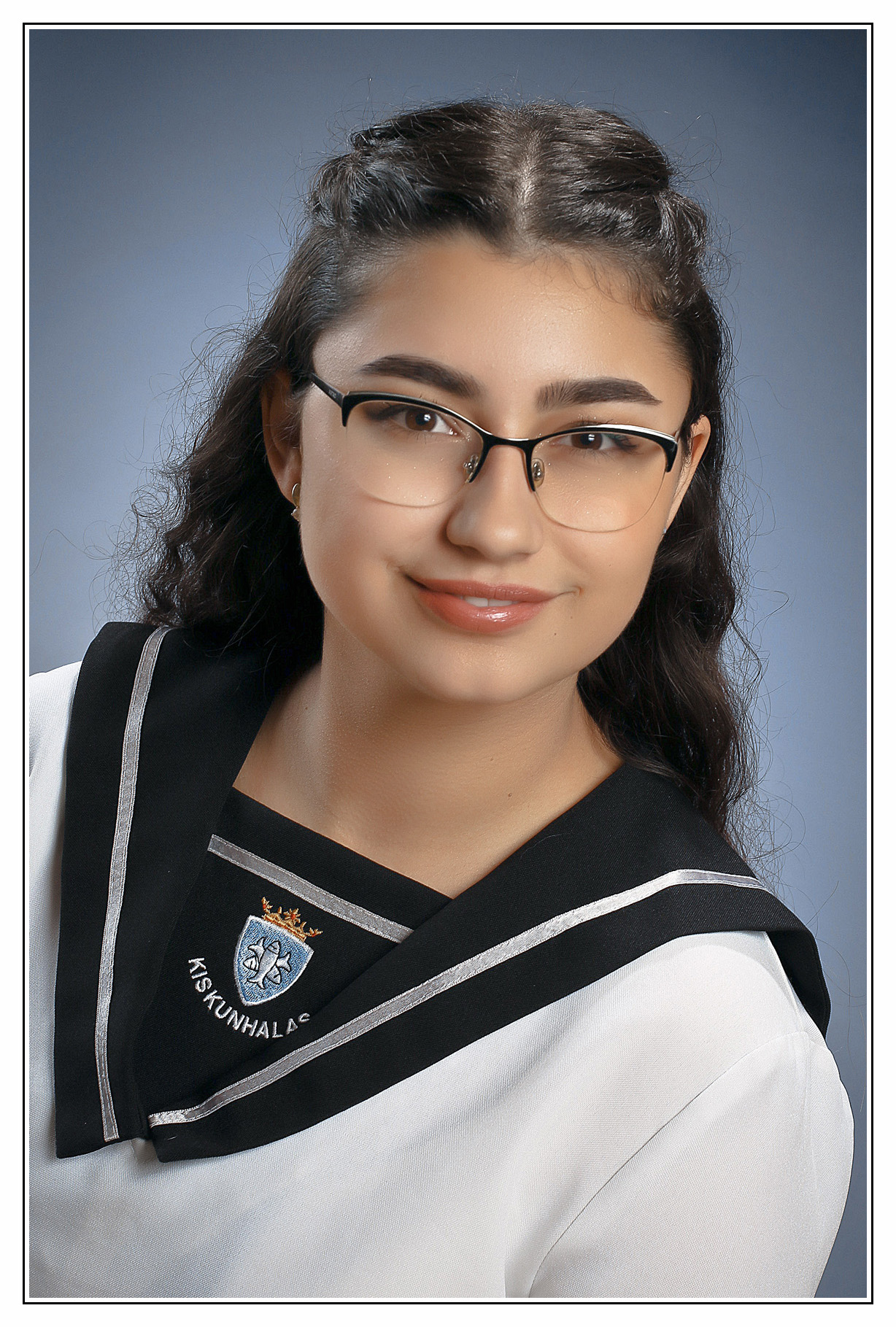 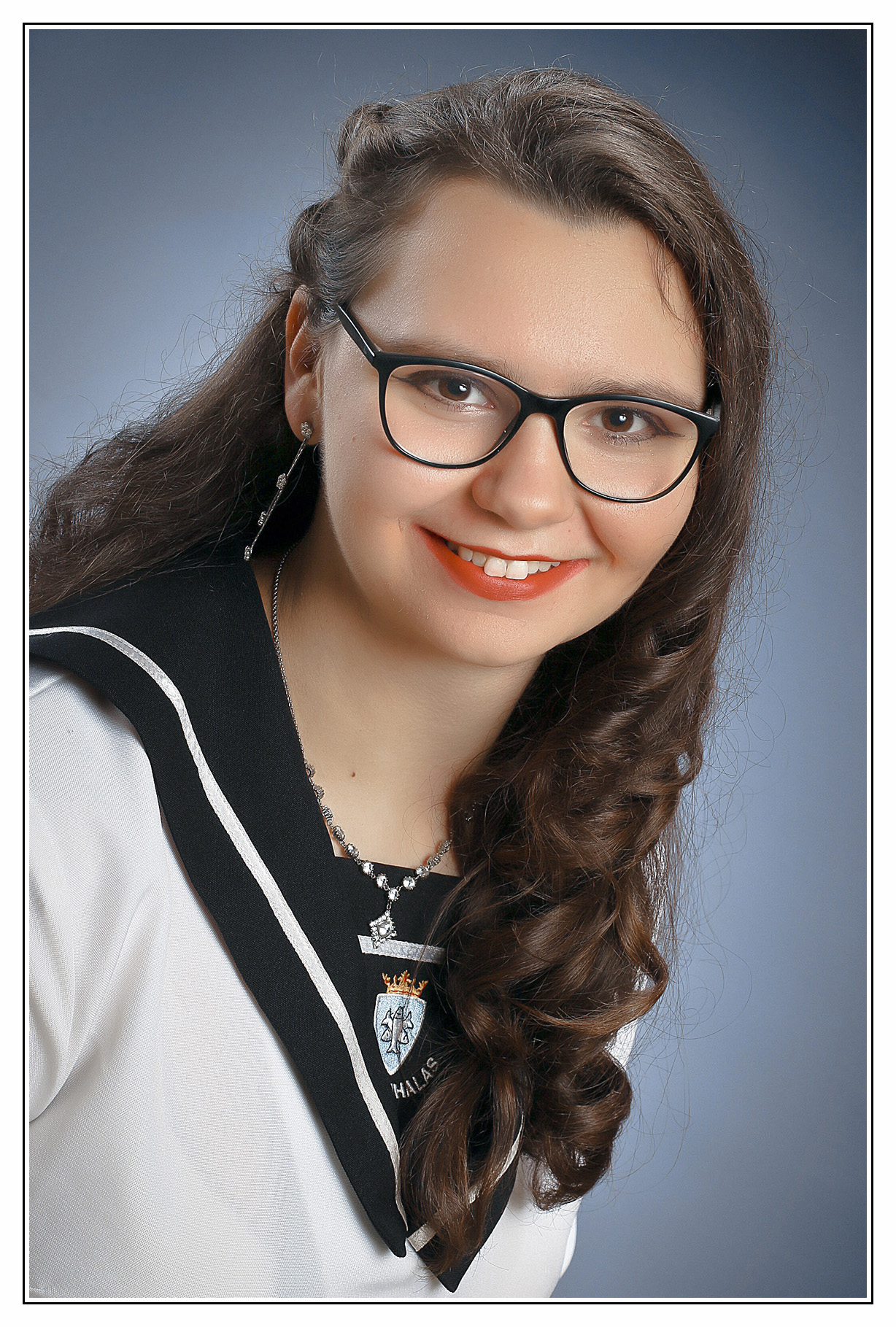 Hrk Viktória
Ujlaky Vanda Vanessza
Horváth Anna
Sportolók elismeréselabdarúgás
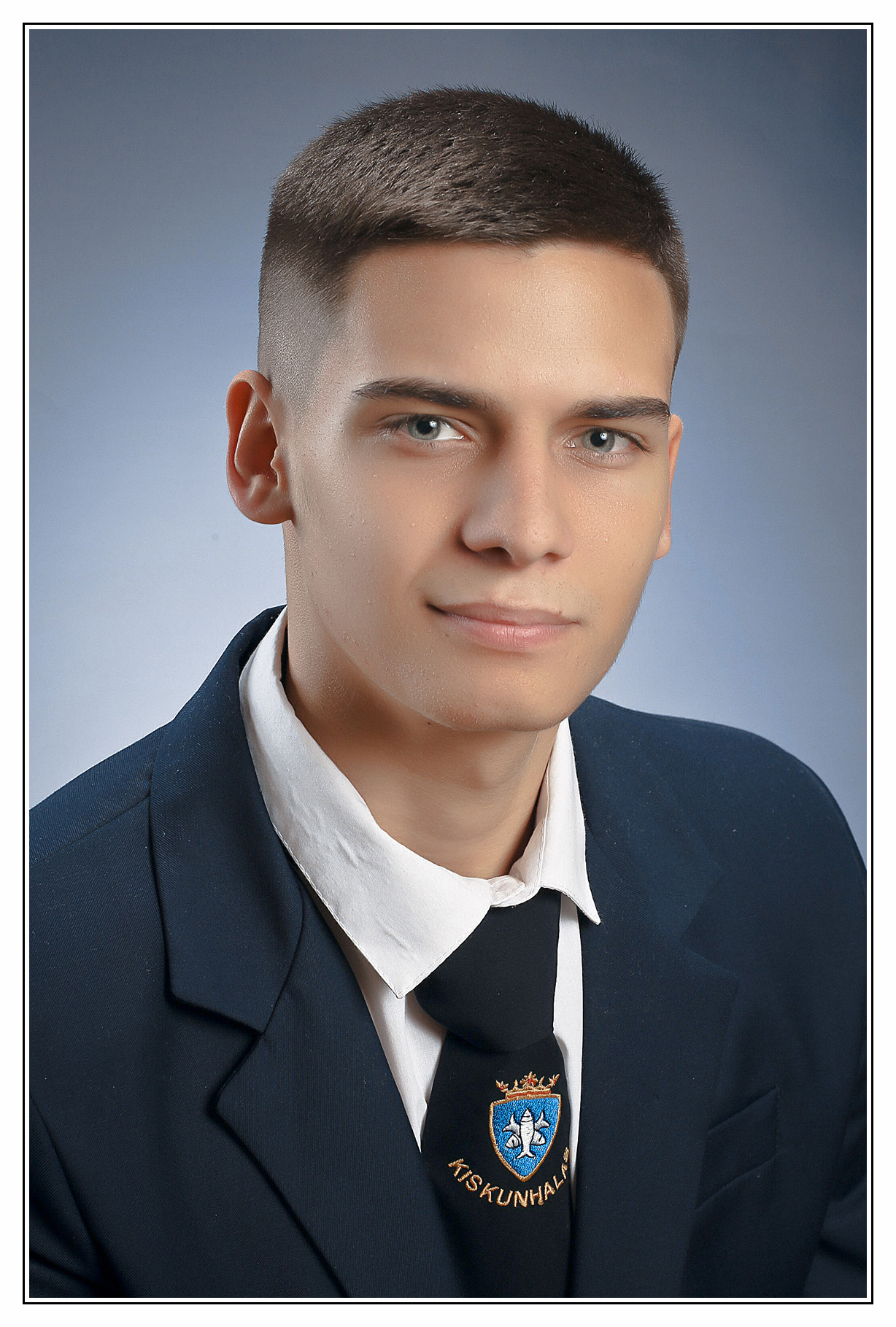 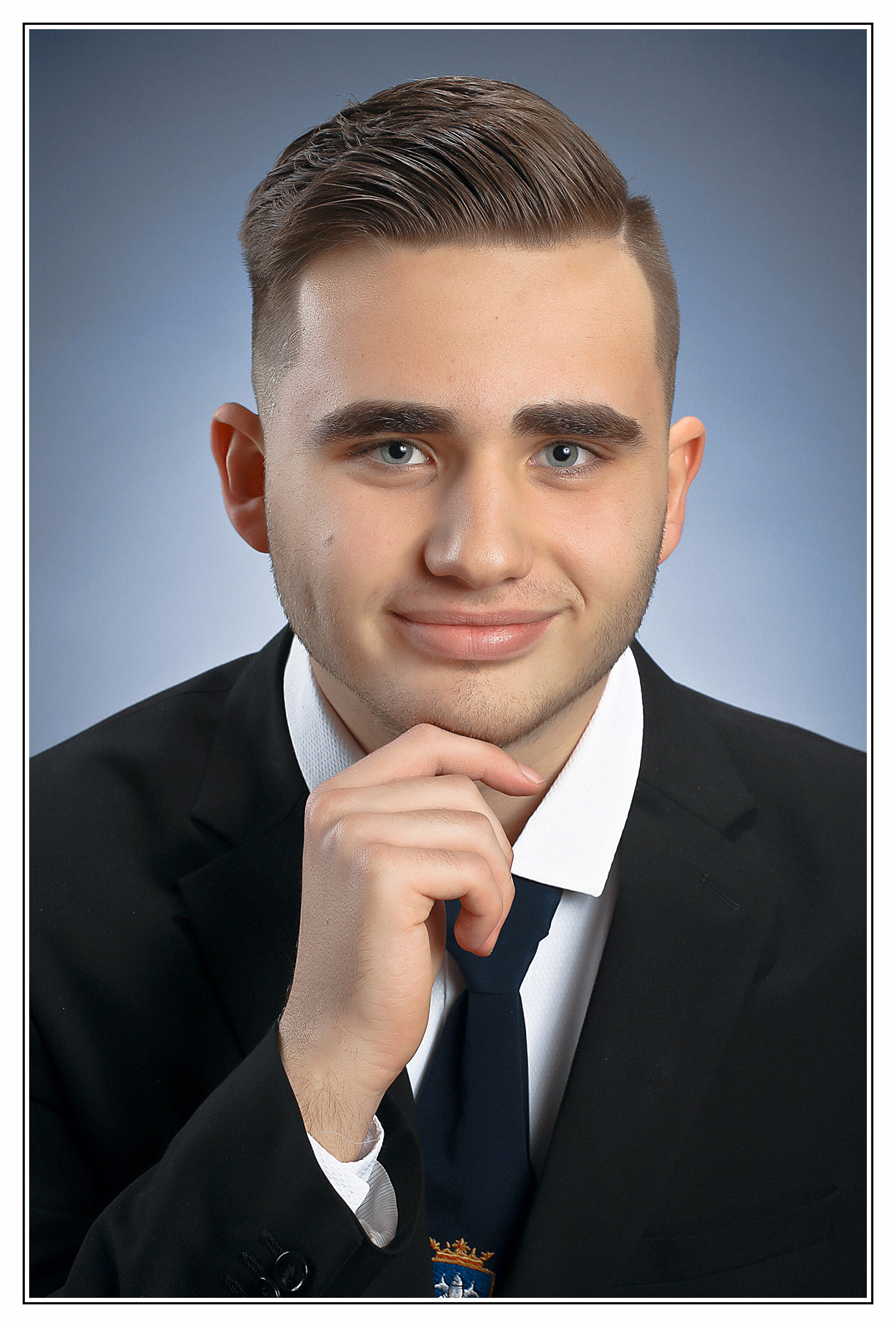 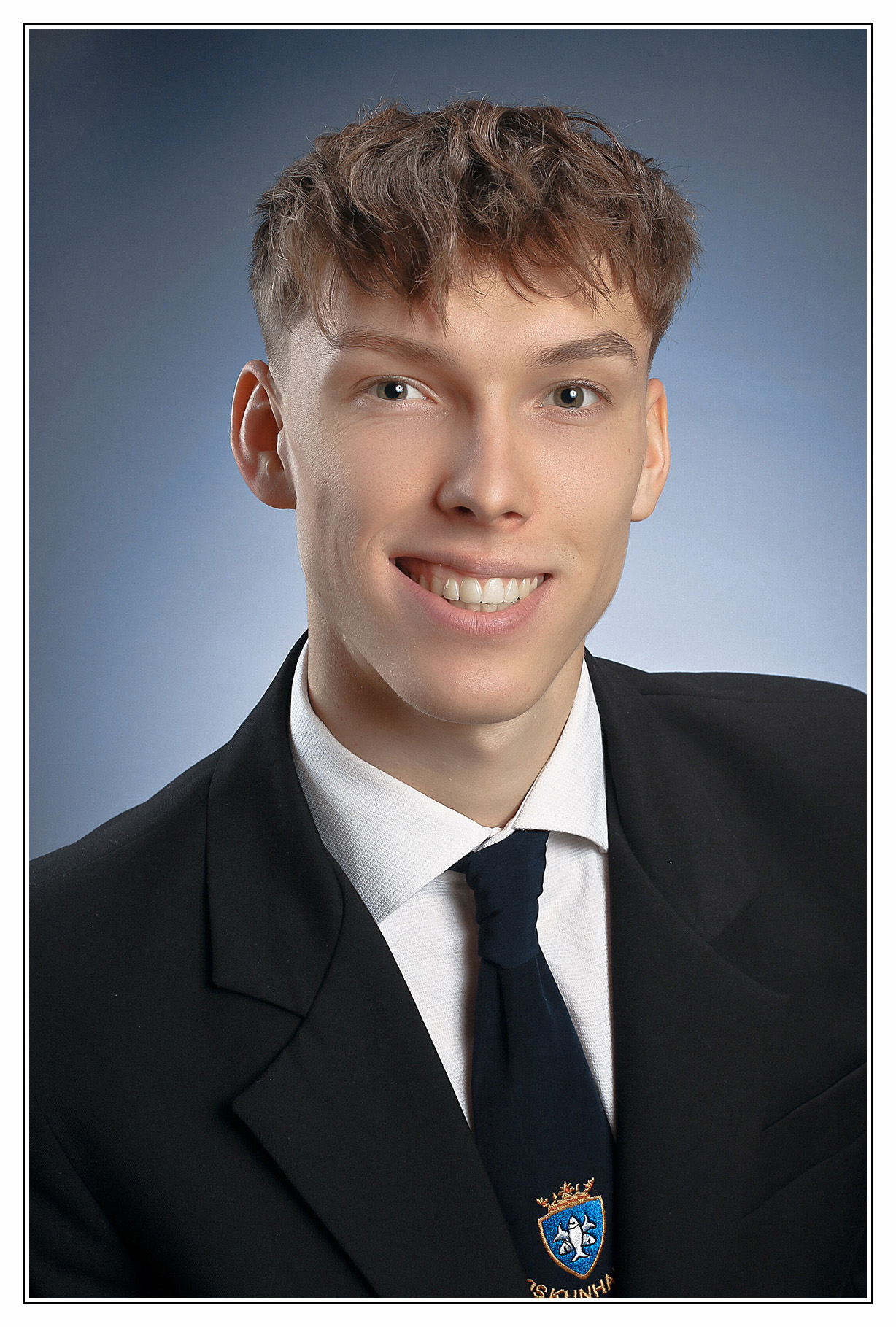 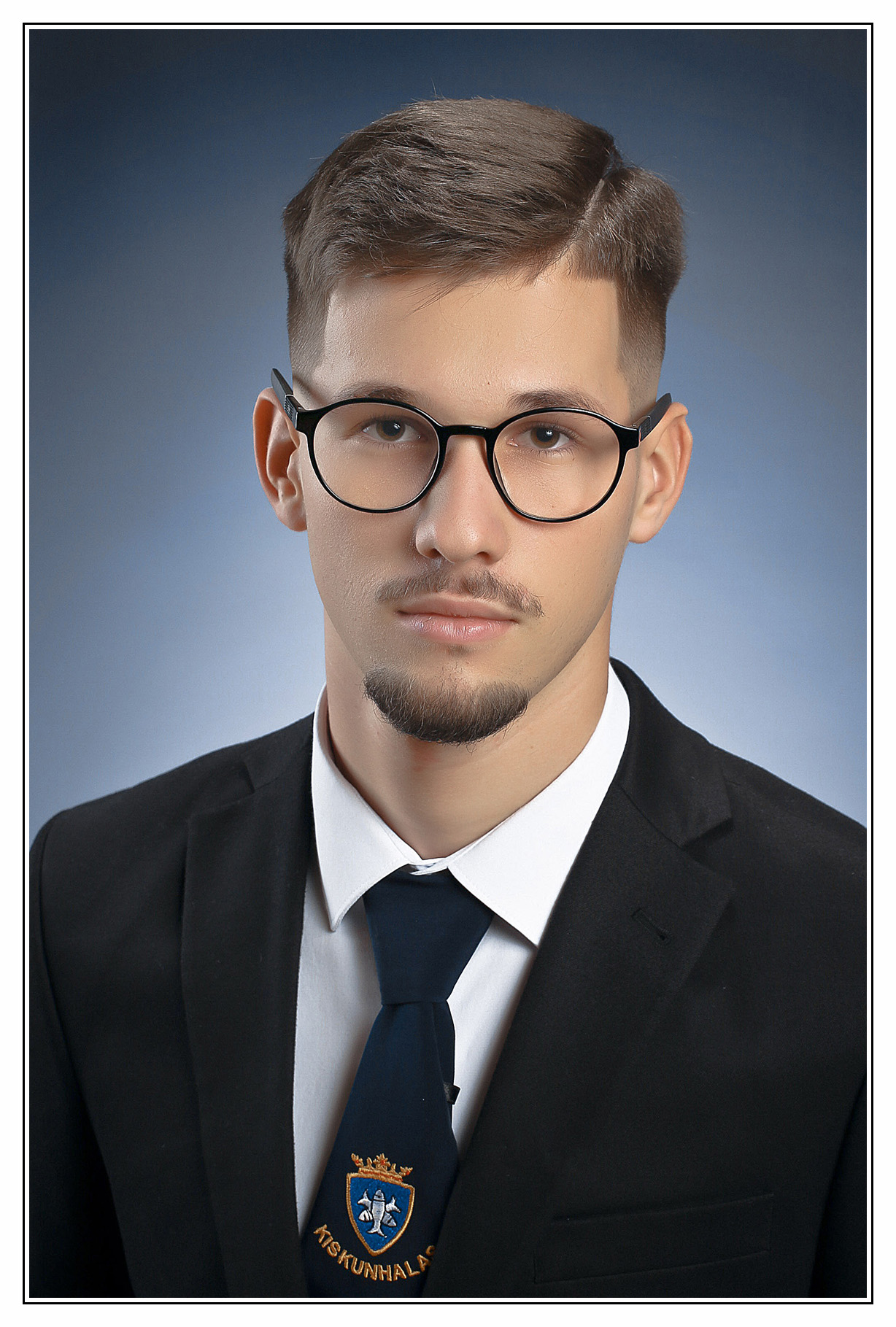 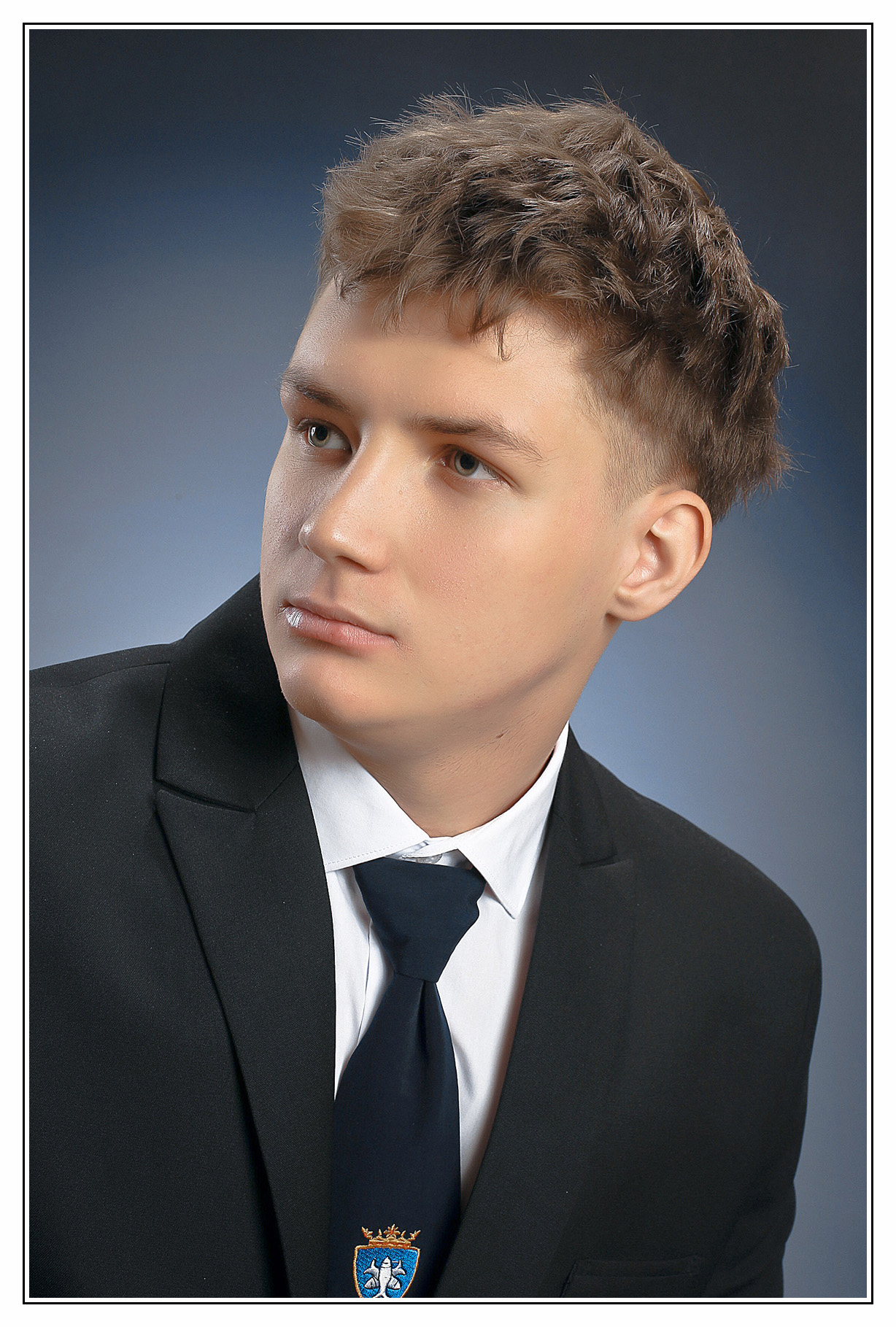 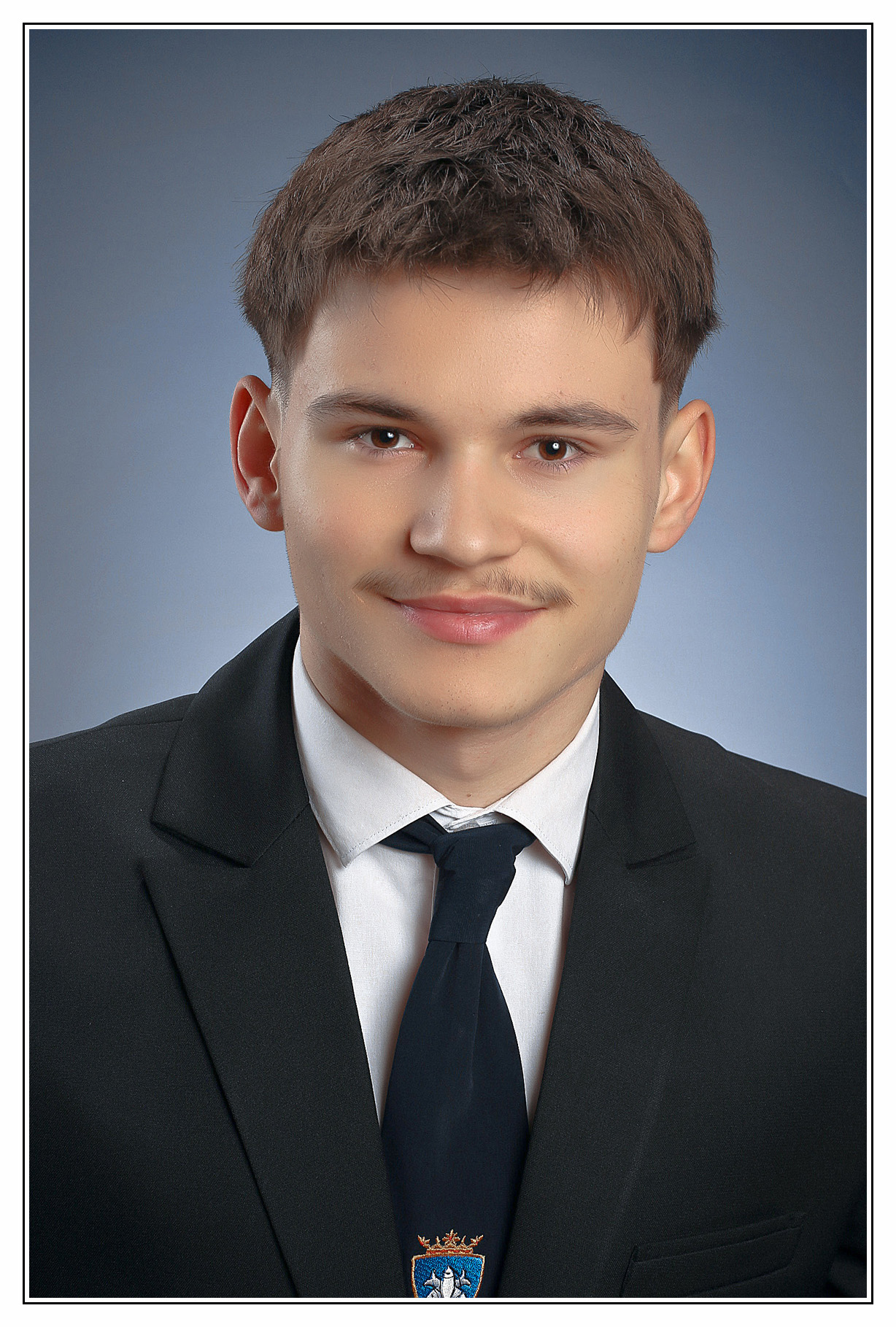 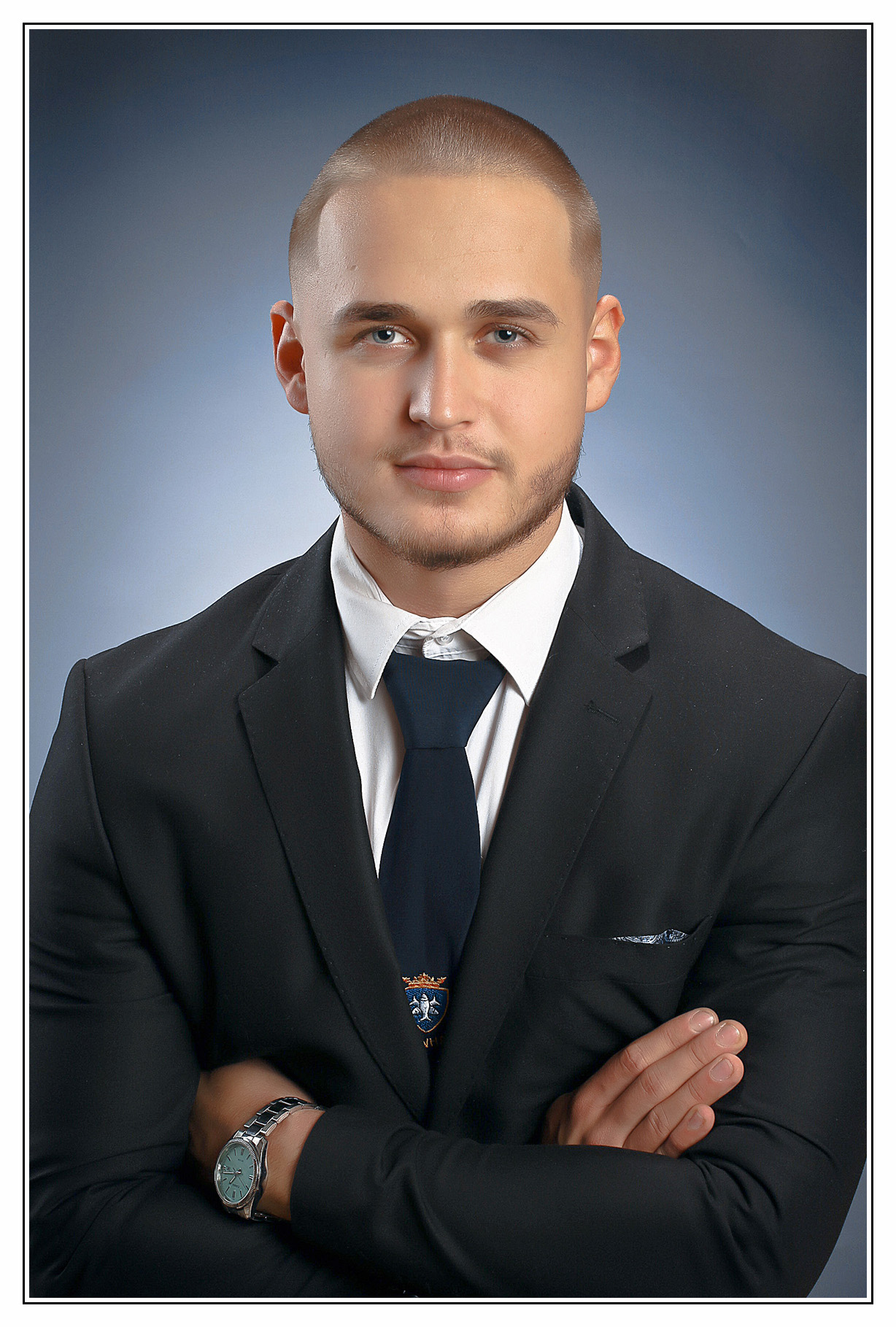 Szabó István
Csipkó Csongor
Acsai Botond
Vincze Ádám
Vancsik Bálint
Németh Gergő
Barabás Armand
Sportolók elismerésekosárlabda
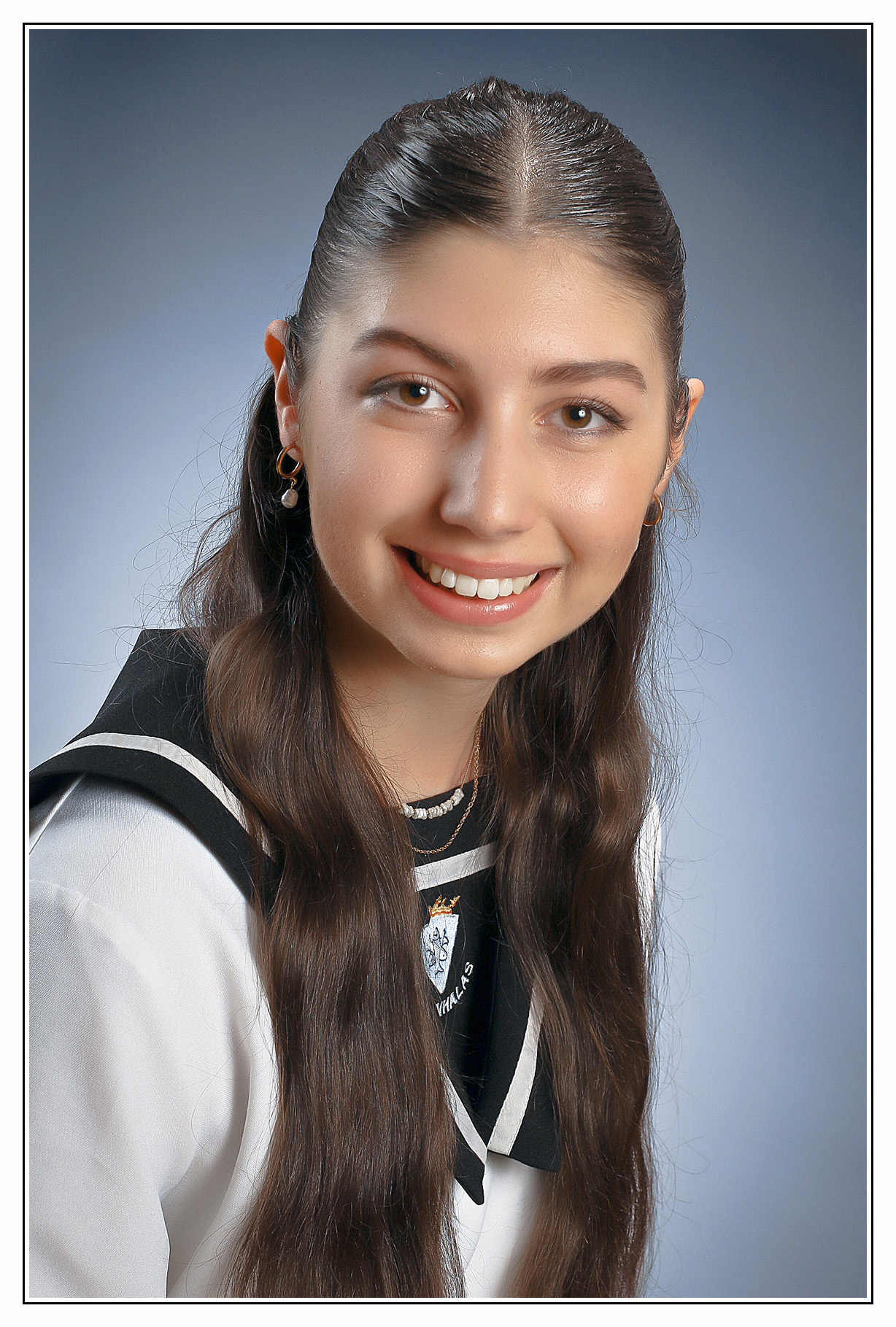 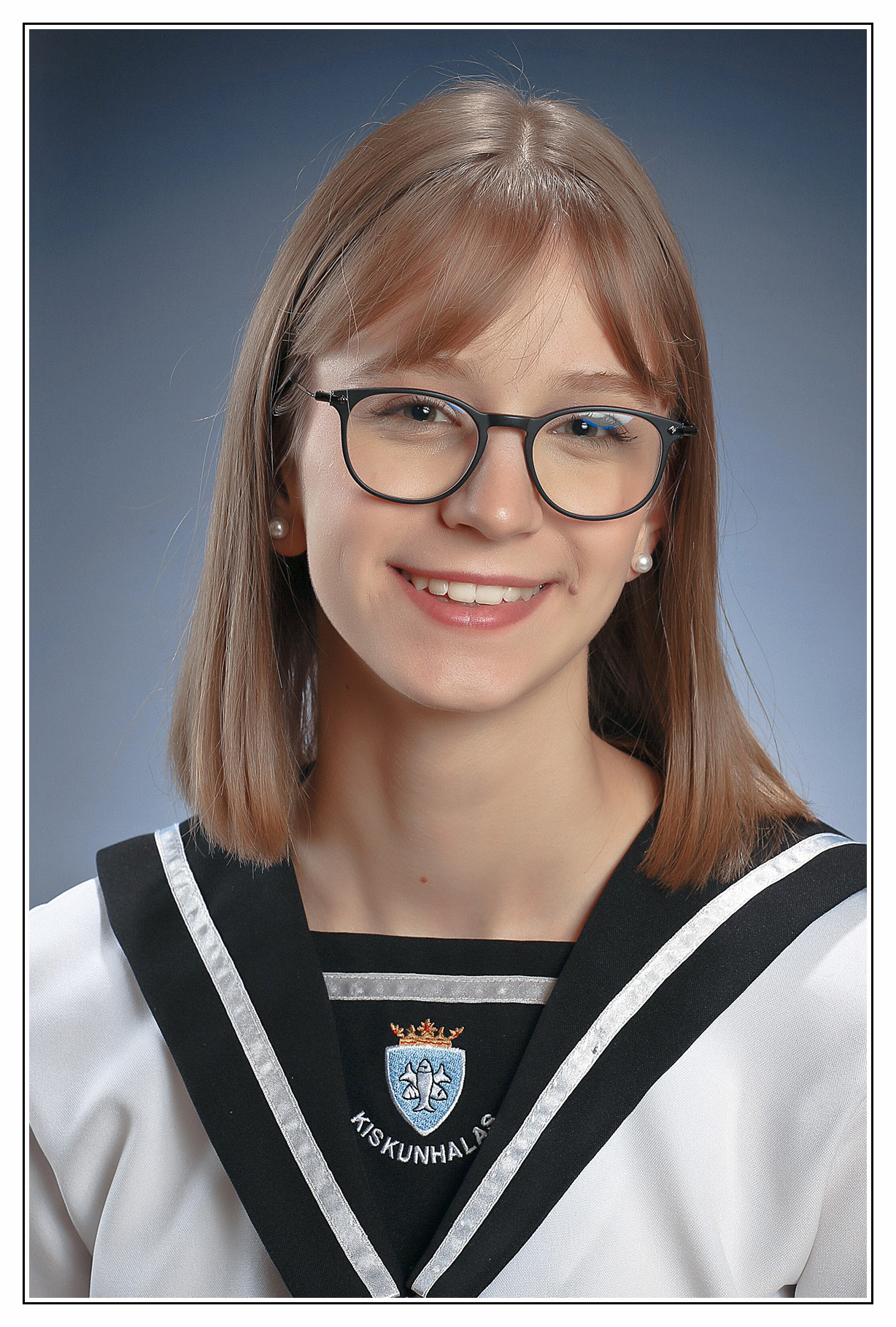 Morvai Lujza
Rideg Iringó
Sportolók elismerésefloorball
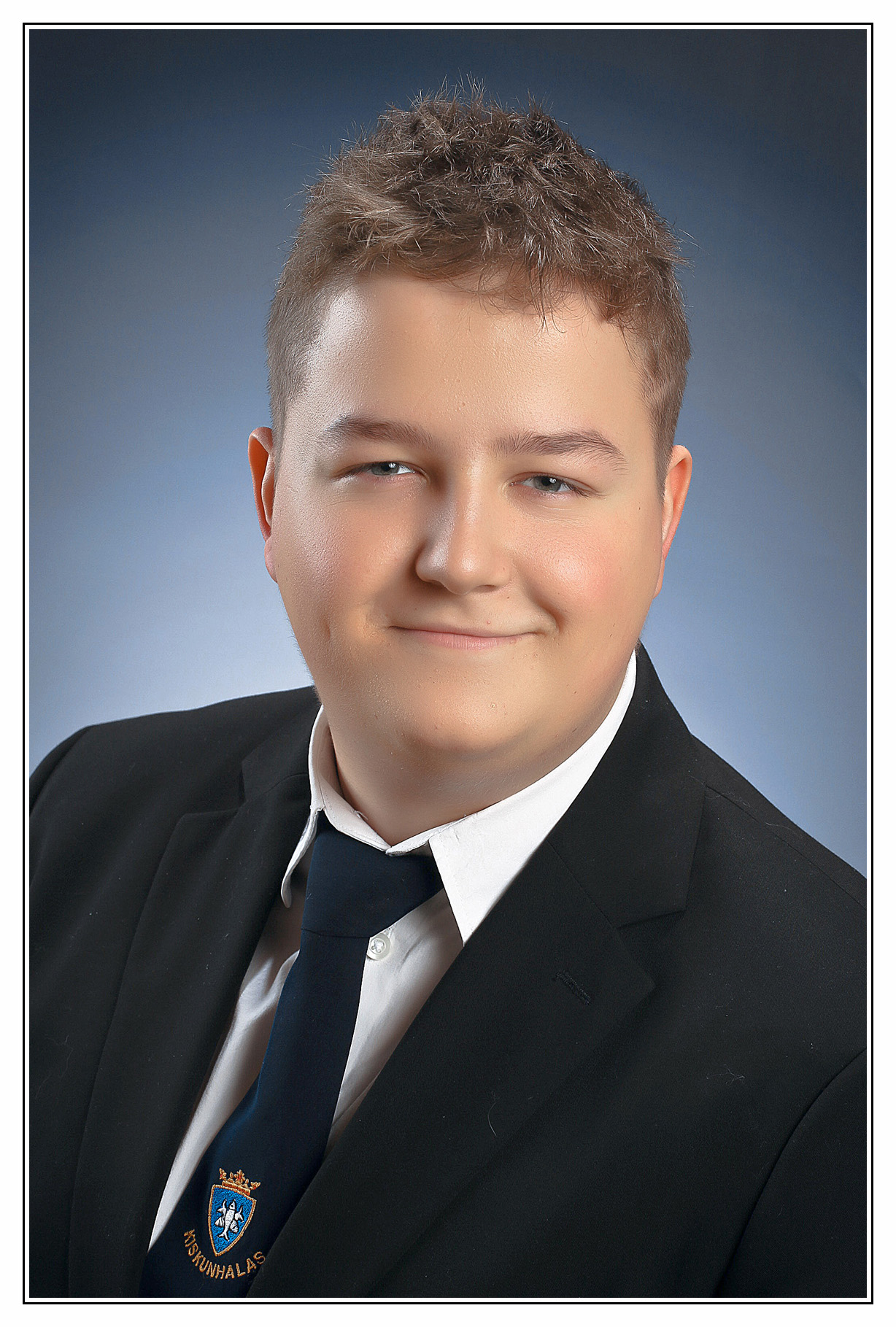 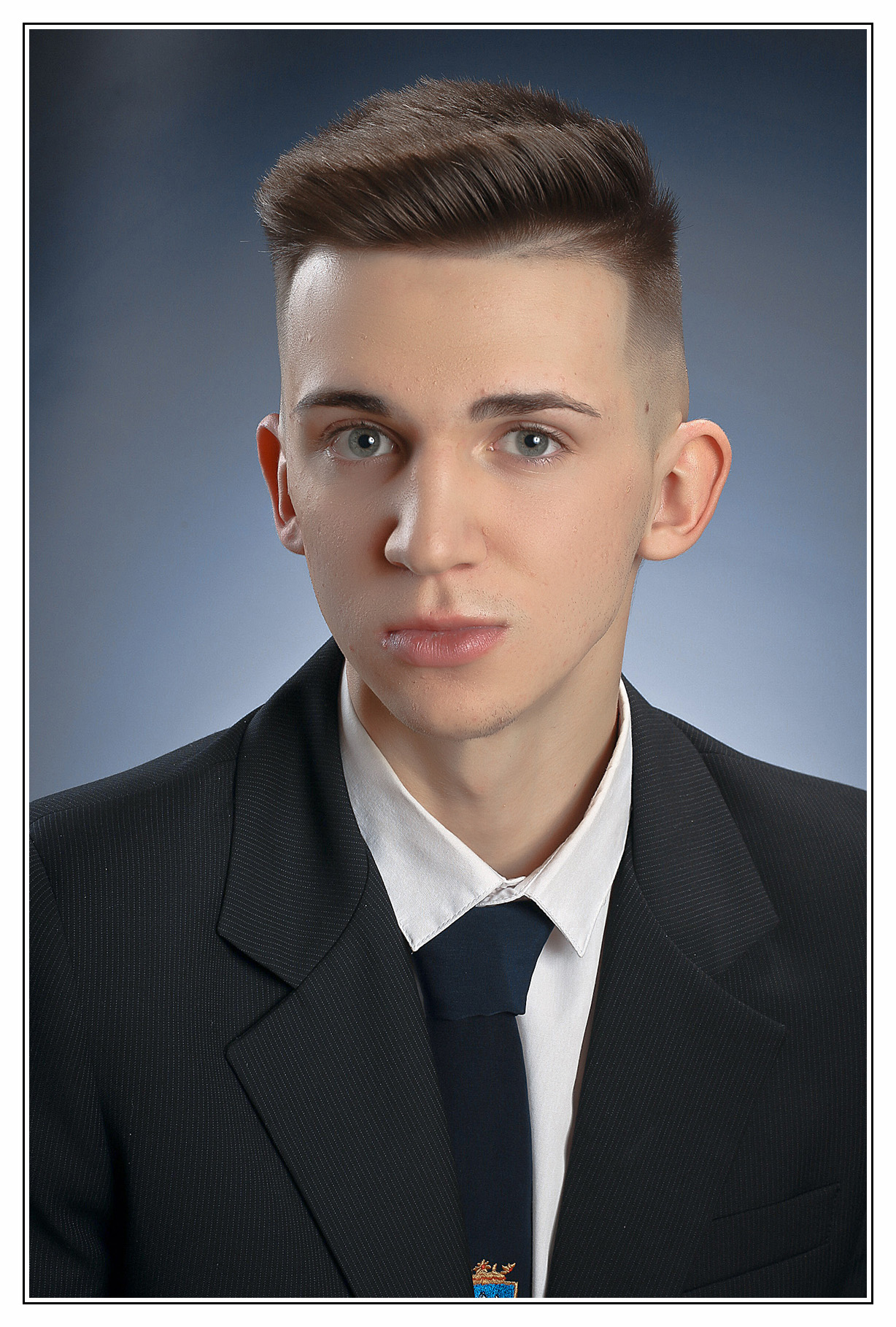 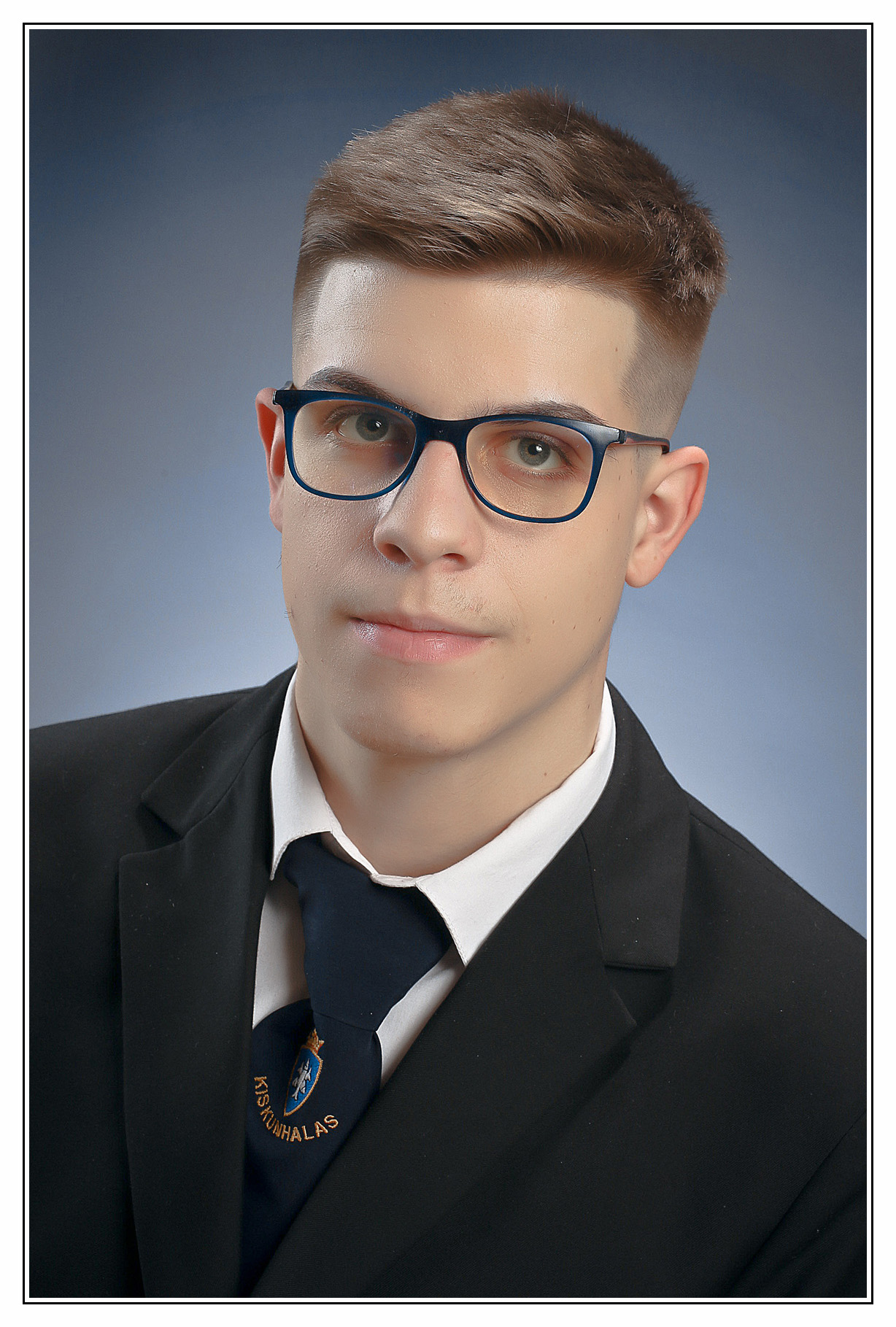 Torma Dávid
Tumbász Marcell
Dora Péter
Sportolók elismeréseatlétika
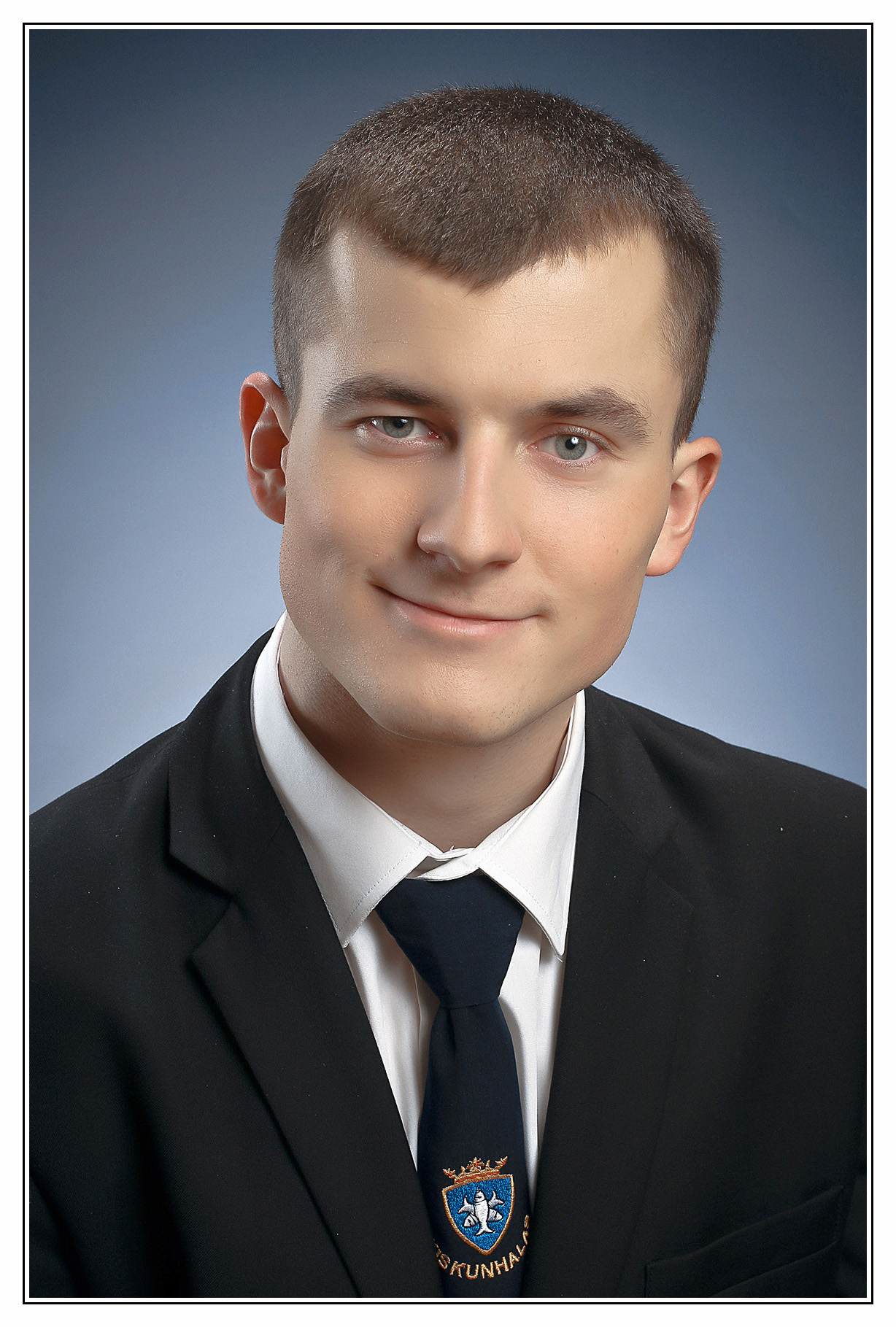 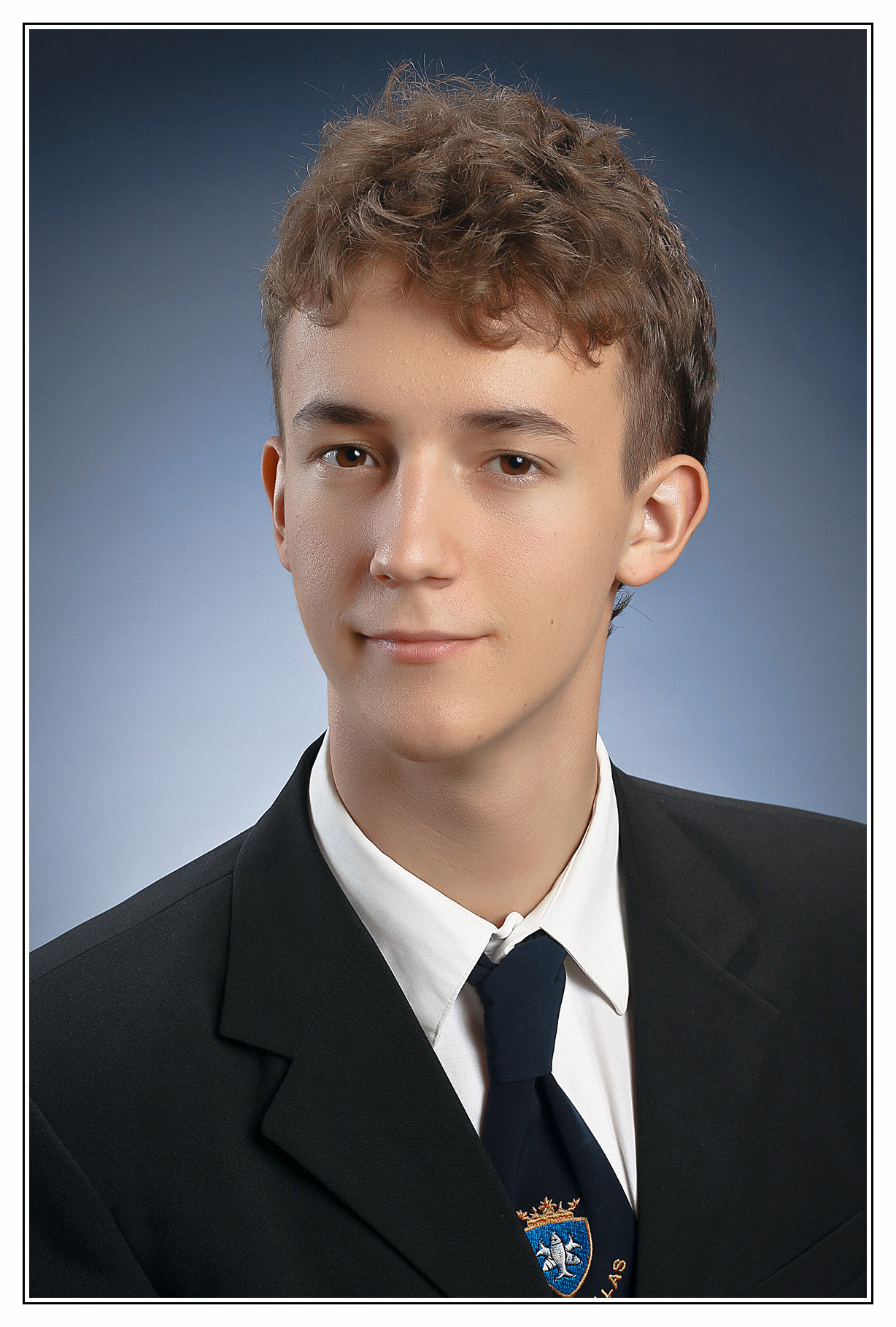 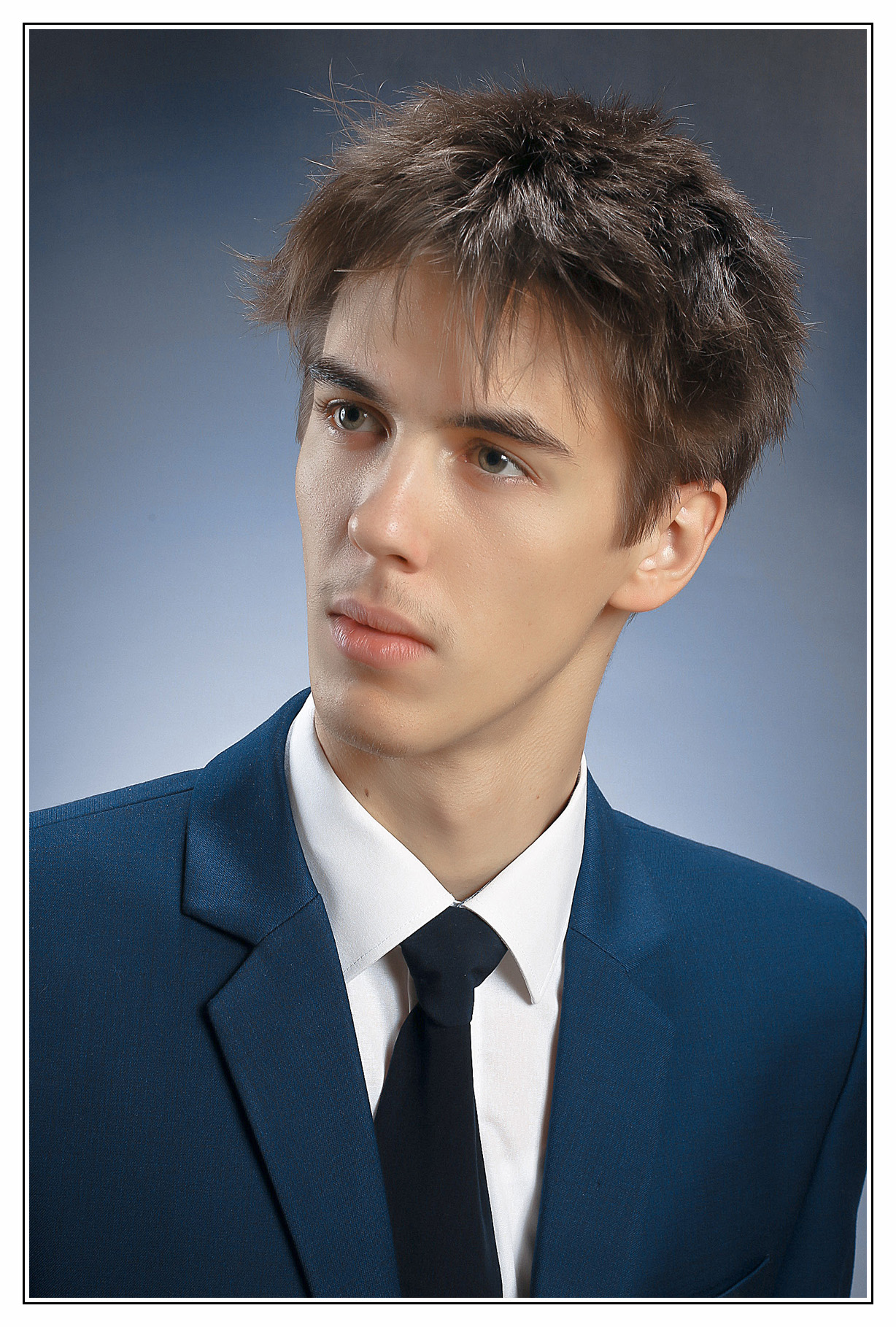 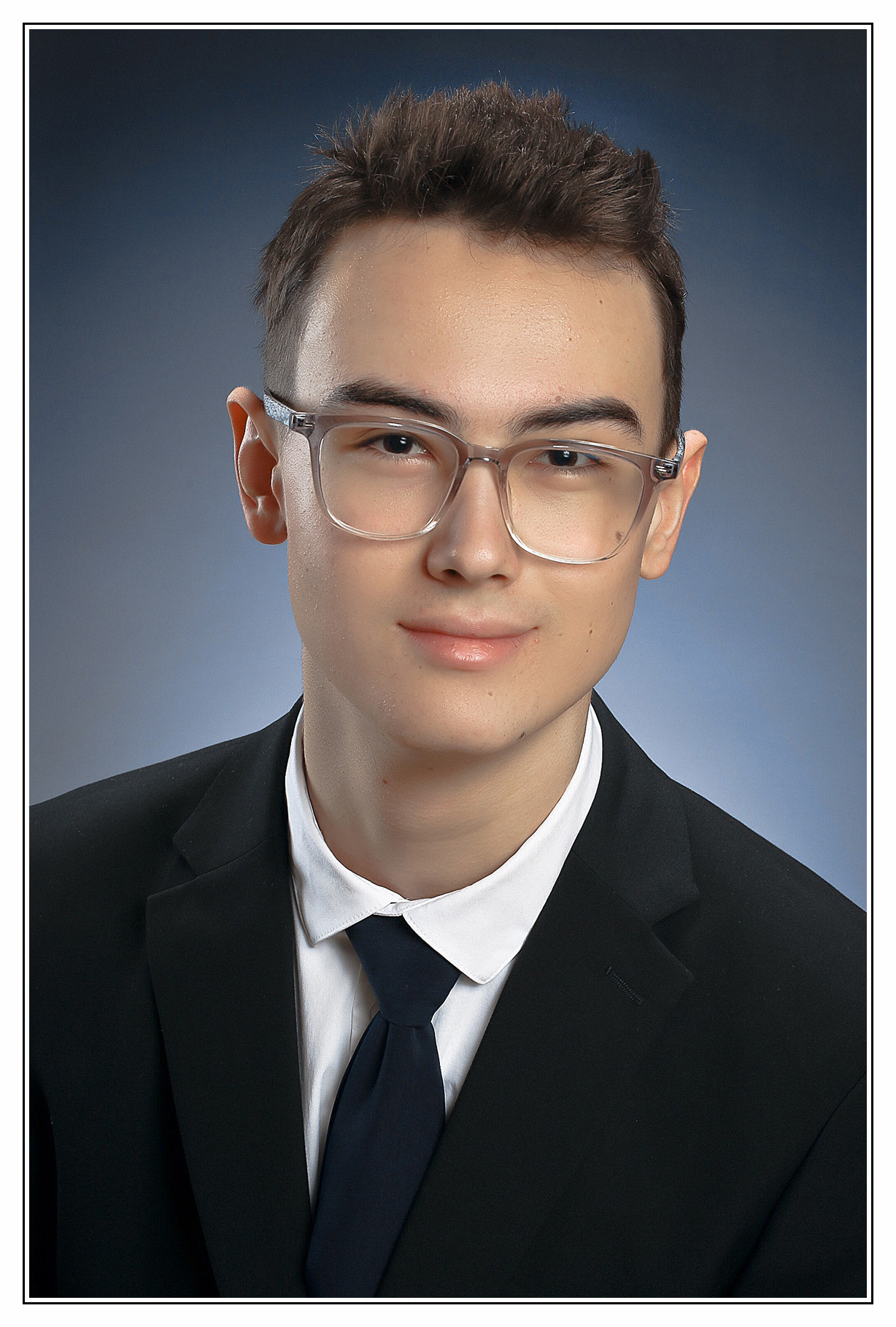 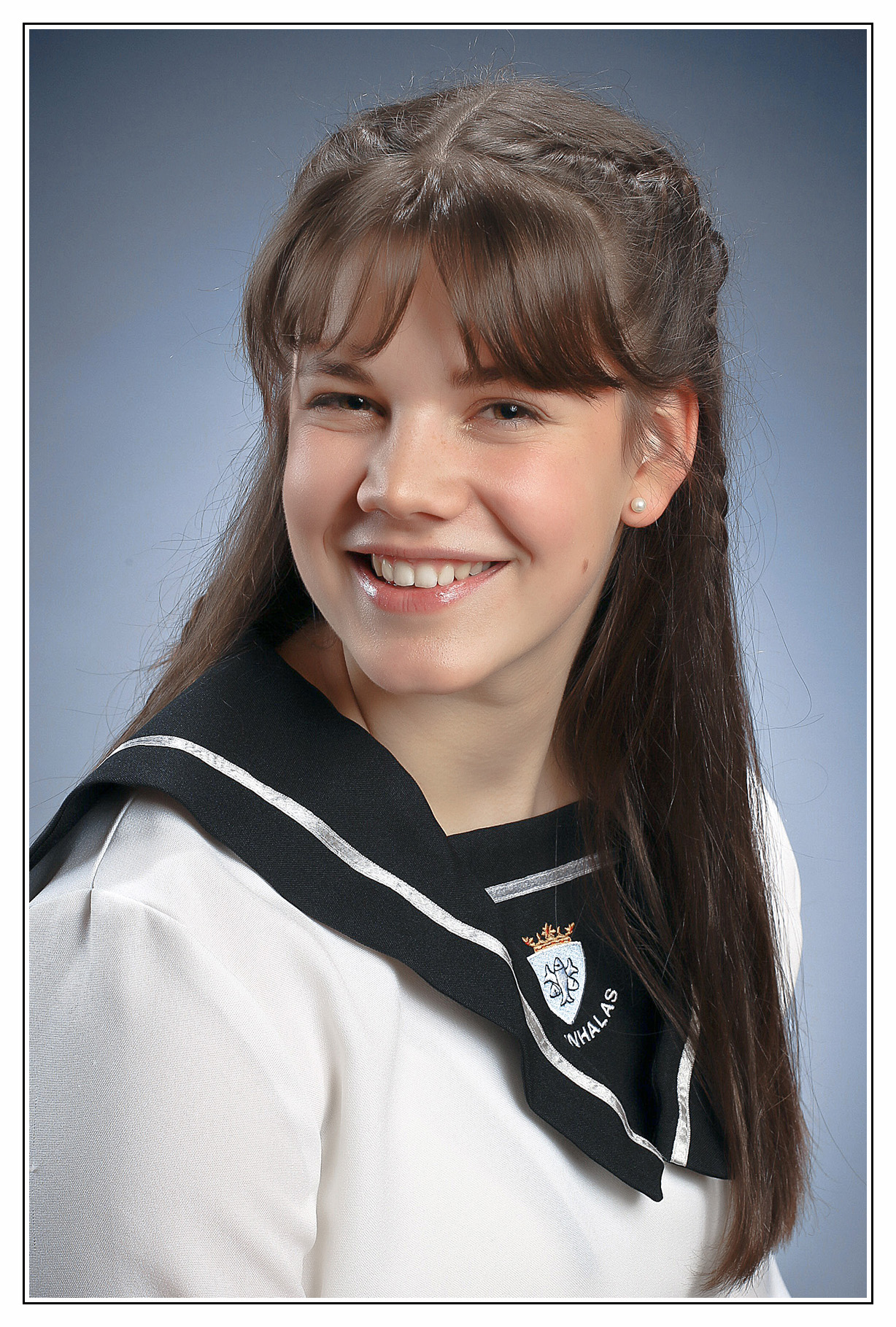 Pap Ábel
Patocskai Emese
Vincze Kristóf
Biró Csongor
Osváth Bence
Sportolók elismeréseúszás
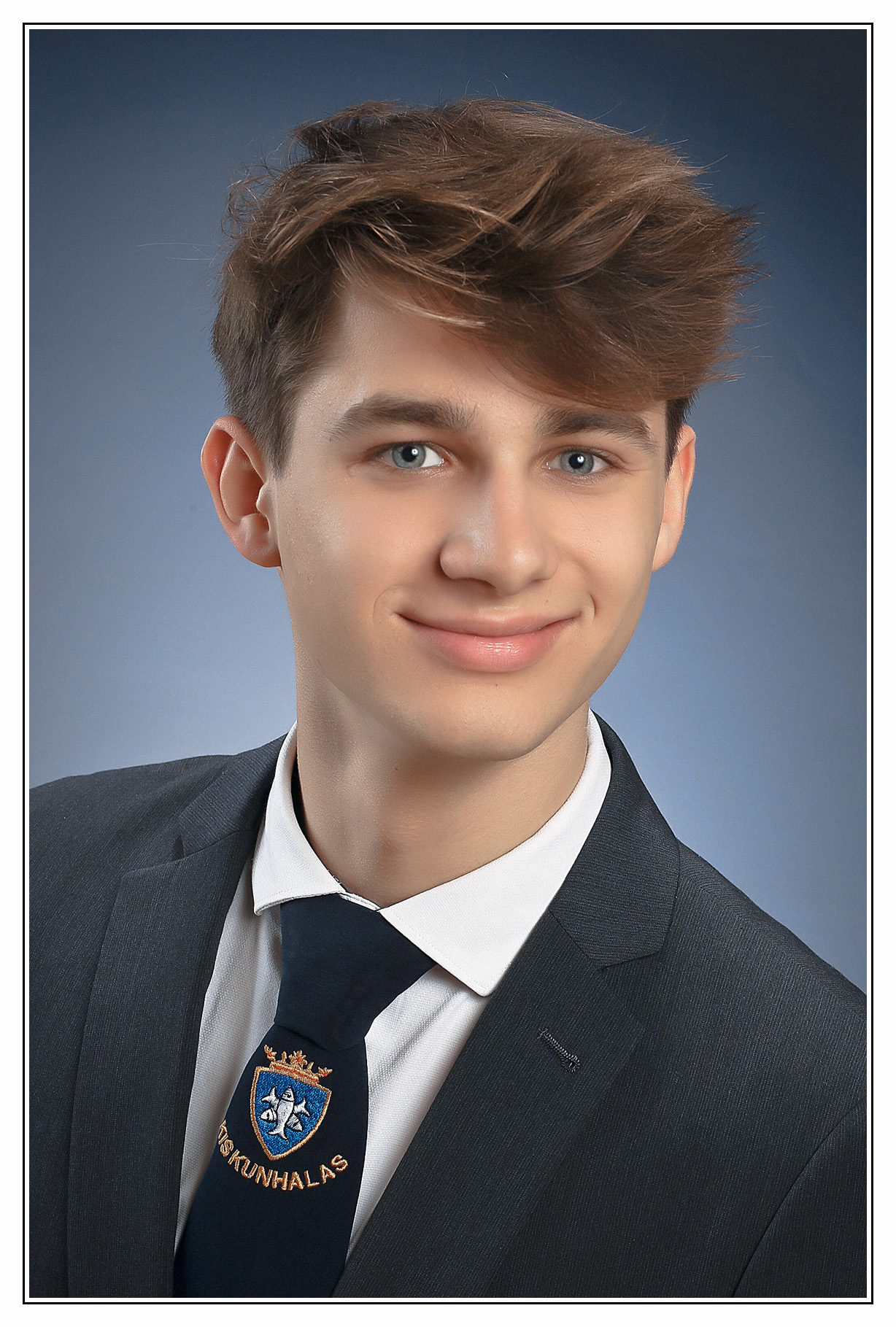 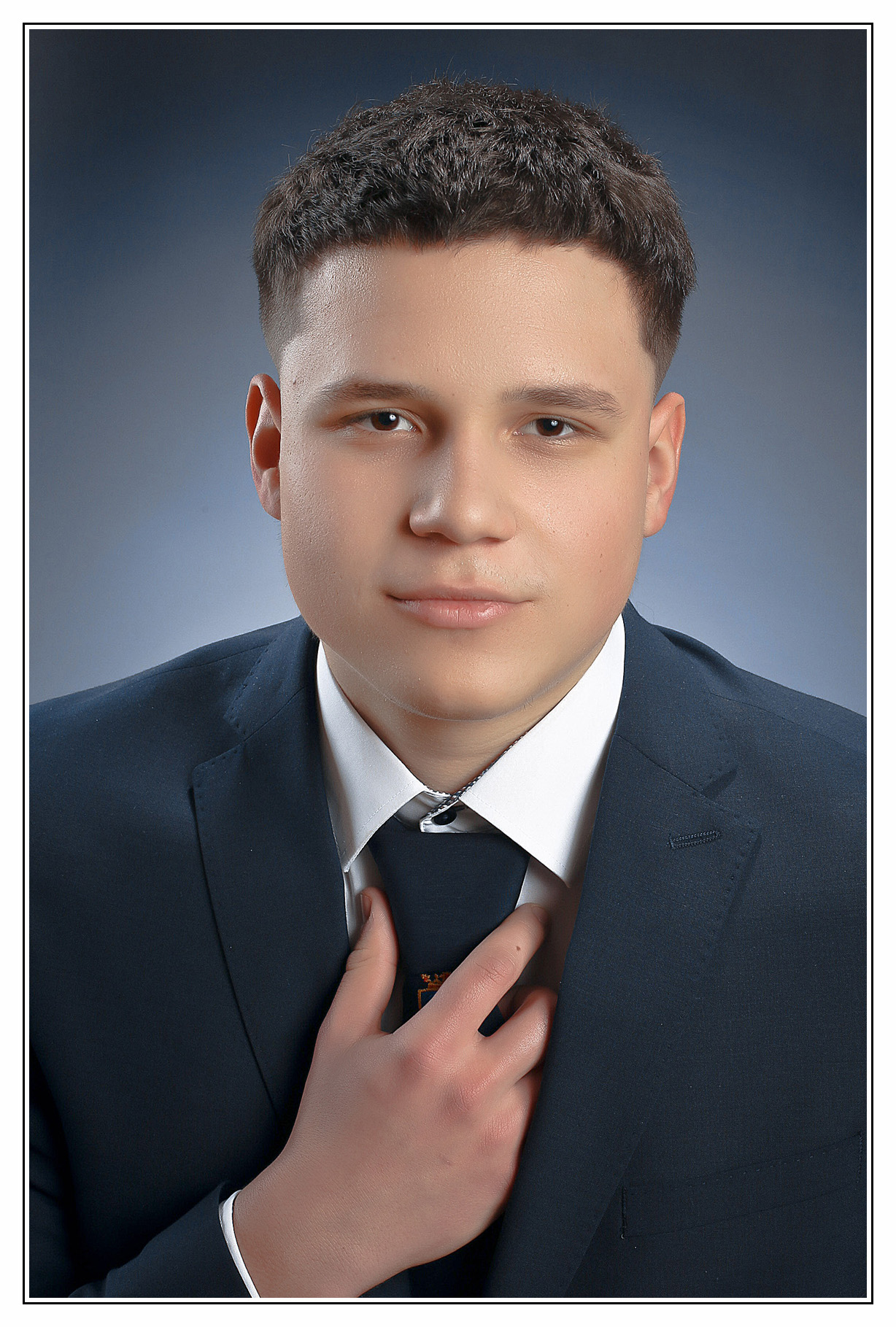 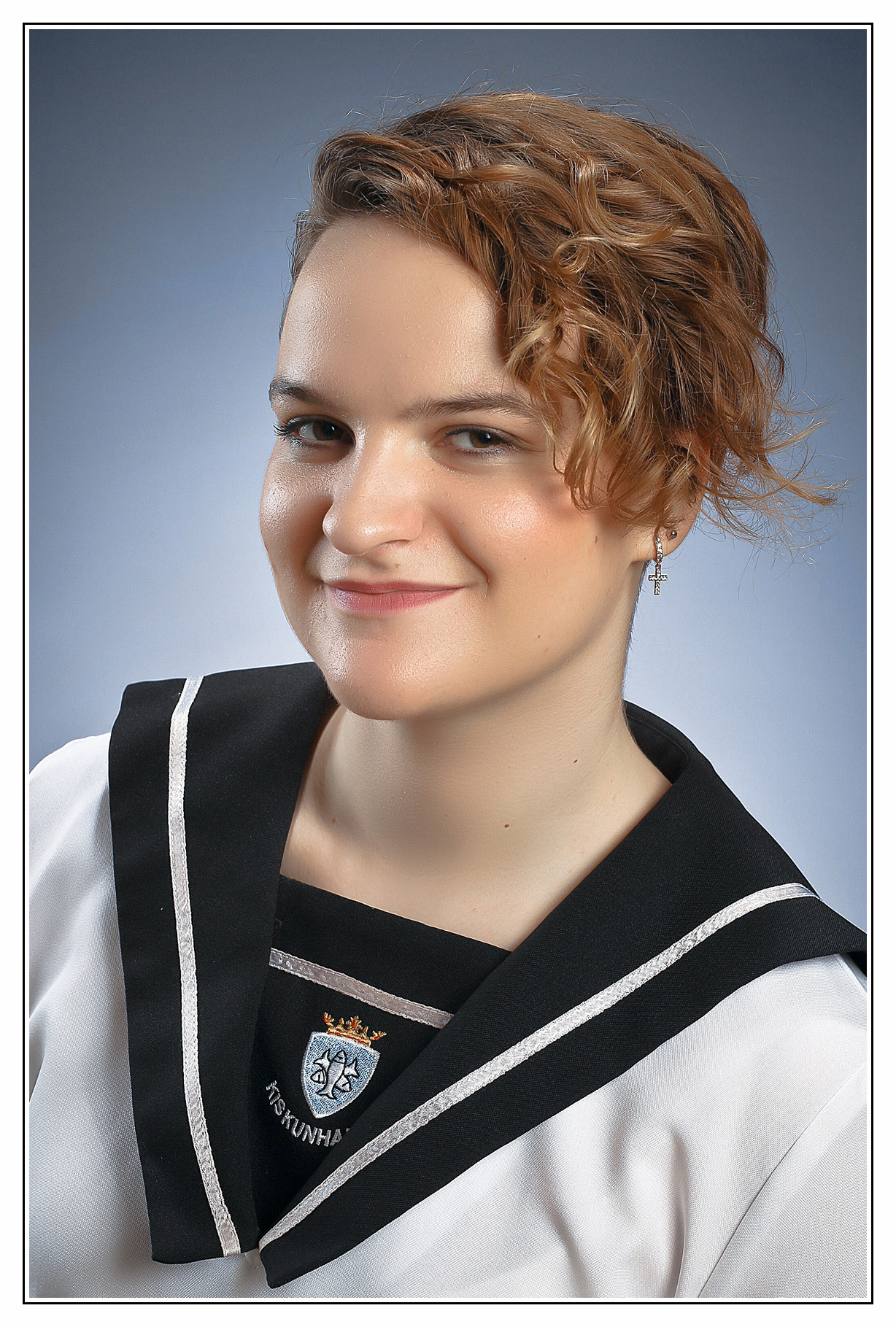 Paplógó Máté
Lengyel Domonkos
Antal Mirjam
Sportolók elismerésetovábbi sportágak képviselői
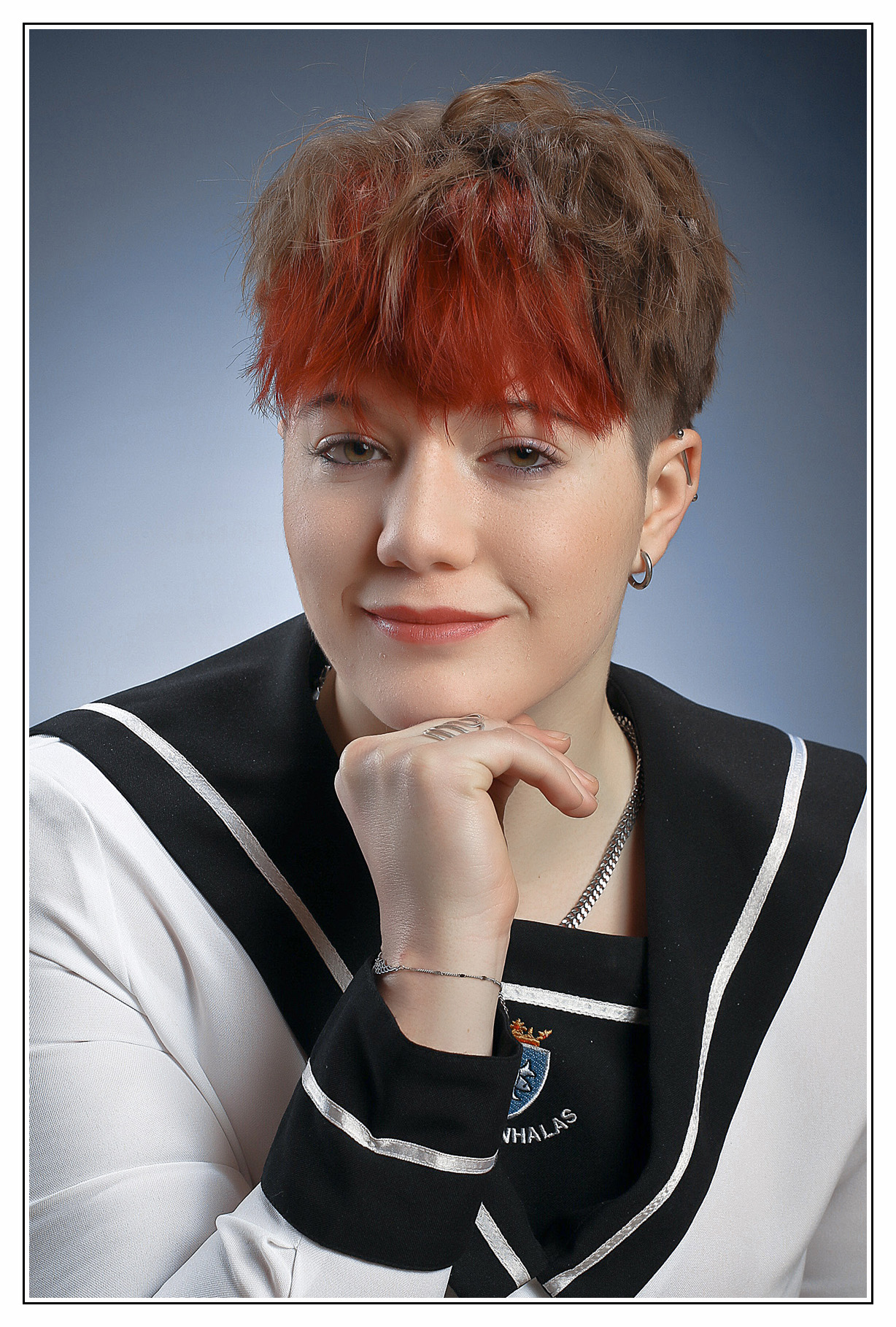 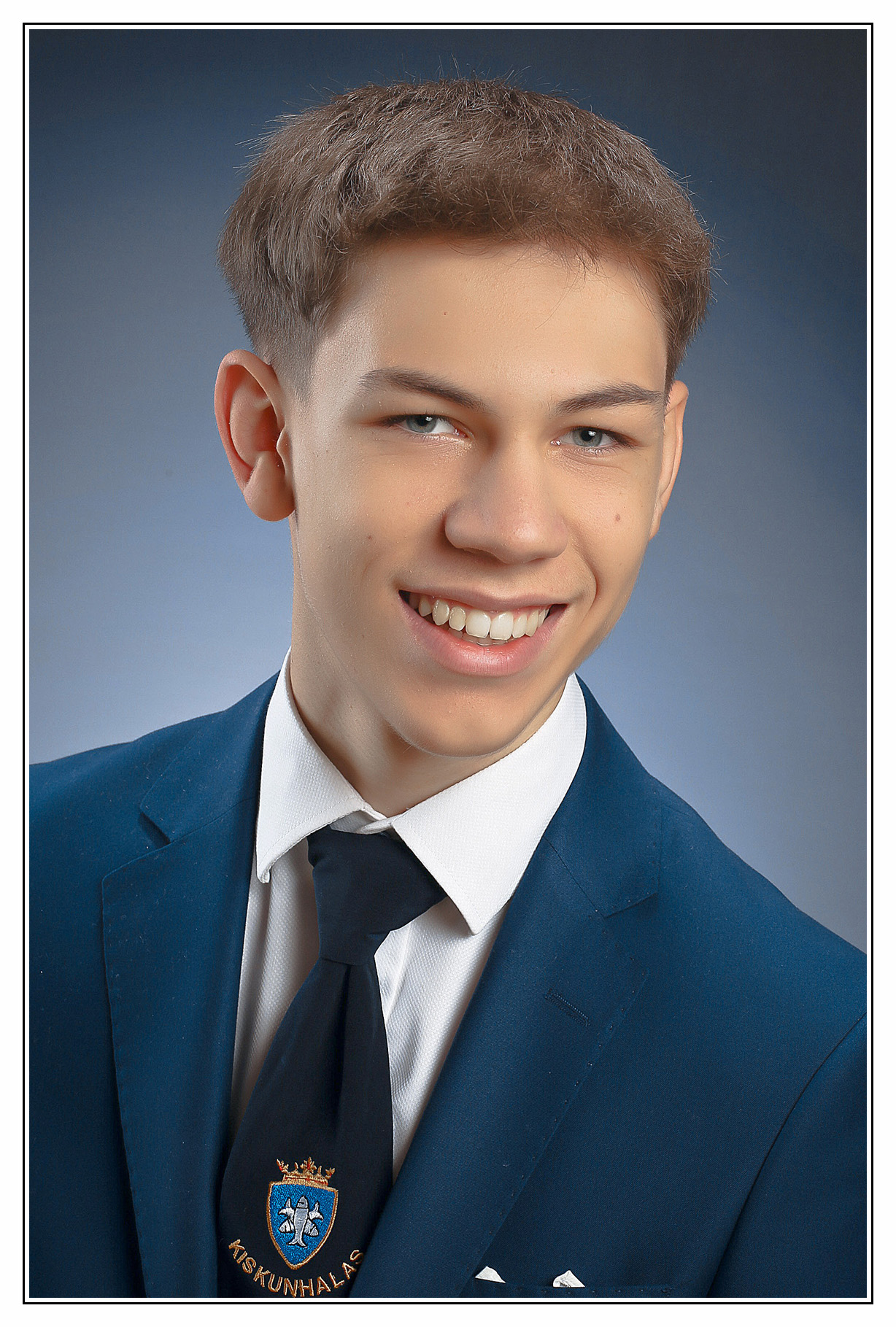 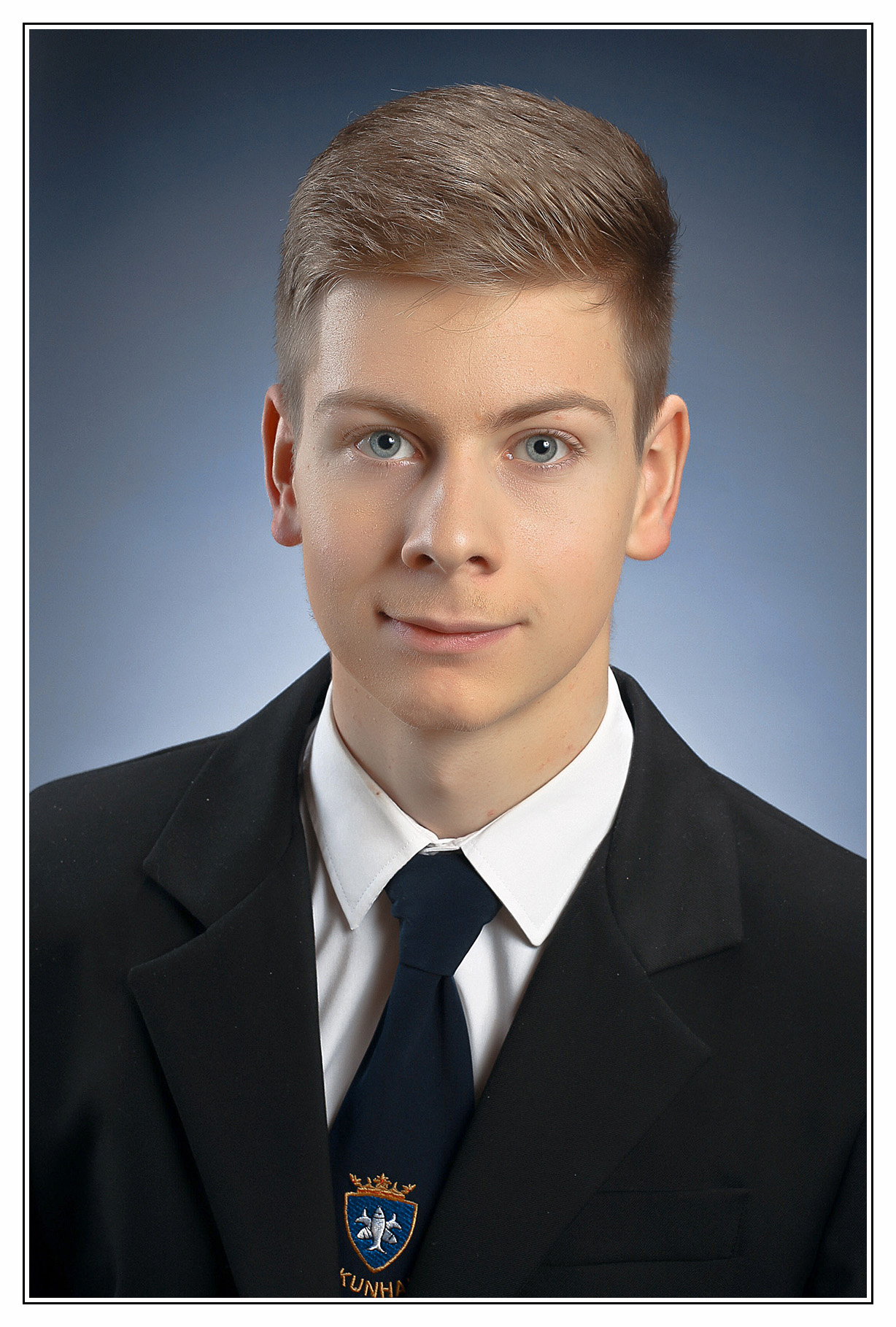 Renner Bálint
Figura Dorka
Antal Zoltán
Sportolók elismerésetovábbi sportágak képviselői
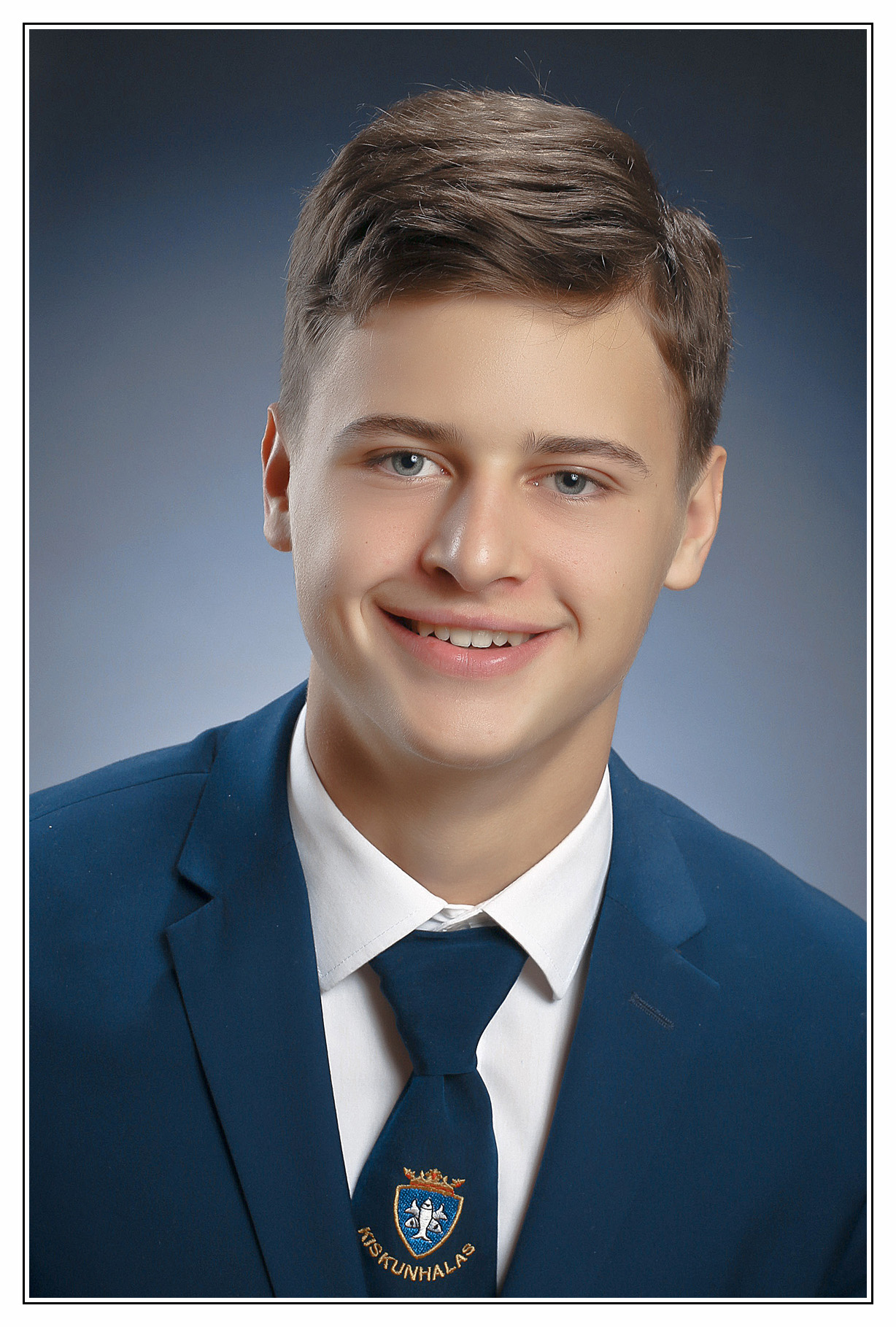 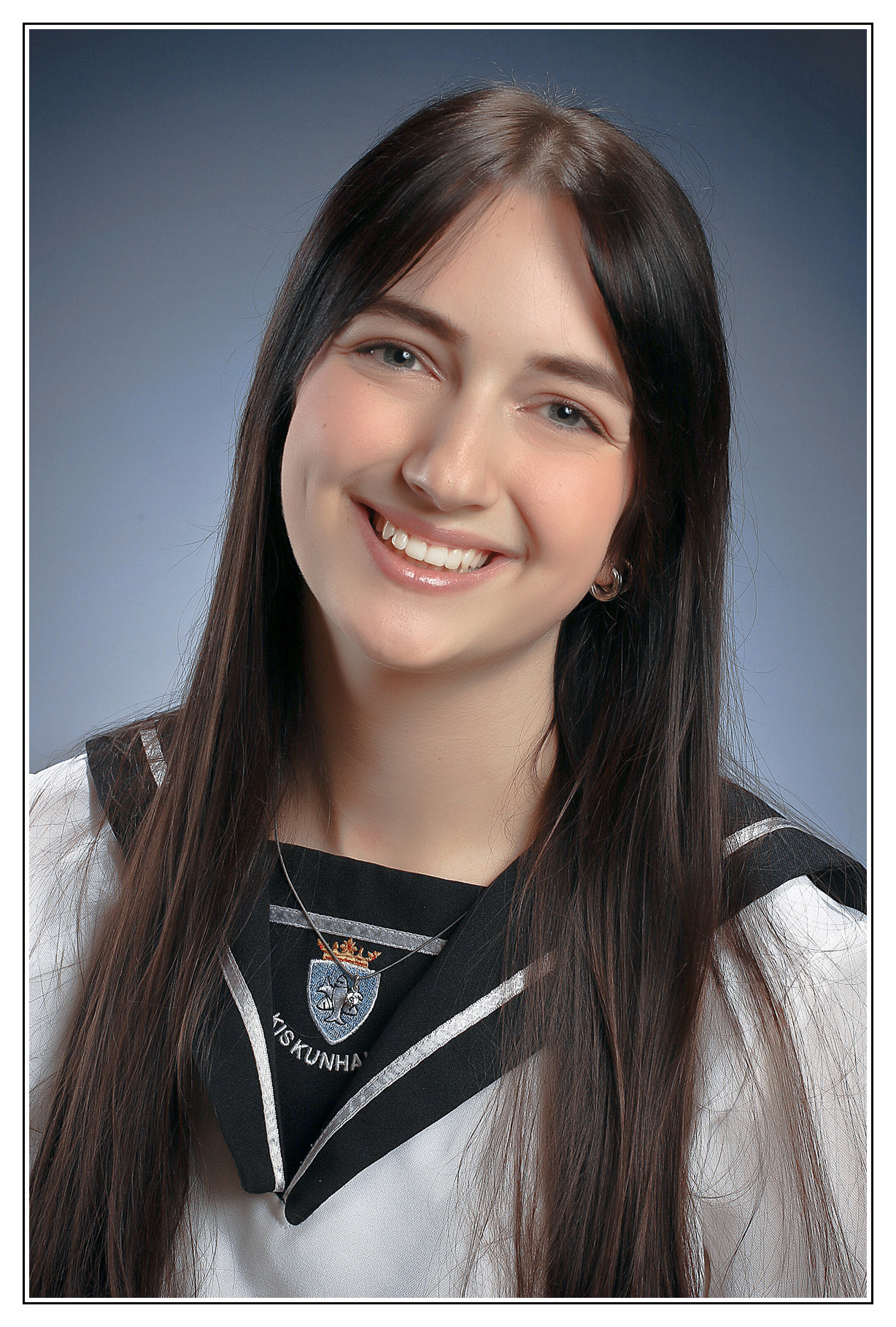 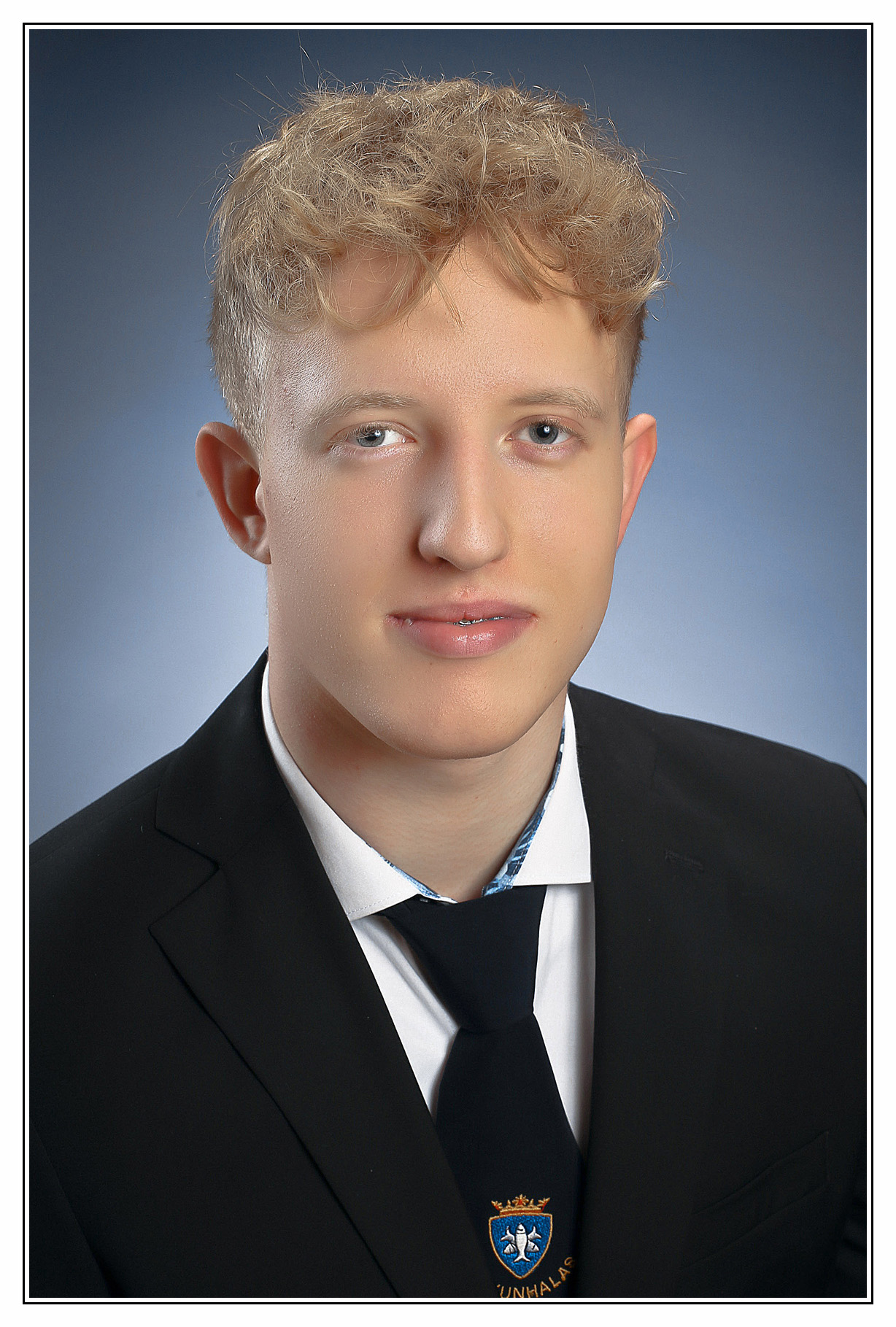 Viszmeg Ninetta Judit
Taskovics Viktor
Szécsényi Zalán
Pro liberis scholae-díj